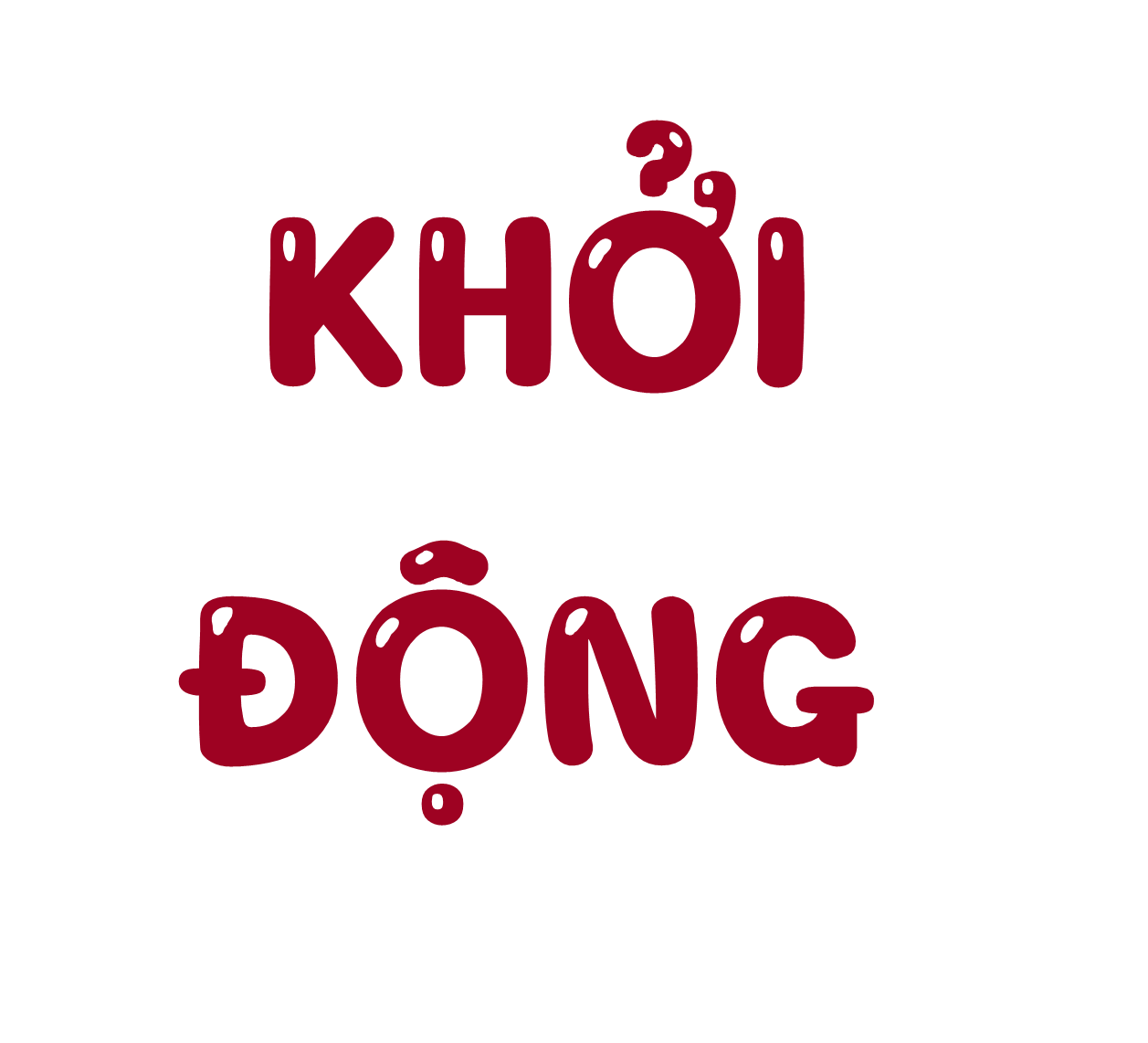 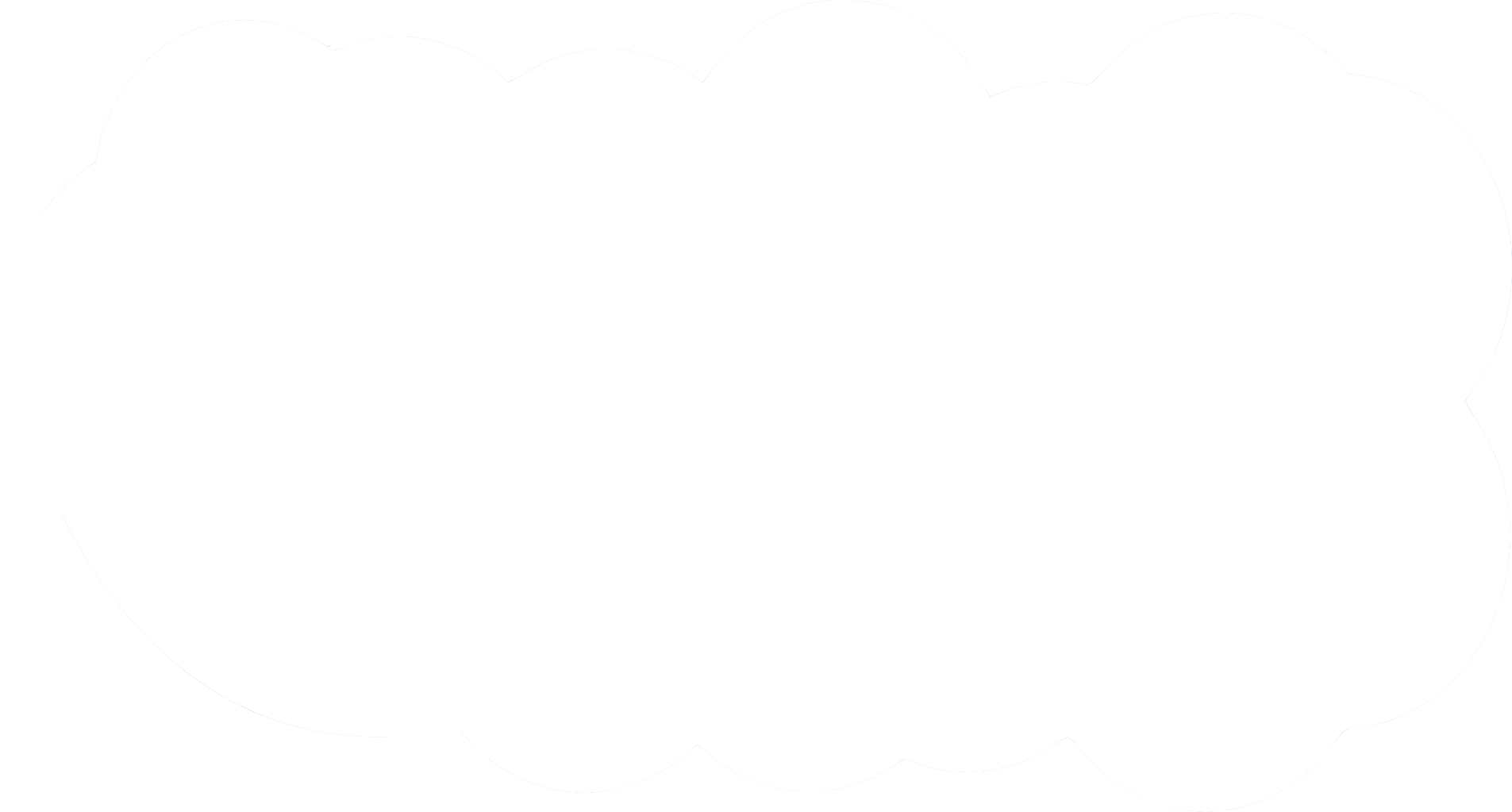 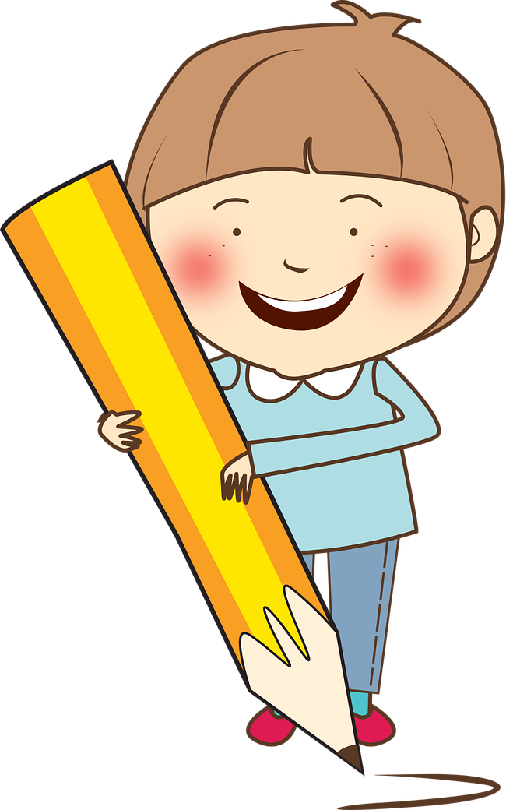 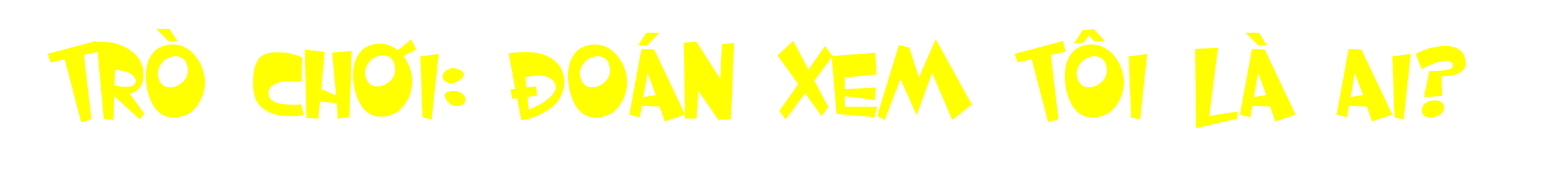 Mọi người thường dùng tôi để đặt tên cho các sự vật, hiện tượng tự nhiên, cây cỏ, hoa lá. Đố các bạn tôi là ai?
Đáp án: Danh từ
Mọi người thường dùng tôi để miêu tả các đặc điểm của sự vật, hoạt động, trạng thái… Tôi là ai vậy?
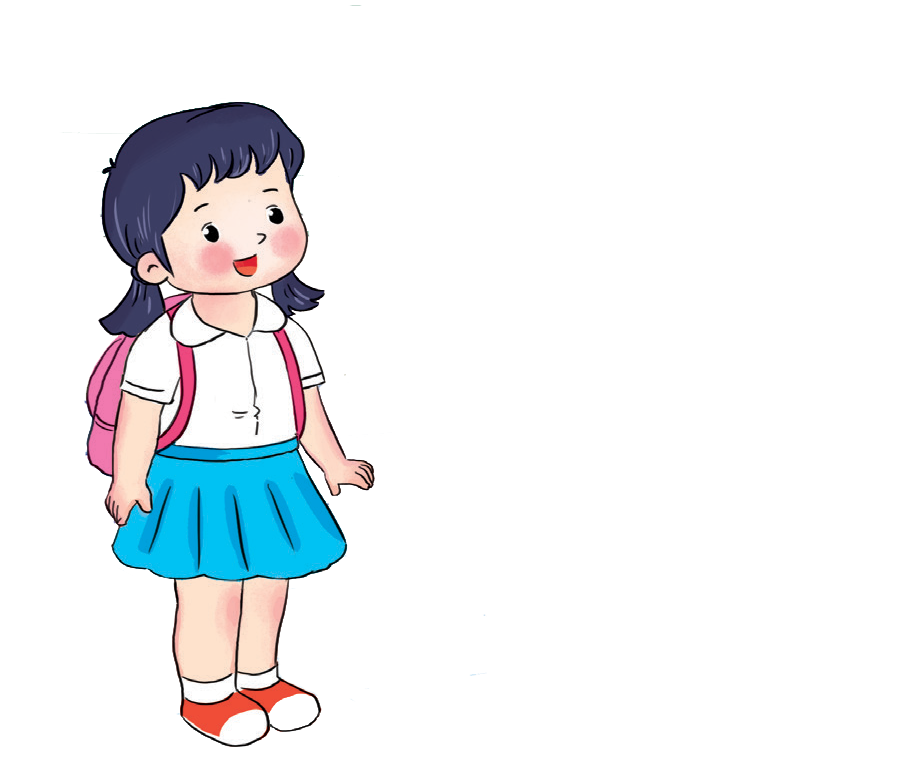 Đáp án: Tính từ
Khi các bạn gọi tên các hoạt động, trạng thái ấy là lúc các bạn đang nhắc đến tôi. Đố các bạn biết tôi là ai?
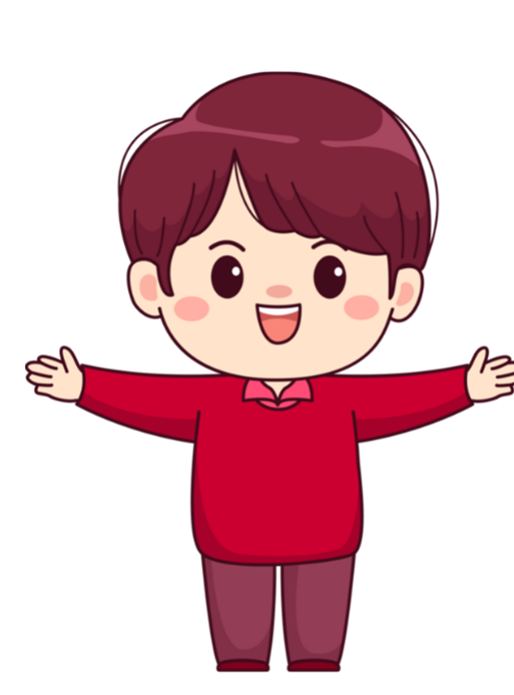 Đáp án: Động từ
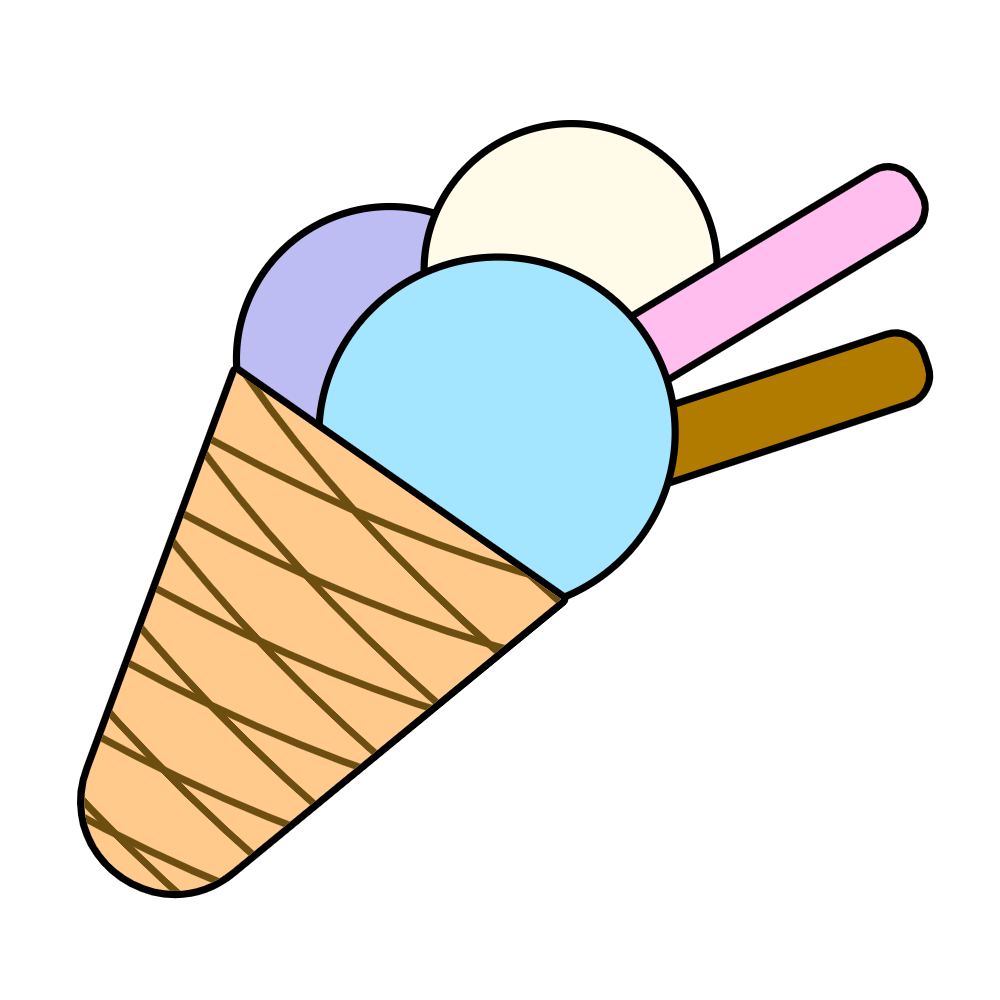 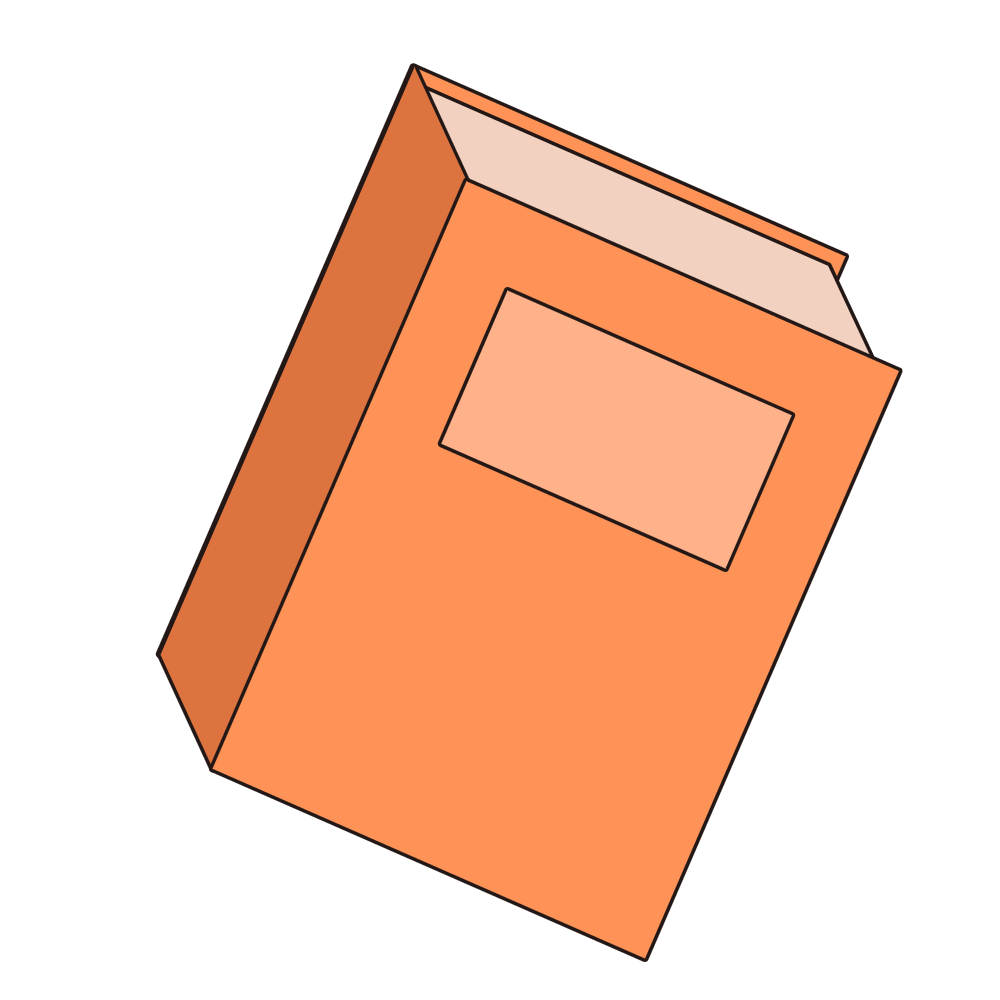 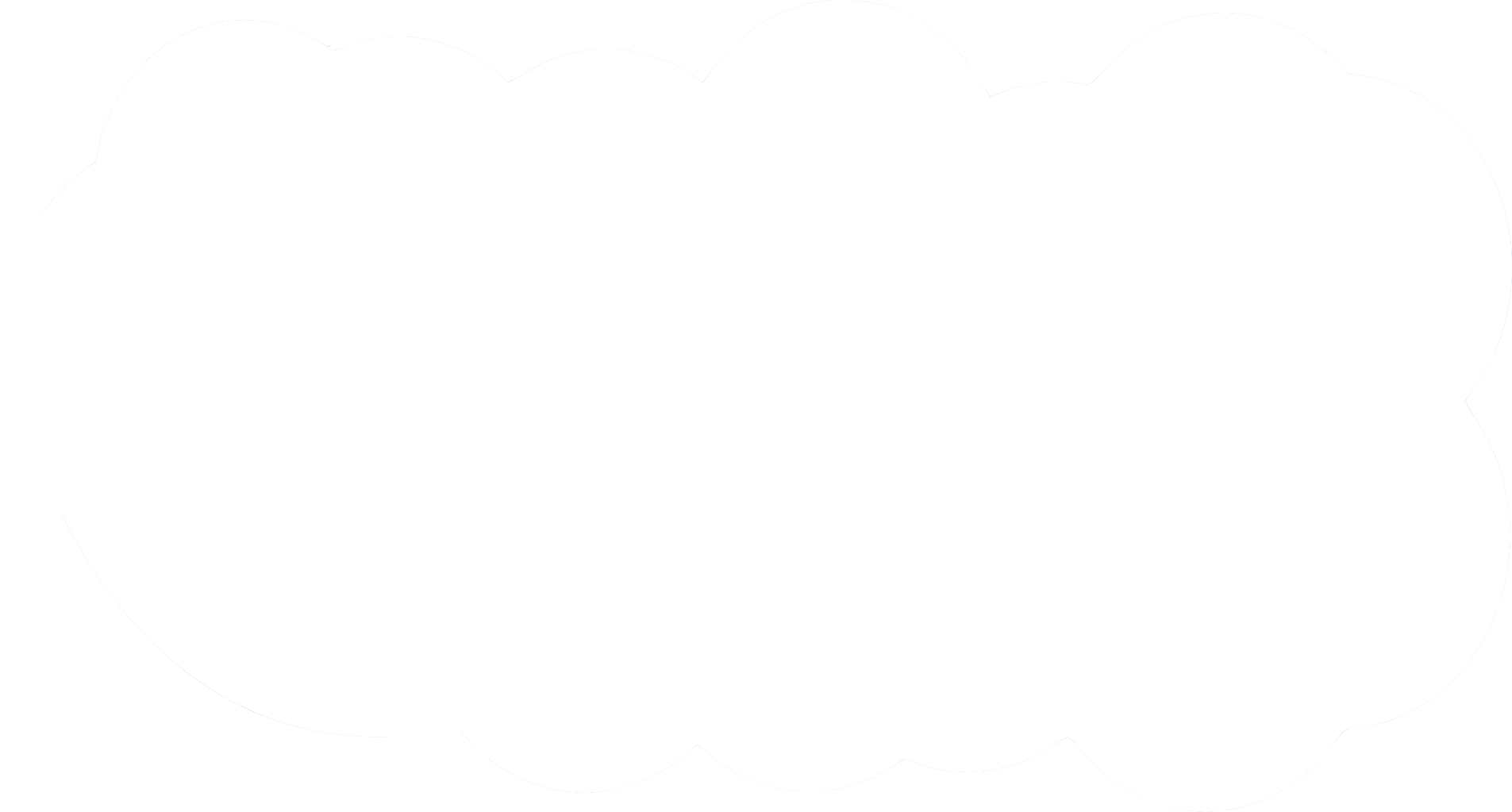 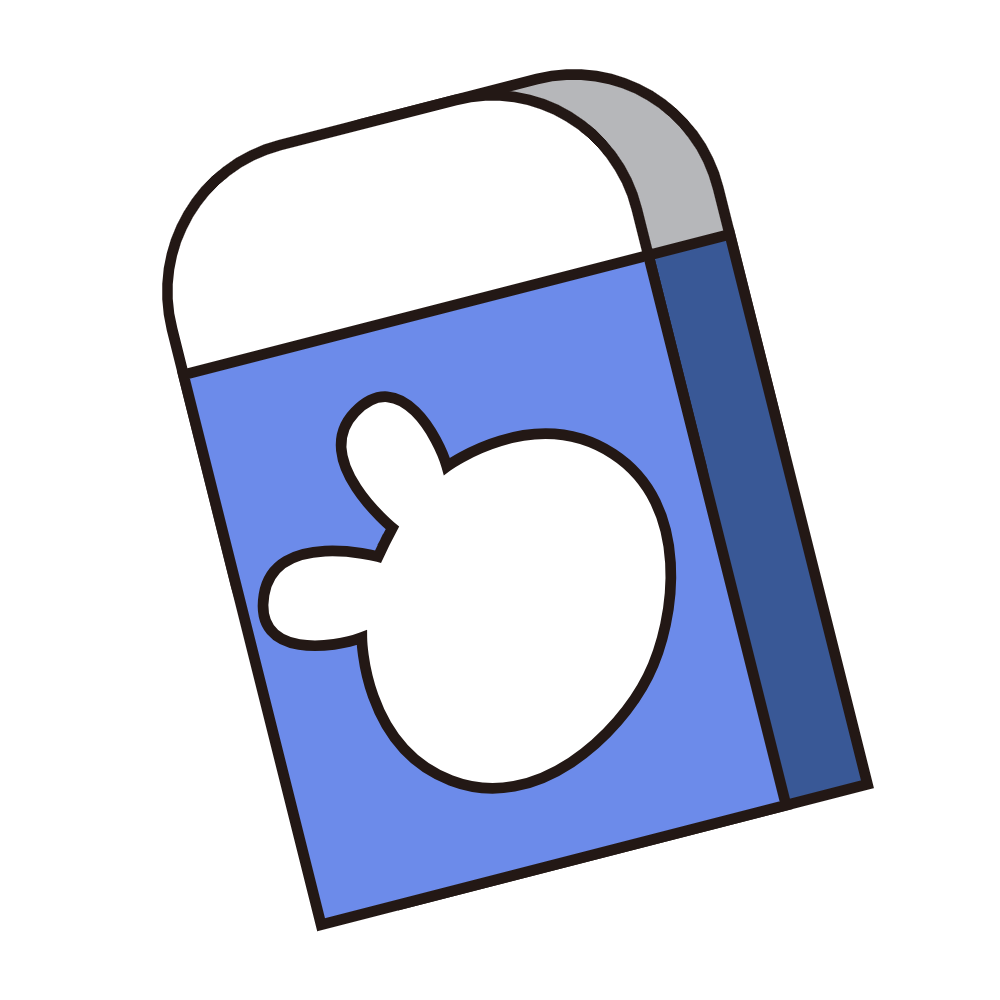 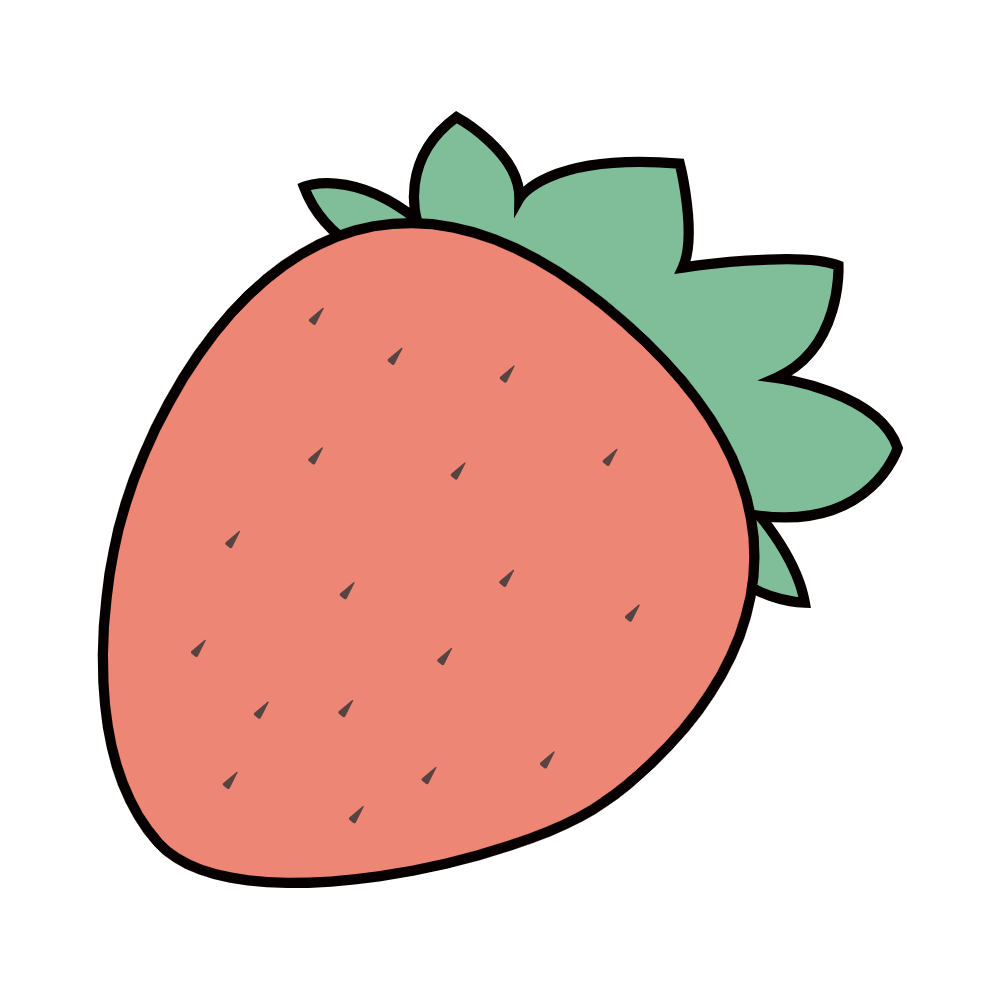 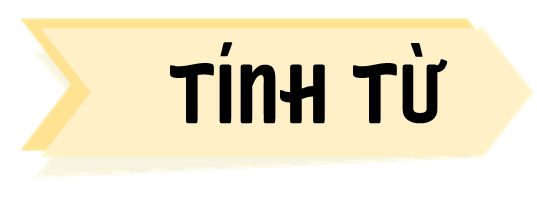 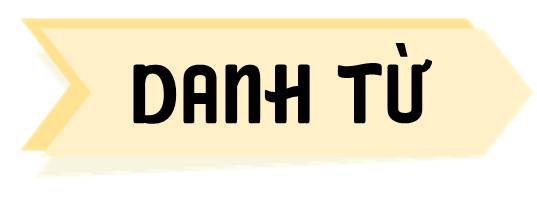 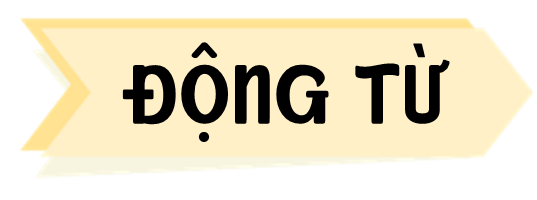 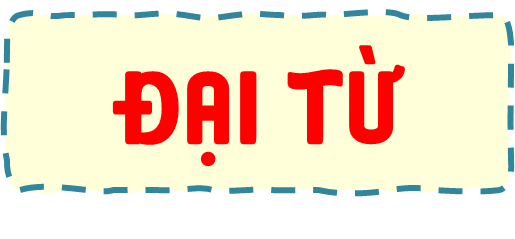 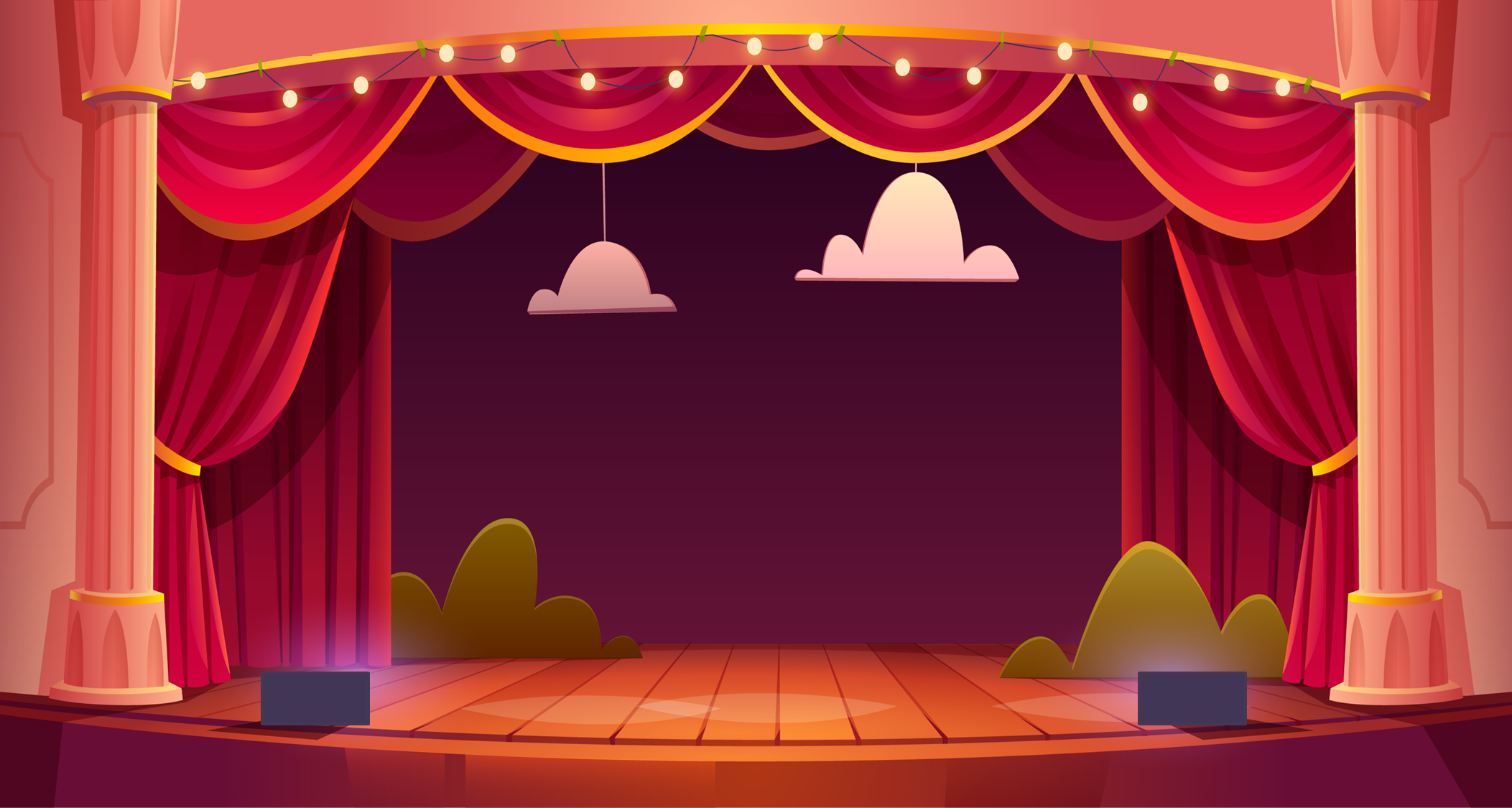 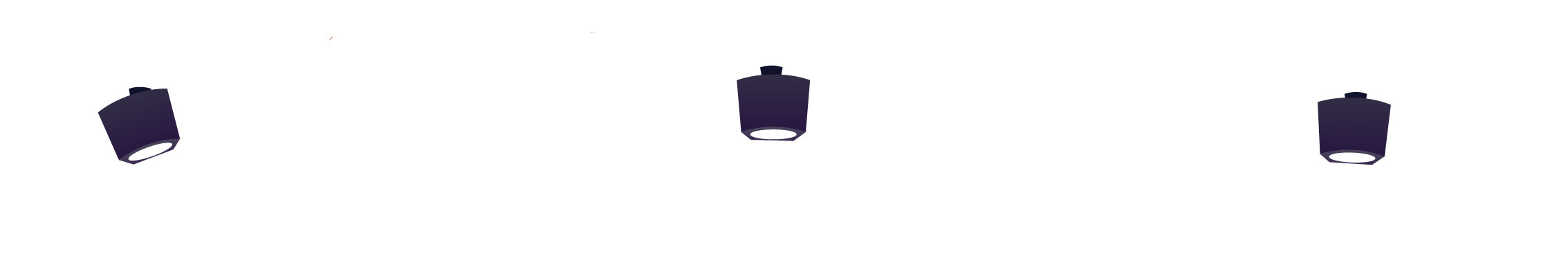 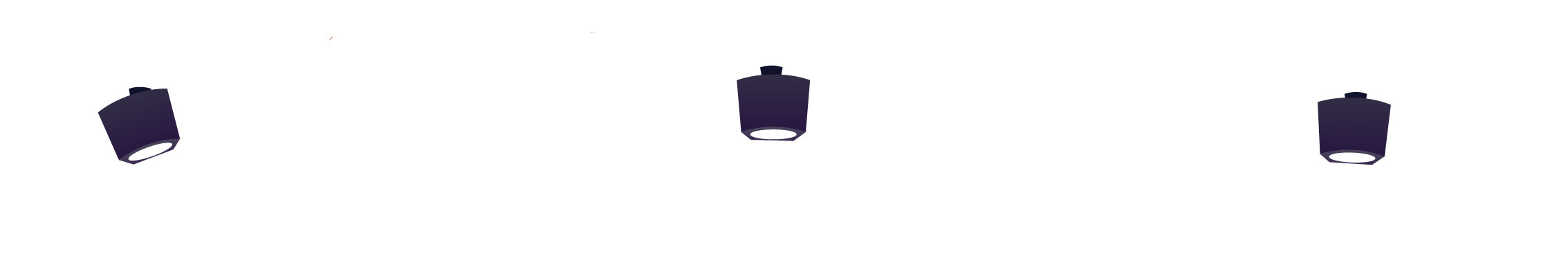 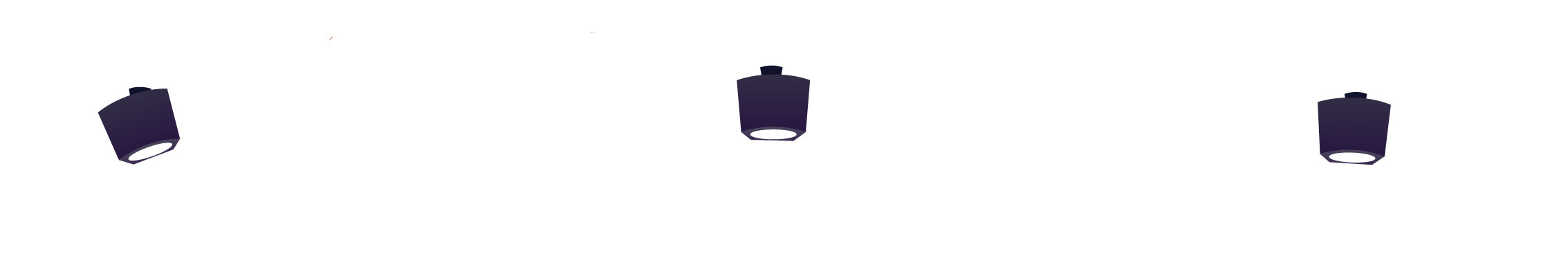 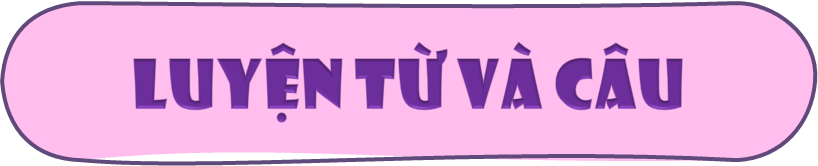 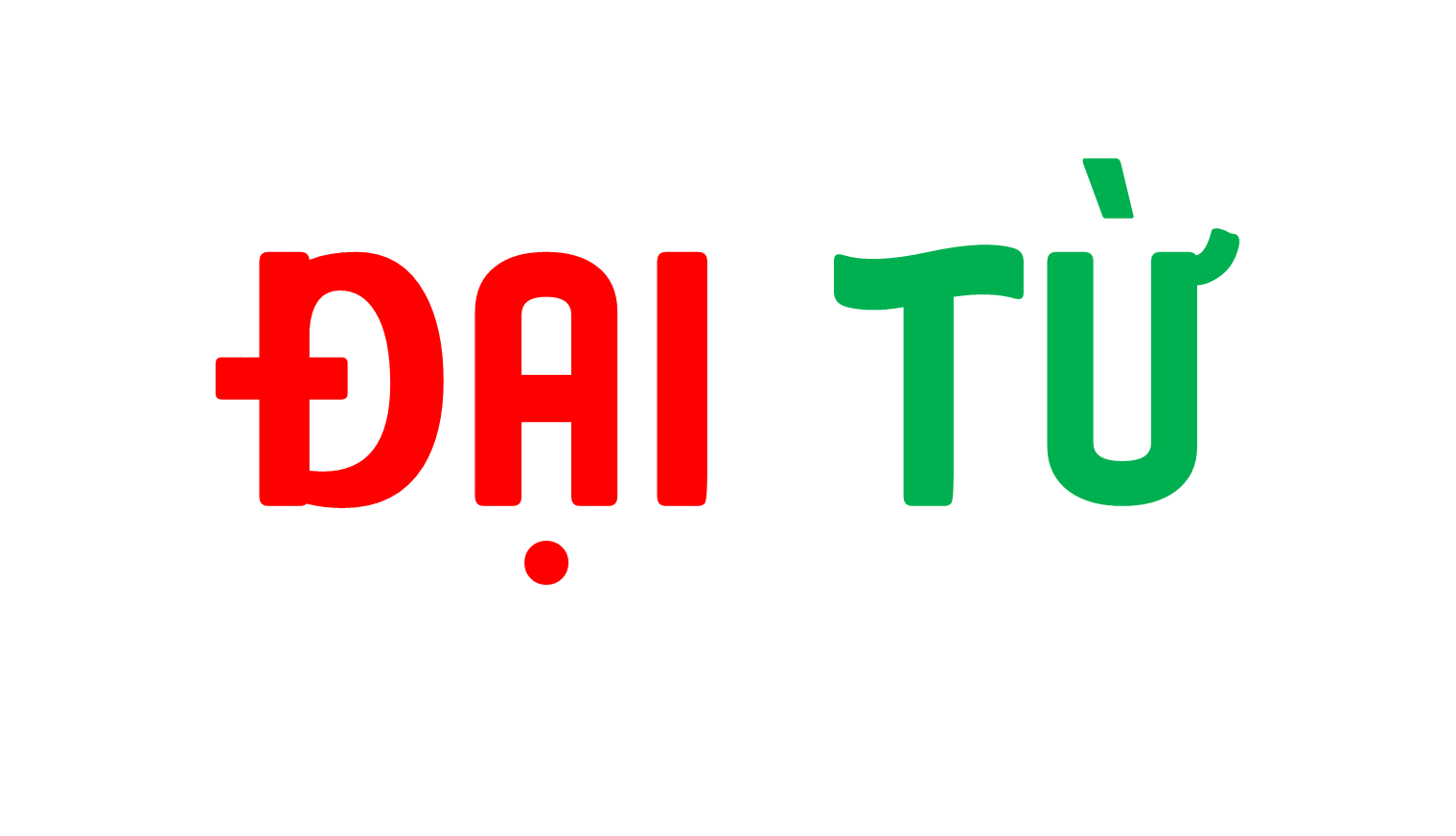 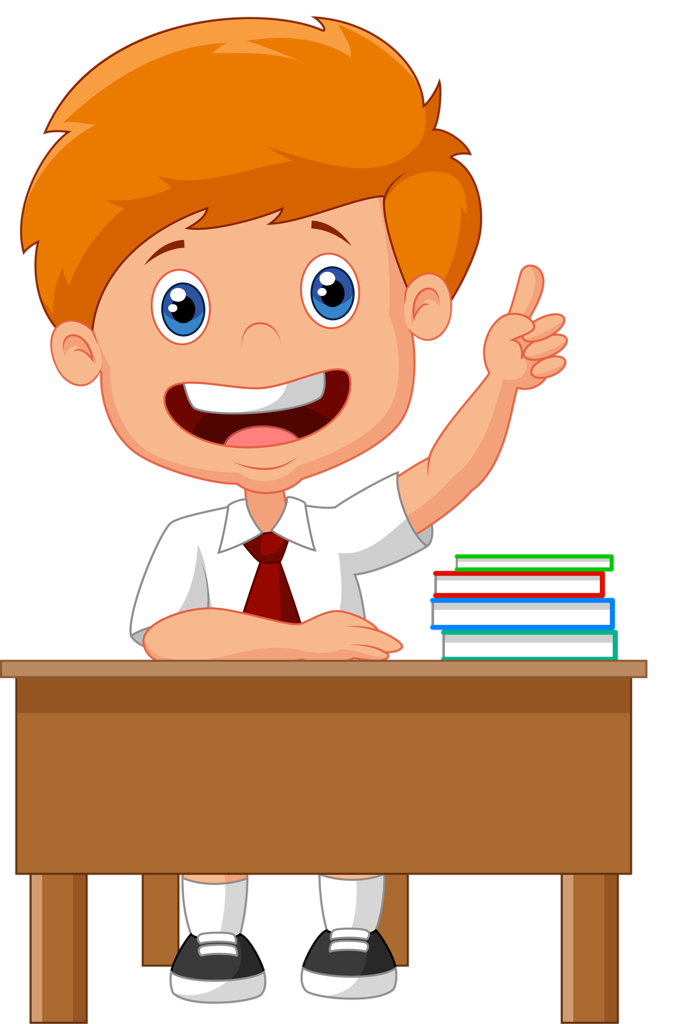 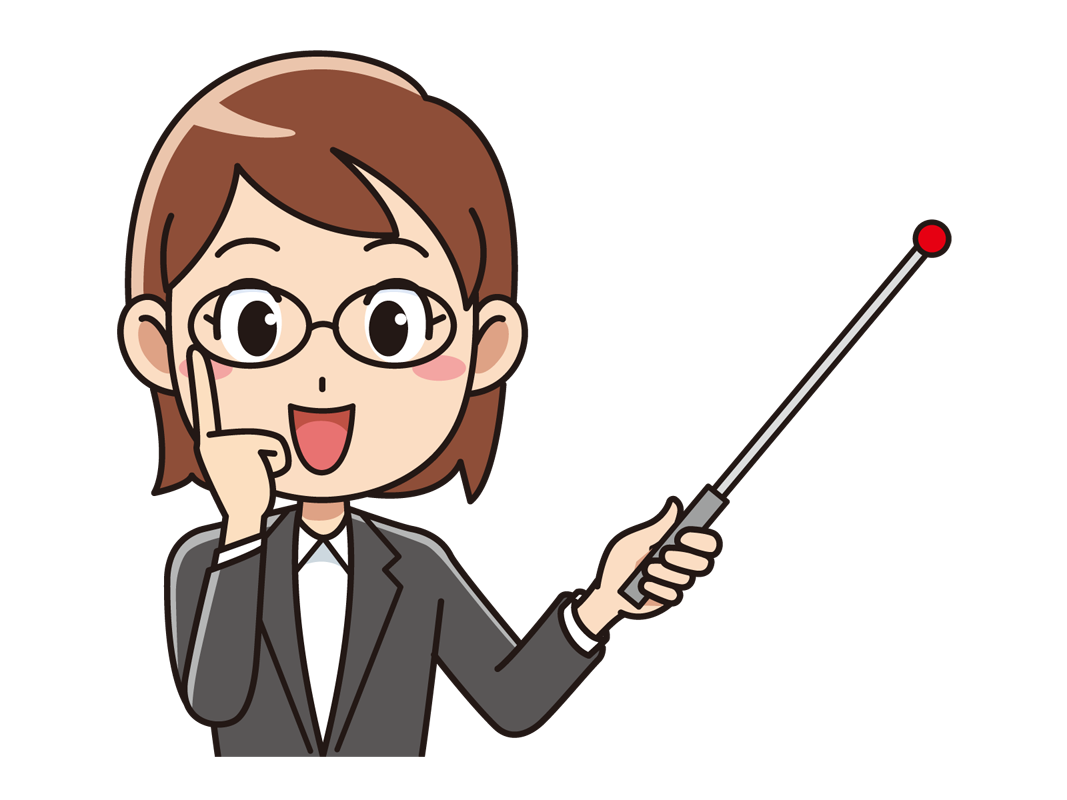 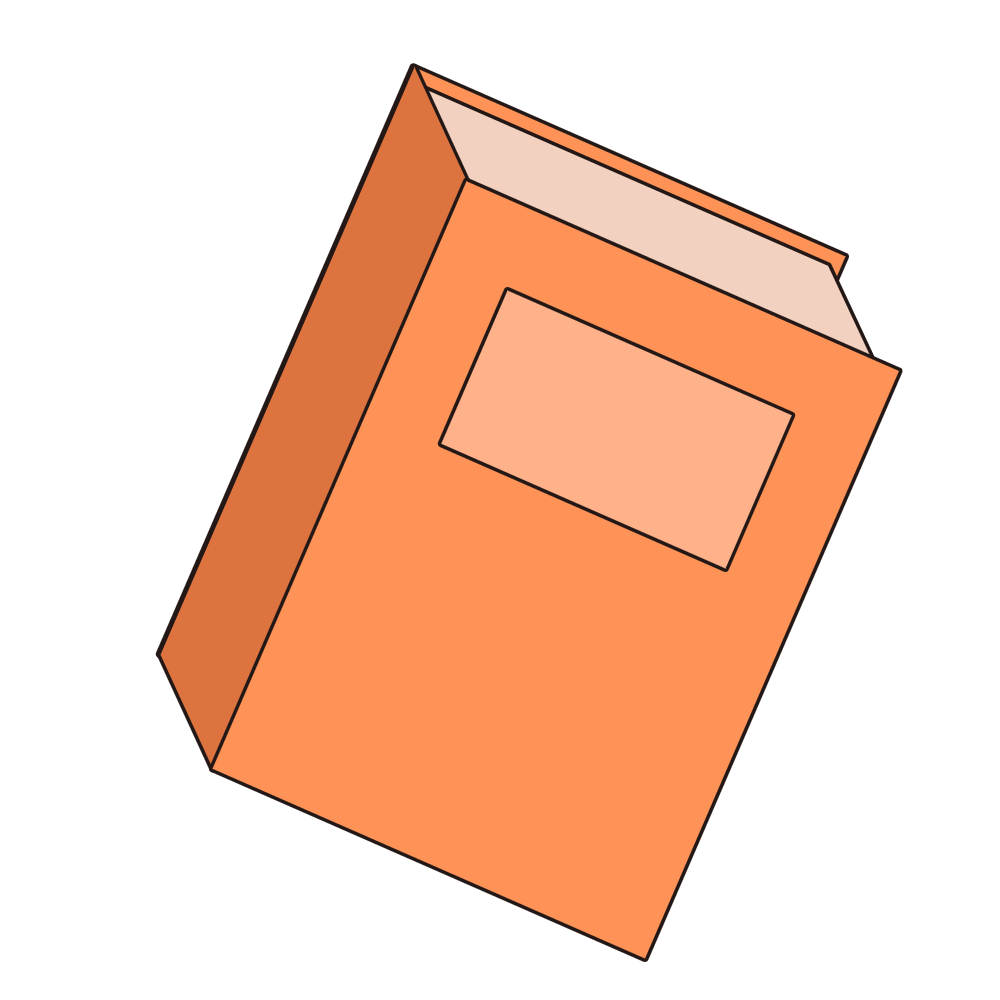 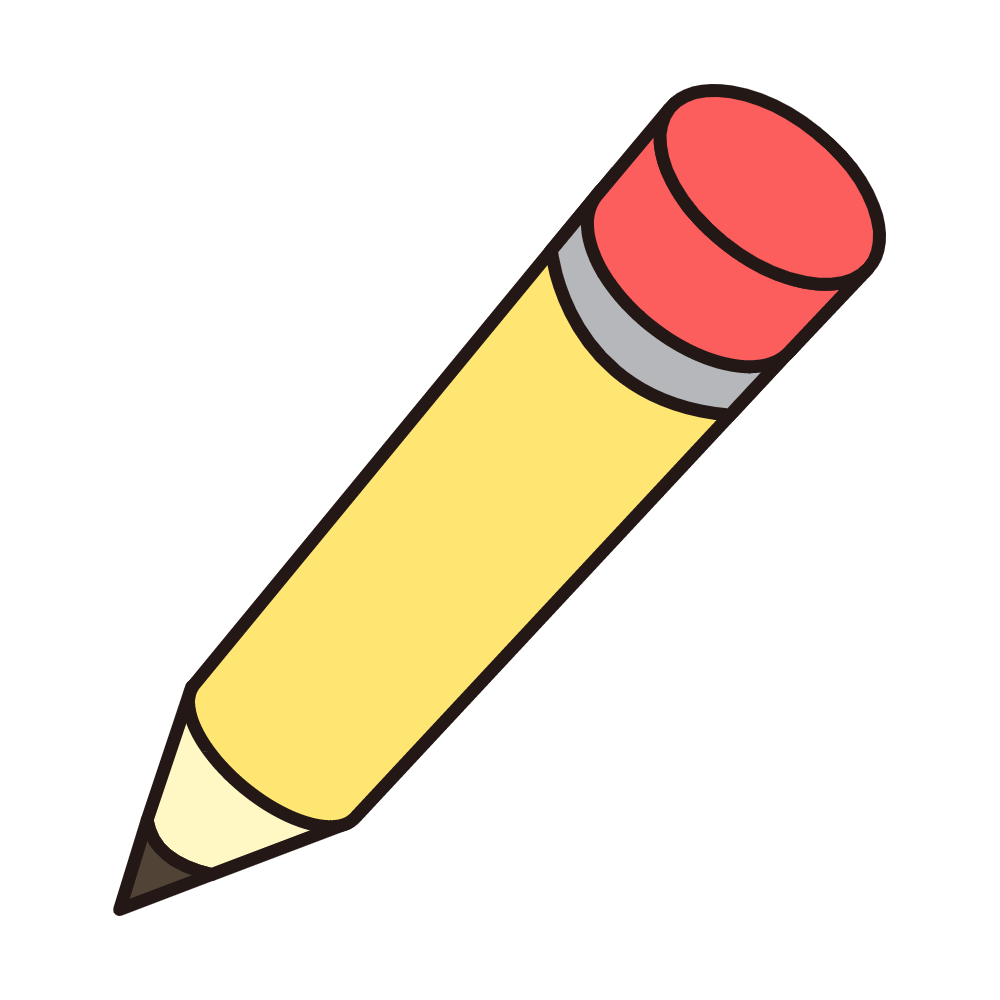 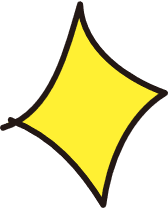 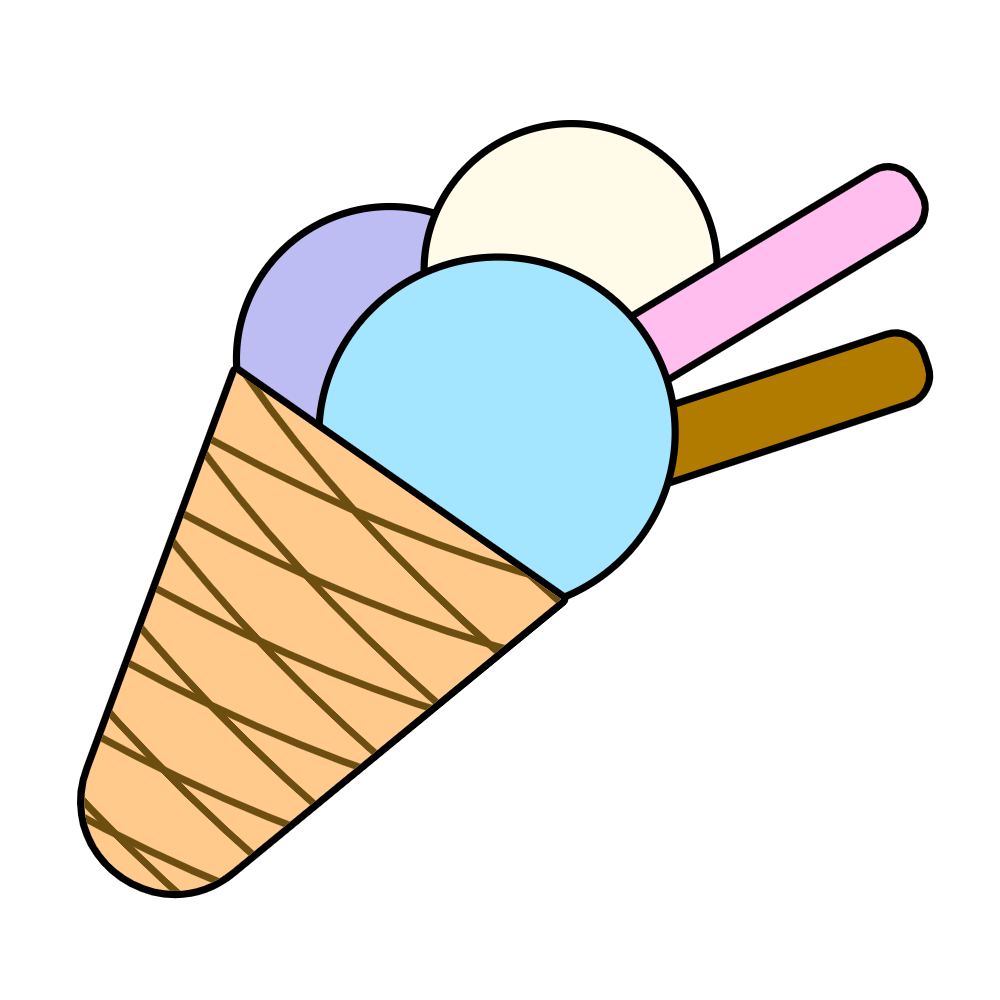 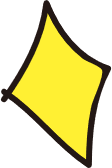 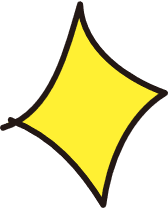 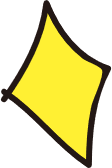 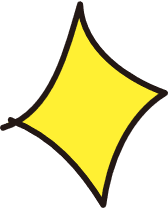 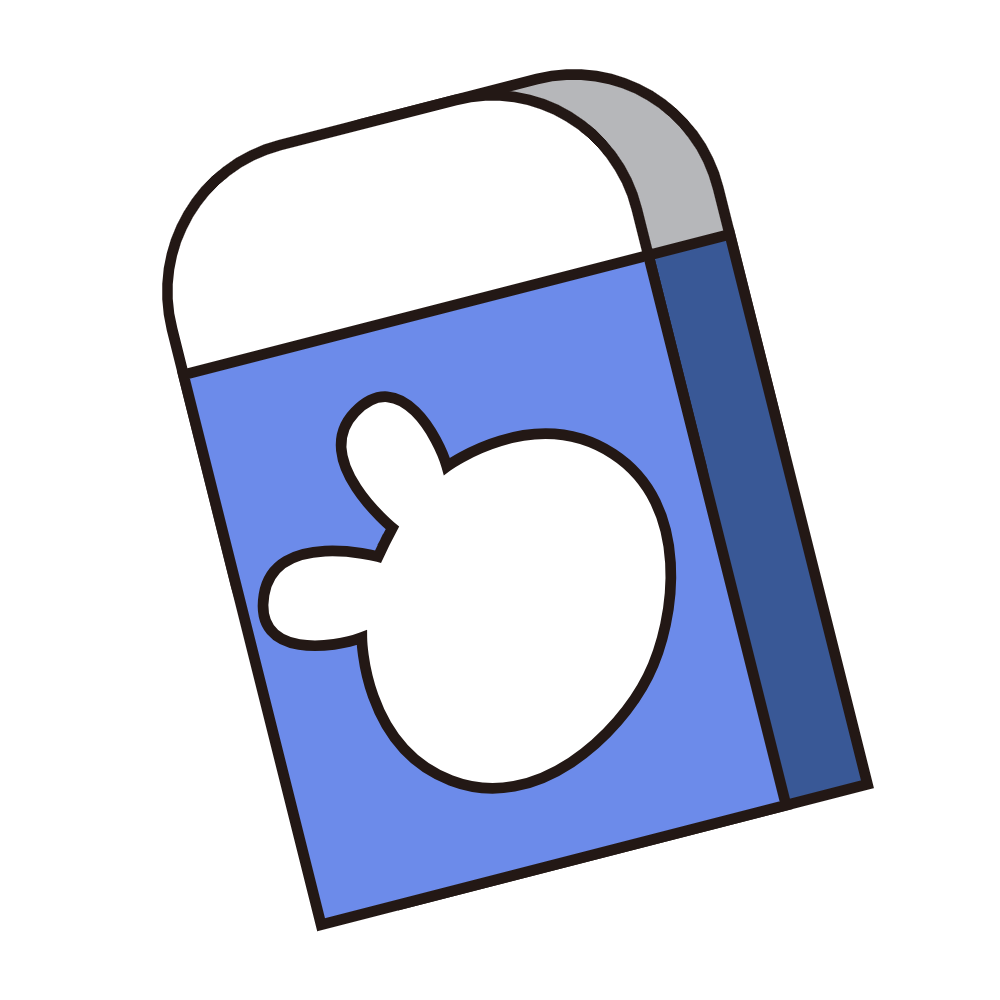 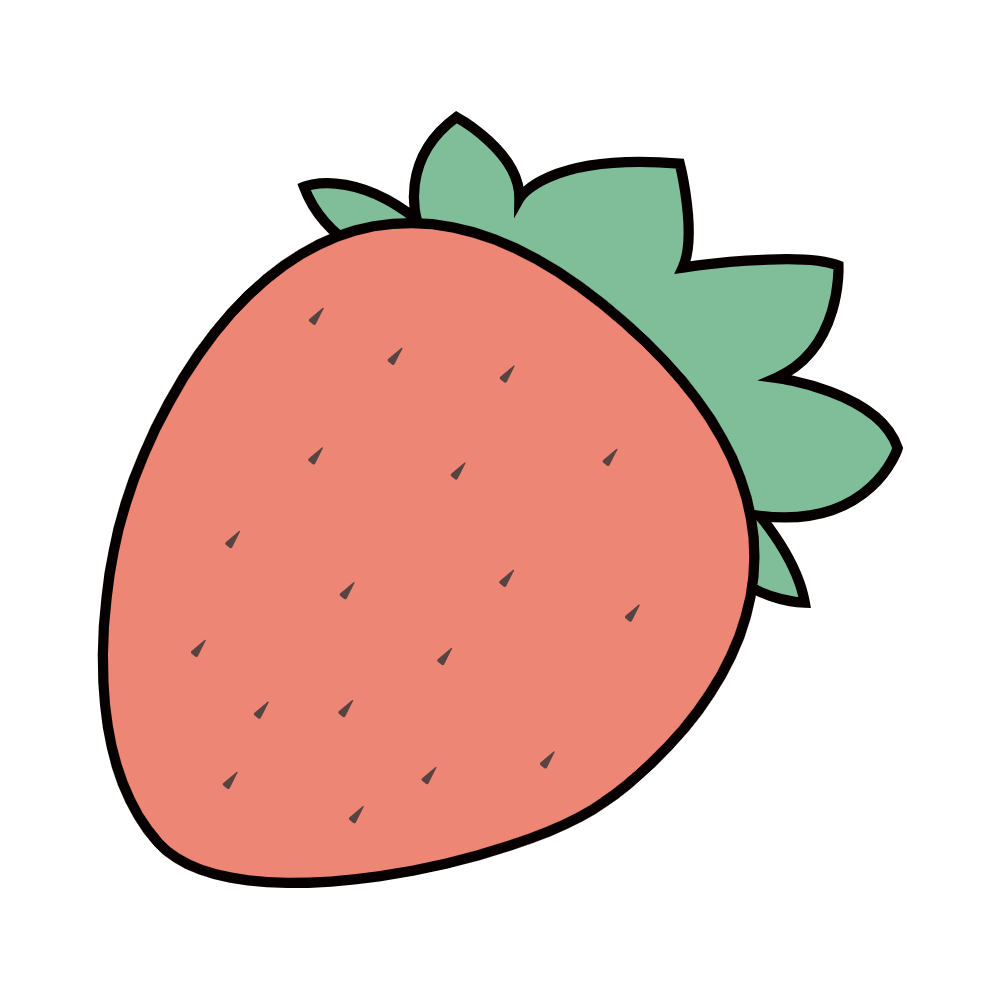 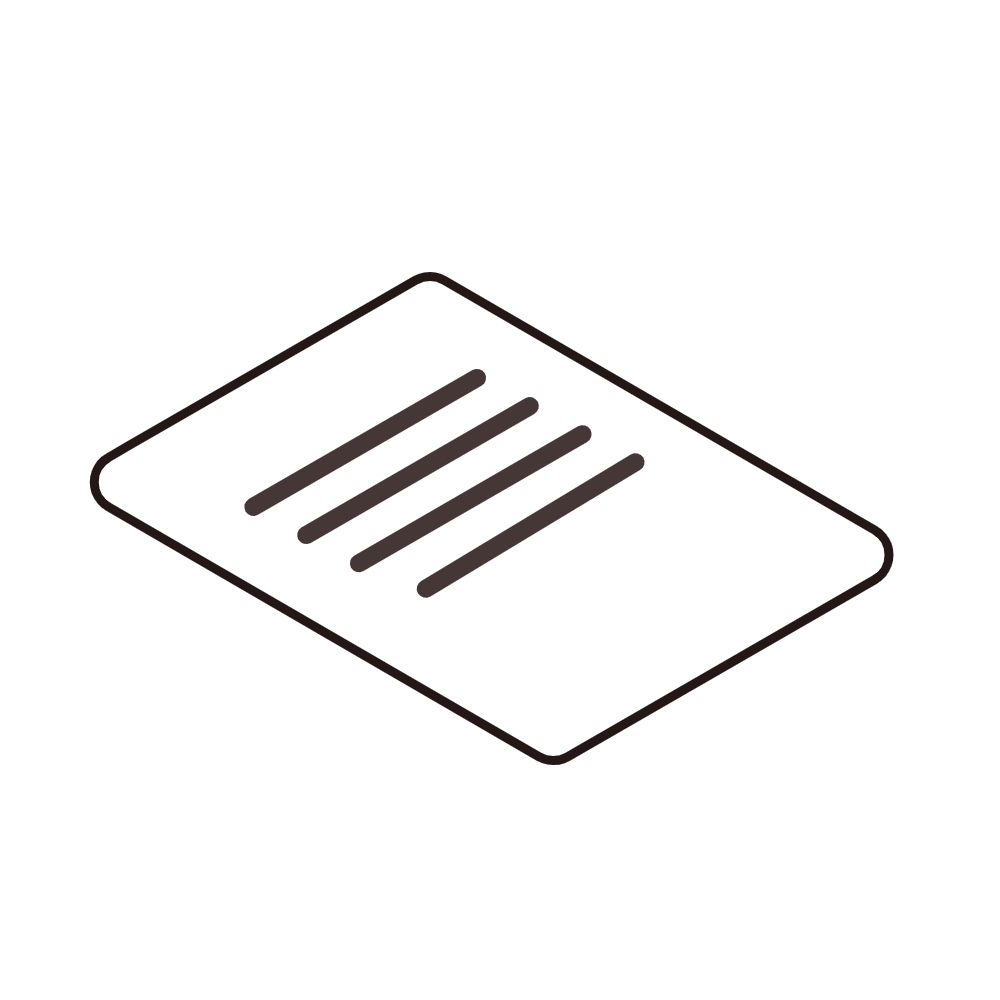 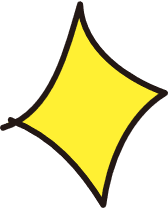 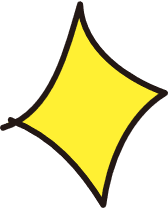 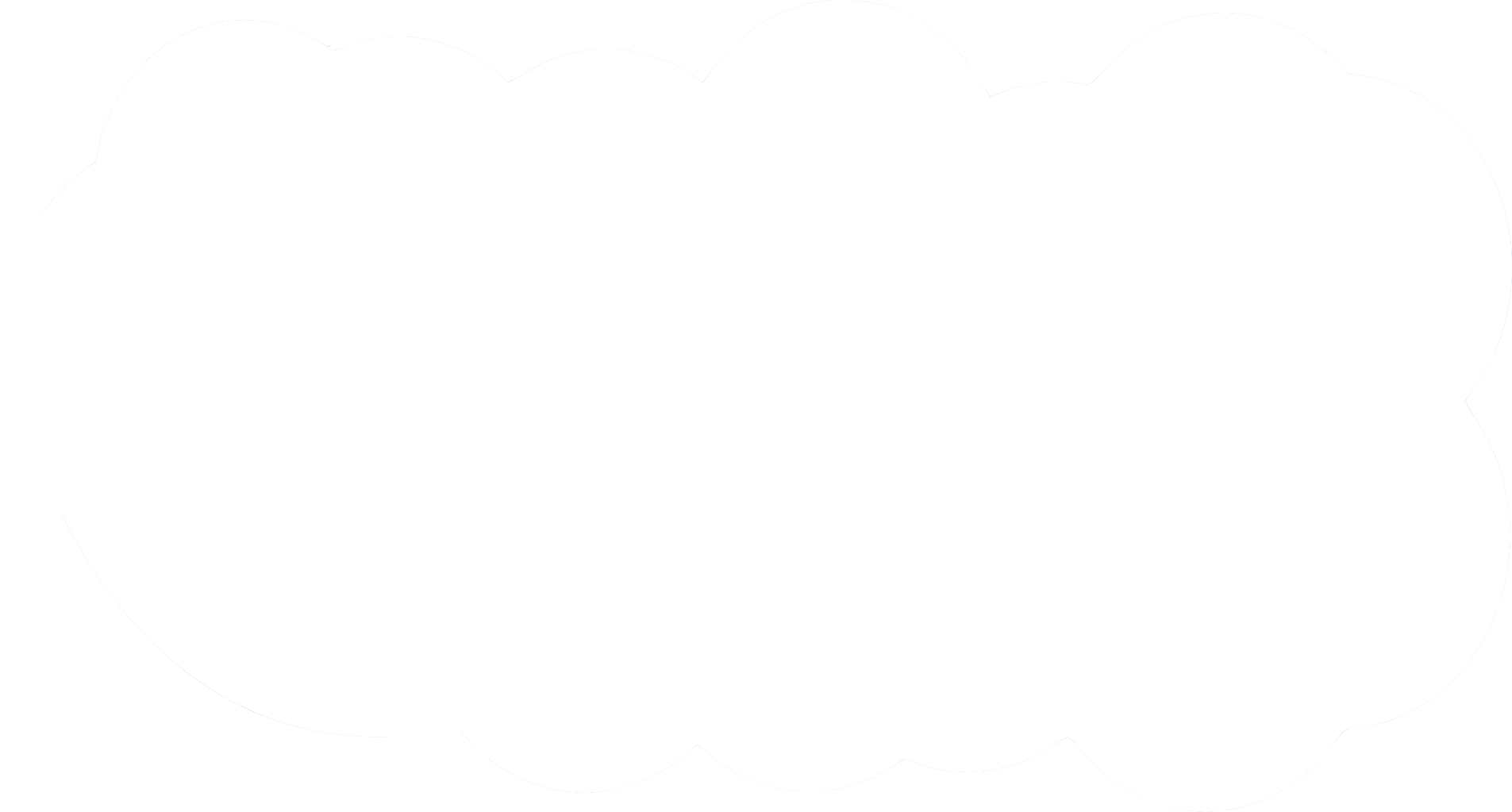 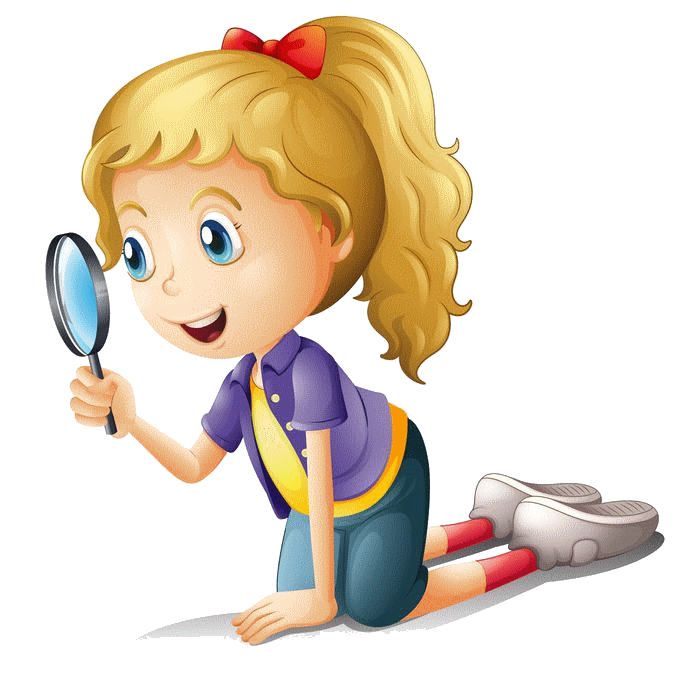 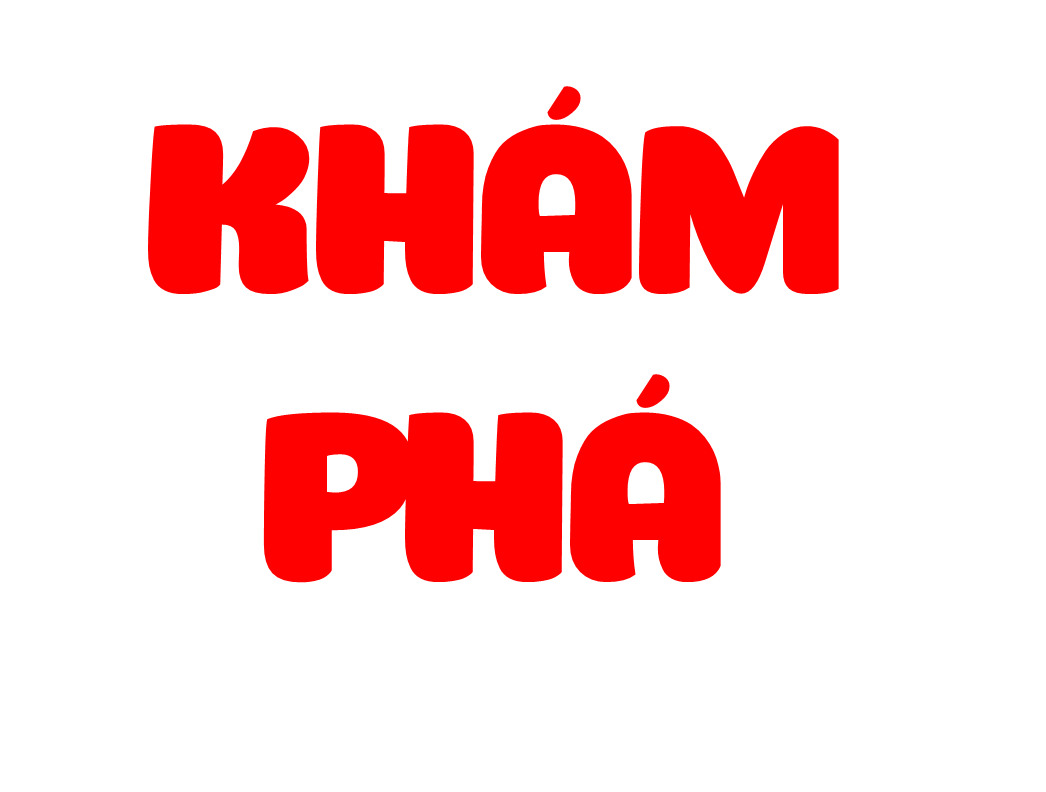 Bài 1
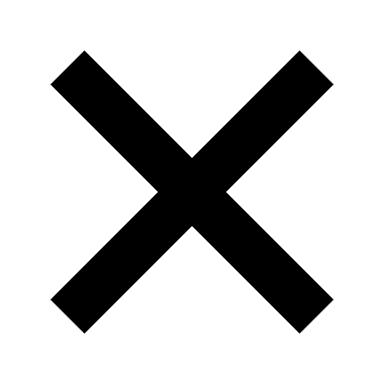 Những từ in đậm trong mỗi câu sau được dùng để thay cho từ ngữ nào?
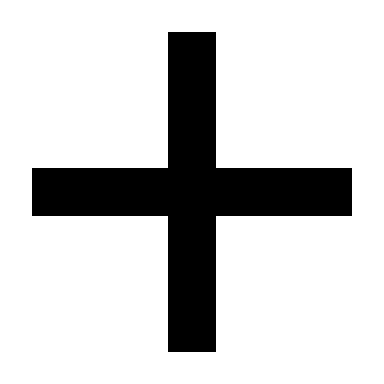 a. Nắng vàng óng. Lúa cũng vậy.
b. Cây tre này cao và thẳng, Các cây kia cũng thế.
c. Cánh đồng vàng ruộm báo hiệu một vụ mùa bội thu. Đó là thành quả lao động vất vả, “một nắng hai sương” của các cô bác nông dân.
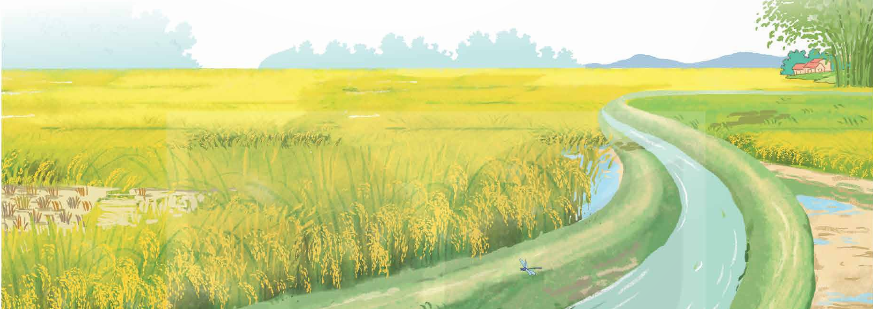 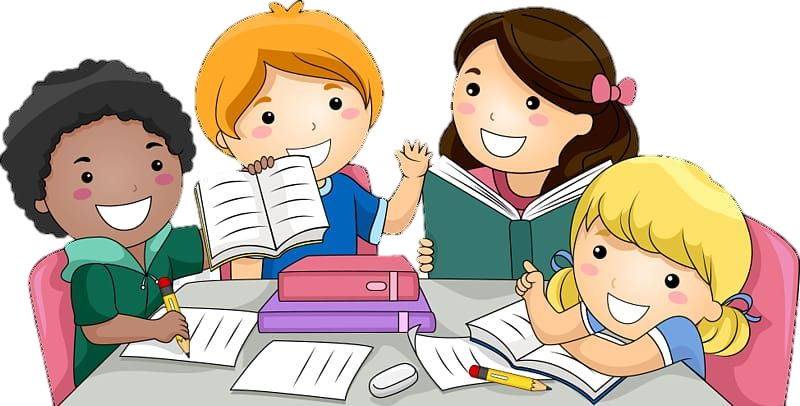 Thảo luận nhóm 4
Bài 1
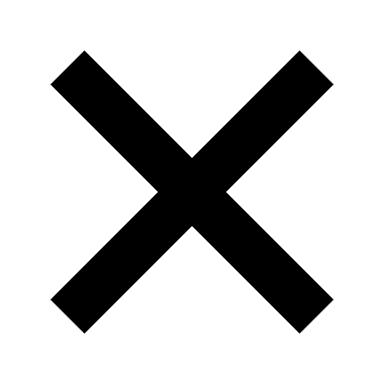 Những từ in đậm trong mỗi câu sau được dùng để thay cho từ ngữ nào?
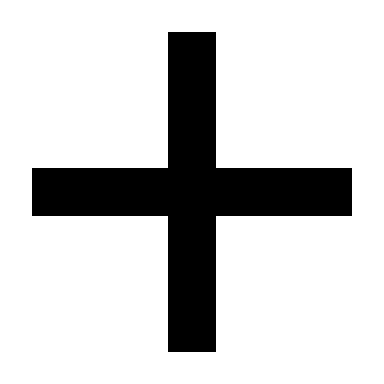 a. Nắng vàng óng. Lúa cũng vậy.
b. Cây tre này cao và thẳng, Các cây kia cũng thế.
c. Cánh đồng vàng ruộm báo hiệu một vụ mùa bội thu. Đó là thành quả lao động vất vả, “một nắng hai sương” của các cô bác nông dân.
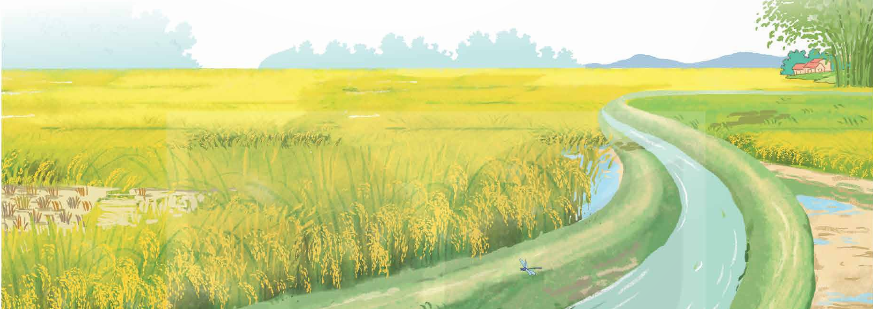 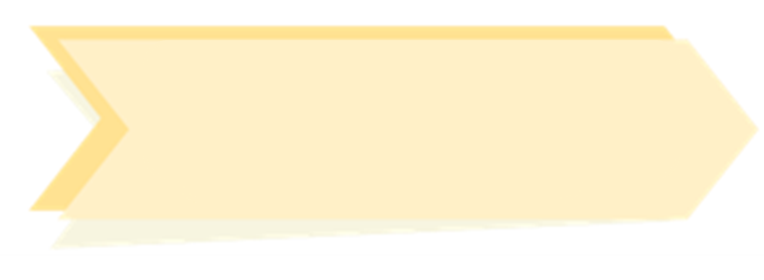 ĐẠI TỪ THAY THẾ
vậy, thế, đó
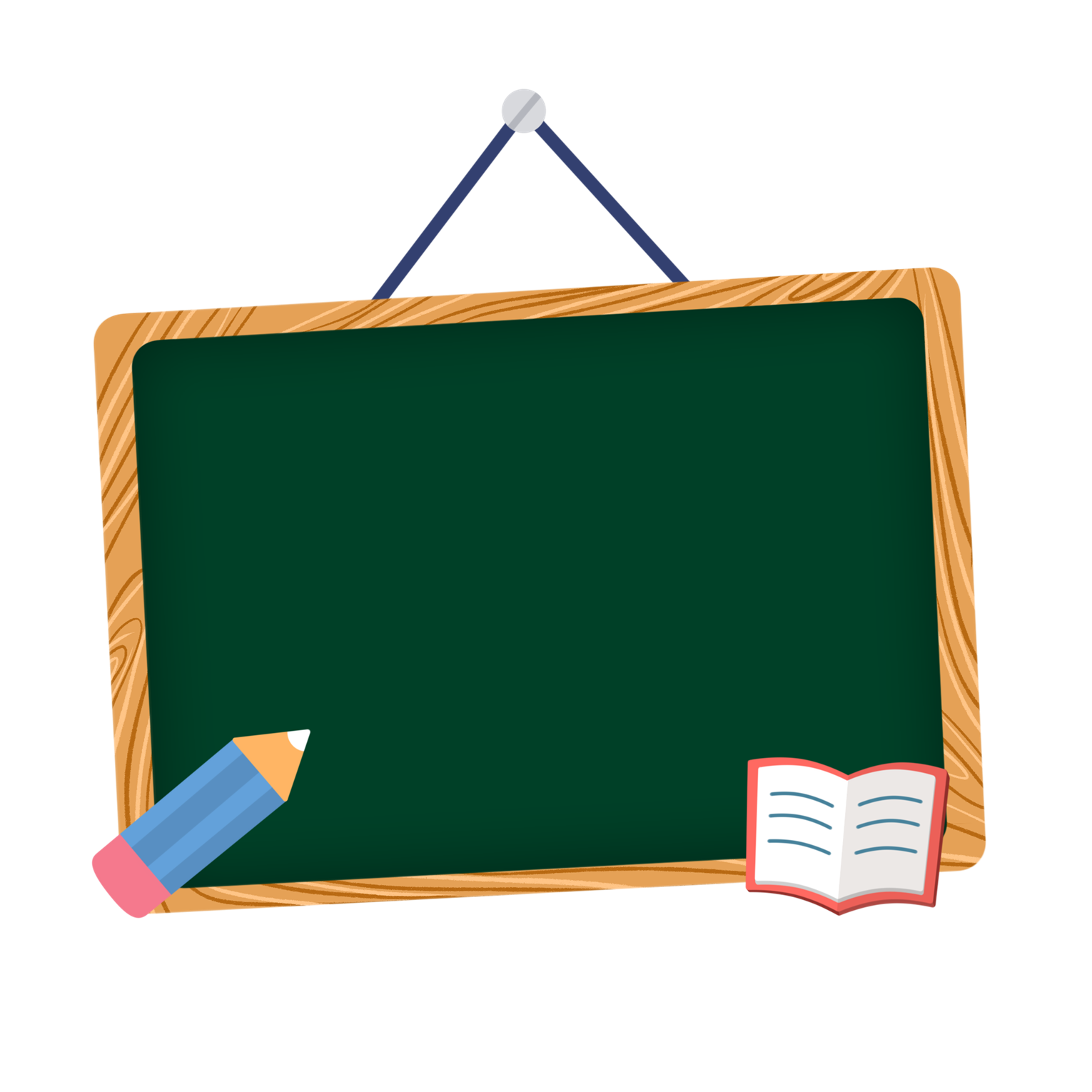 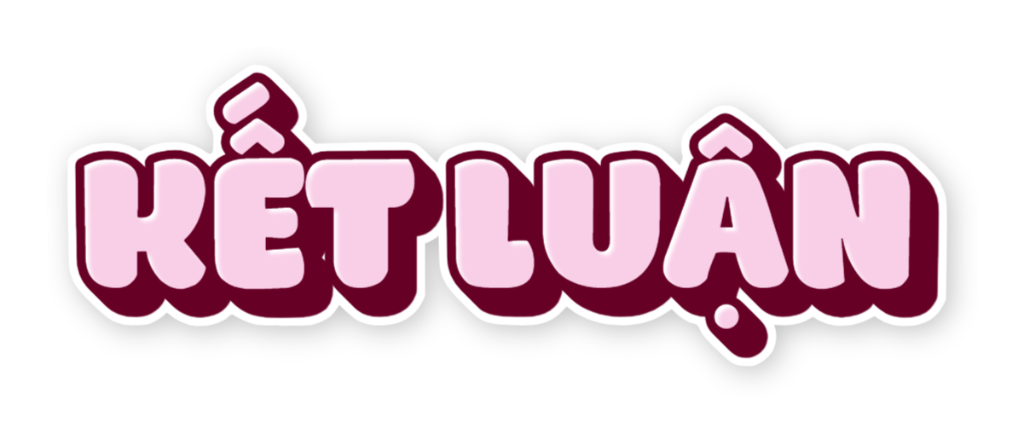 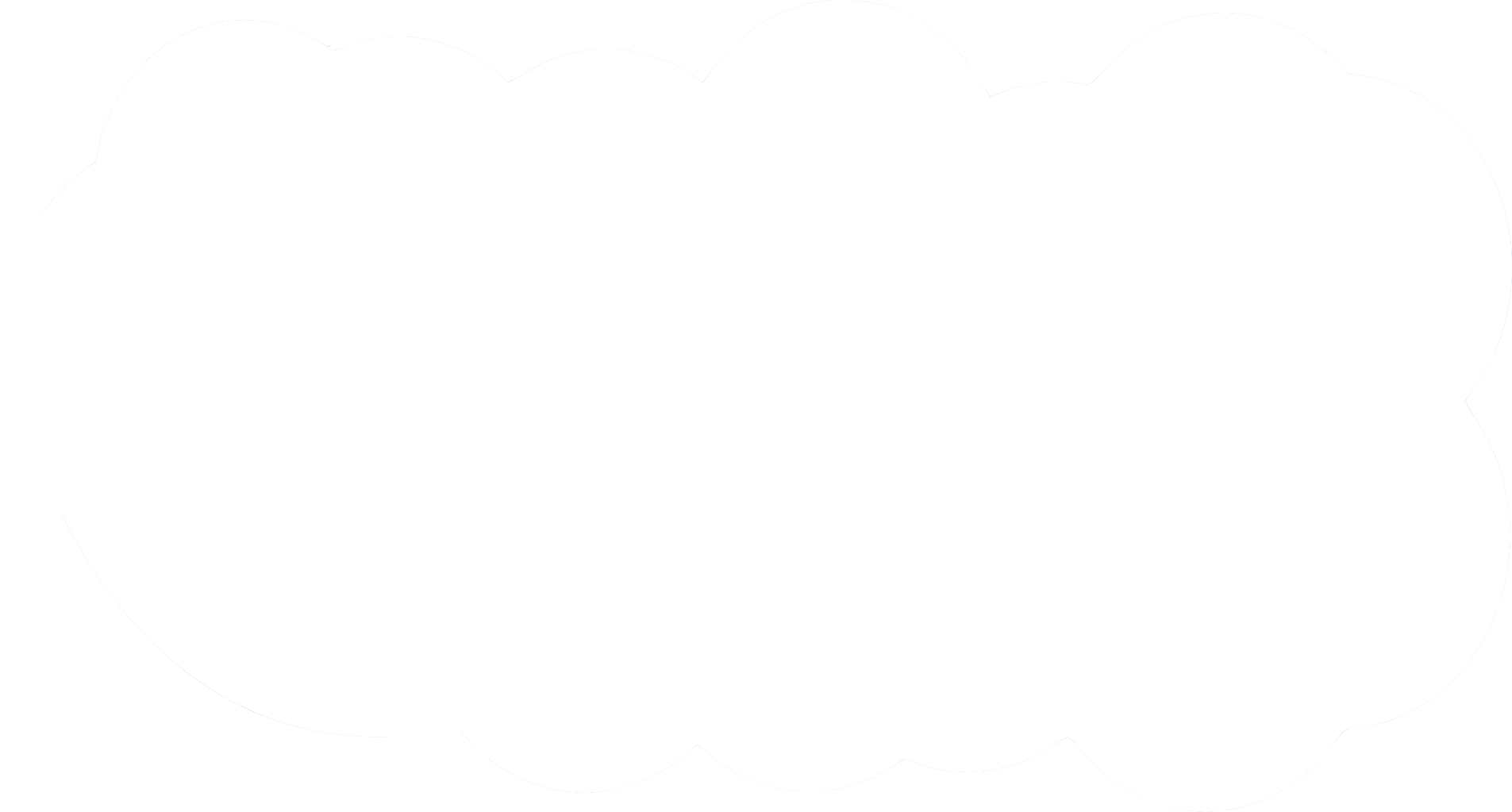 Các từ dùng để thay thế gọi là đại từ thay thế.
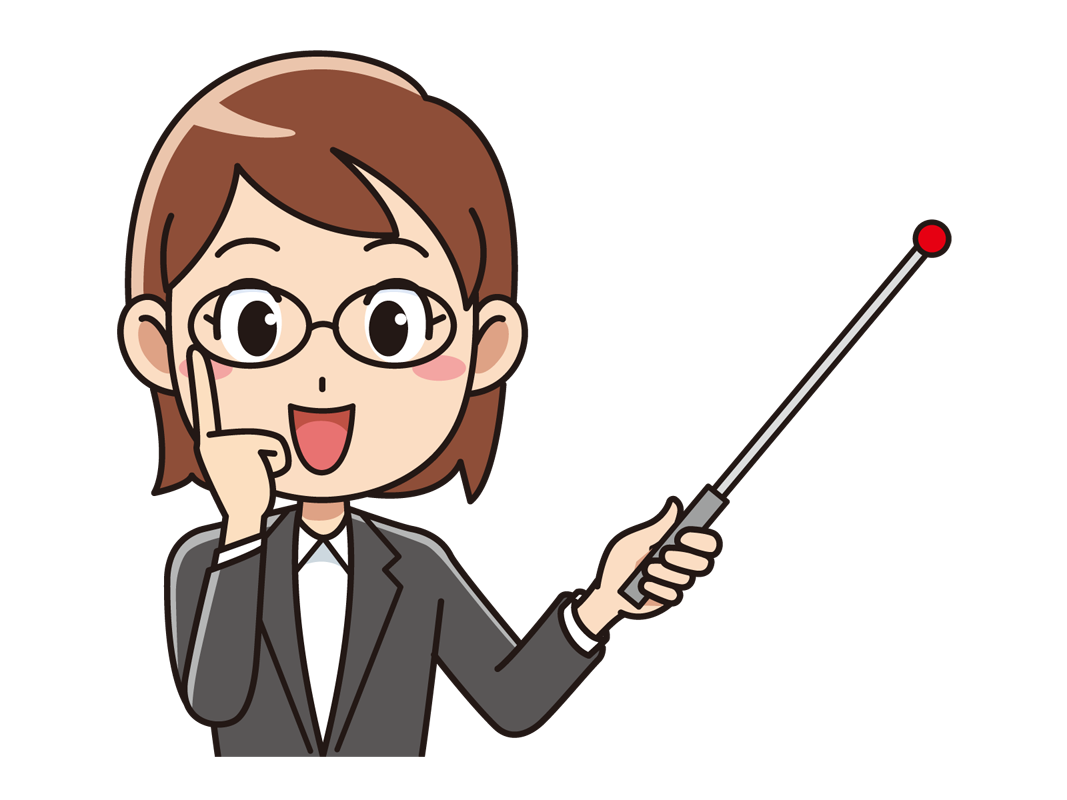 Bài 2:
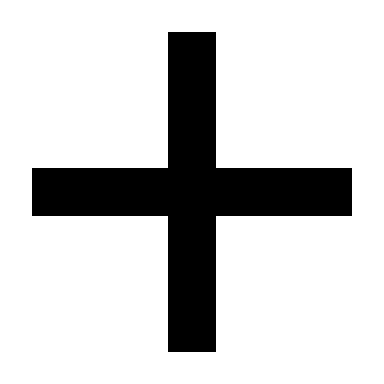 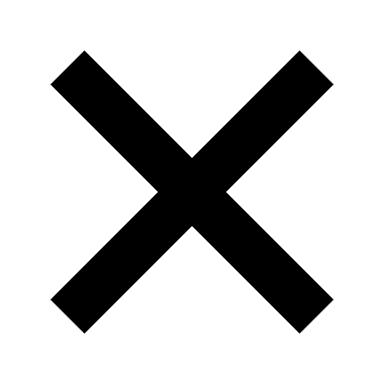 Trong những đoạn trích dưới đây, từ nào được dùng để hỏi?
www.zanasyra.com
b) Bé nằm ngẫm nghĩ?
- Nắng ngủ ở đâu?
- Nắng ngủ nhà nắng
Mai lại gặp nhau.
(Thuỵ Anh)
Cốc! Cốc! Cốc!
- Ai gọi đó!
- Tôi là thỏ…
(Võ Quảng)
b) Mùa nào phượng vĩ
Nở đỏ rực trời
Ở khắp nơi nơi
Ve kêu ra rả?
(Câu đố)
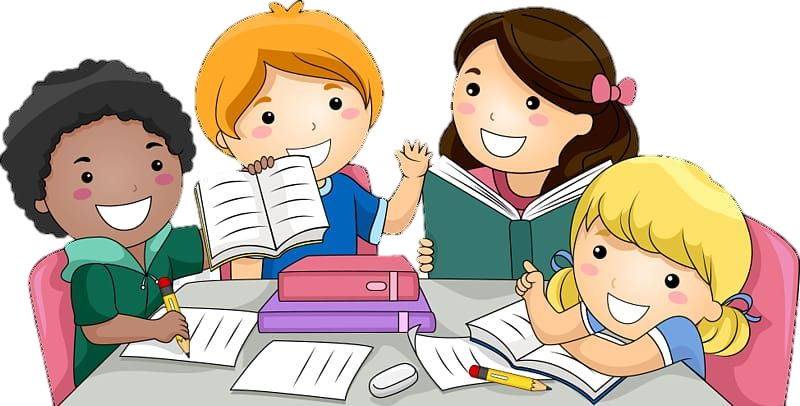 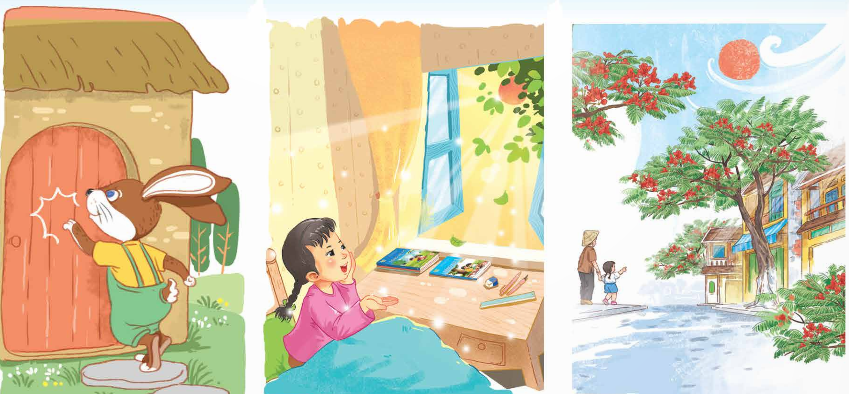 Thảo luận nhóm 4
Bài 2:
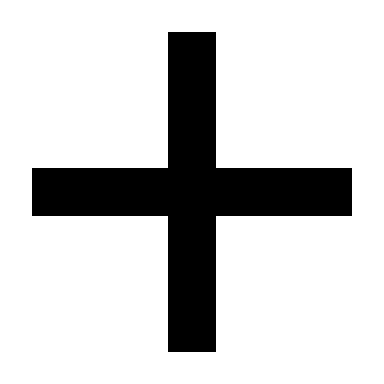 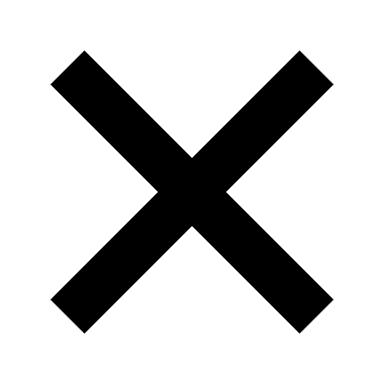 Trong những đoạn trích dưới đây, từ nào được dùng để hỏi?
www.zanasyra.com
Cốc! Cốc! Cốc!
- Ai gọi đó!
- Tôi là thỏ…
(Võ Quảng)
b) Bé nằm ngẫm nghĩ?
- Nắng ngủ ở đâu?
- Nắng ngủ nhà nắng
Mai lại gặp nhau.
(Thuỵ Anh)
b) Mùa nào phượng vĩ
Nở đỏ rực trời
Ở khắp nơi nơi
Ve kêu ra rả?
(Câu đố)
Hỏi về mùa nào có hoa phượng nở và ve sầu kêu
Hỏi về người gõ cửa
Hỏi về nơi ngủ của nắng
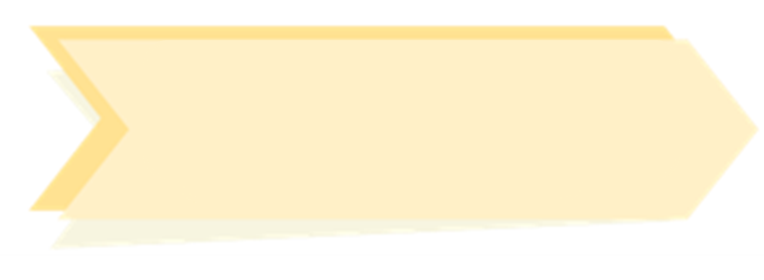 ĐẠI TỪ NGHI VẤN
Ai, đâu, nào
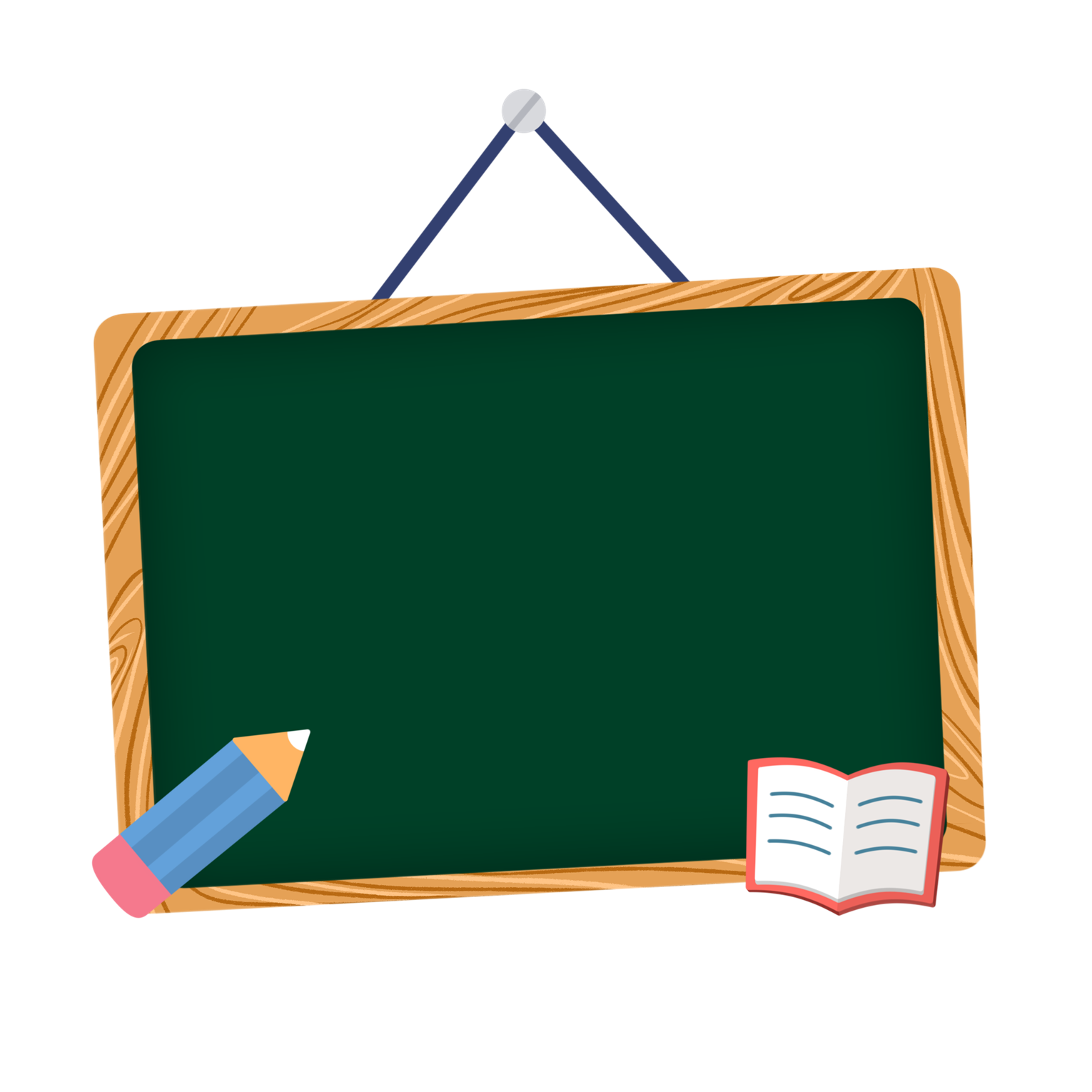 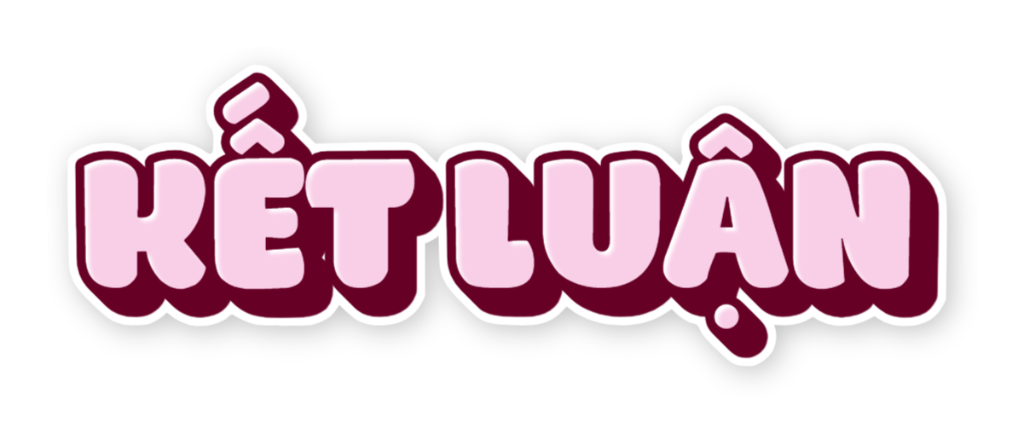 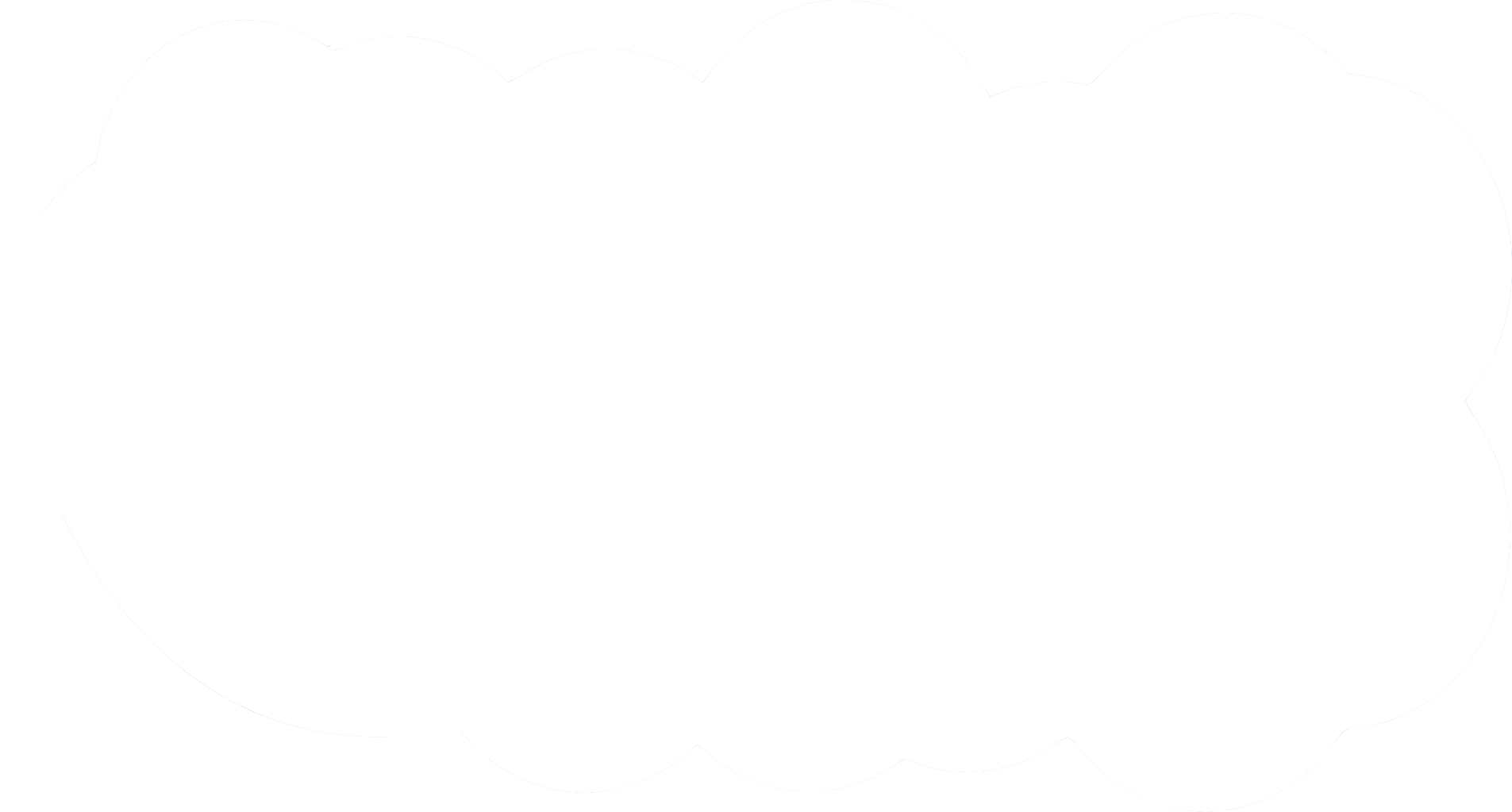 Các từ dùng để hỏi sẽ được gọi là đại từ nghi vấn. Những từ này đi cùng với dấu hỏi chấm, giúp ta nhận diện rõ câu hỏi và mục đích hỏi.
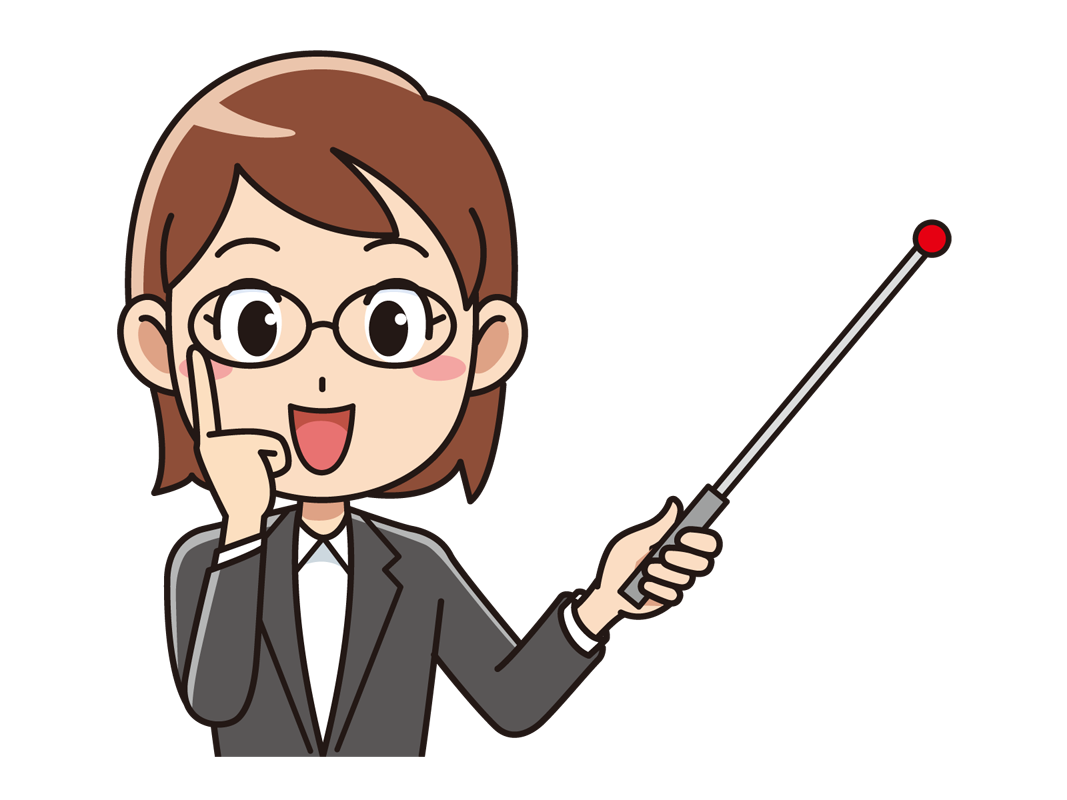 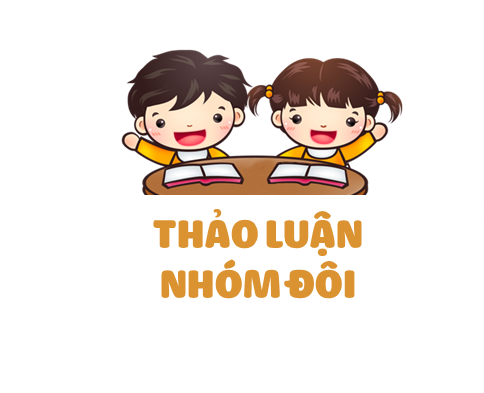 Bài 3
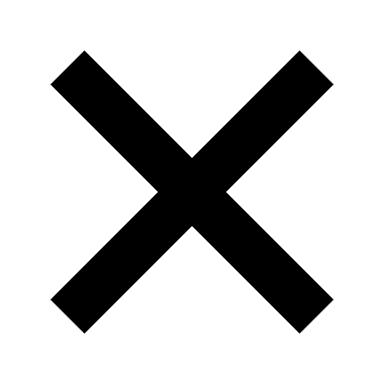 Đọc câu chuyện dưới đây và trả lời câu hỏi.
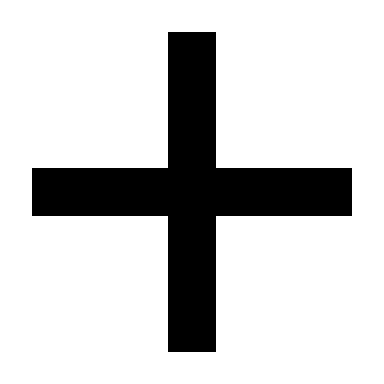 3
Hạt thóc
Hạt thóc được mẹ lúa yêu thương, chiều chuộng nên rất kiêu. Thóc nói với ngô, khoai, sắn:
– Ta là hạt vàng đấy, các bạn ạ. Chẳng ai bằng ta được.
Ngô liền nói:
– Cậu ơi, tớ nghĩ cậu chỉ là hạt vàng khi ở trên cánh đồng này thôi. Còn nếu ở trong bát cơm, chắc chắn cậu sẽ bị gắp bỏ ra ngoài.
Hạt thóc nghe xong, im lặng.
(Phan Tự Gia Bách)
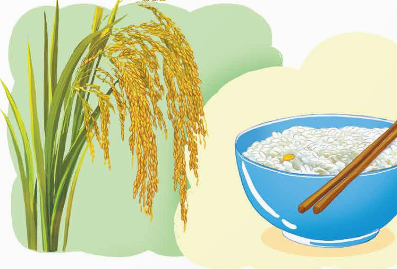 a. Các từ in đậm trong câu chuyện trên được dùng để làm gì?
b. Trong số các từ đó, những từ nào chỉ người nói, những từ nào chỉ người nghe?
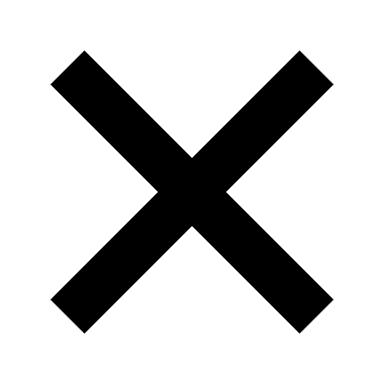 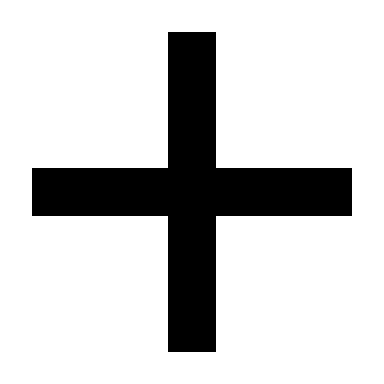 3
a. Các từ in đậm trong câu chuyện trên được dùng để làm gì?
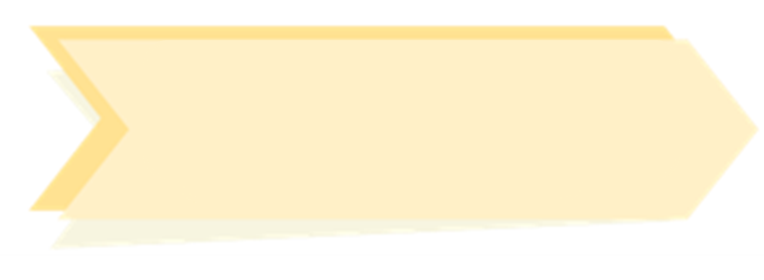 Dùng để xưng hô
Tôi, bạn, tớ, cậu
b. Trong số các từ đó, những từ nào chỉ người nói, những từ nào chỉ người nghe?
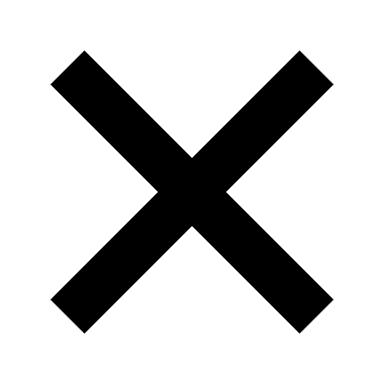 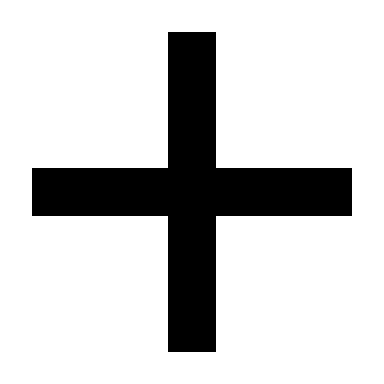 3
Từ tôi được dùng để chỉ người nói, là hạt thóc.
Từ bạn được dùng để chỉ người nghe, ở đây các bạn dùng chỉ nhiều người nghe, là các cây ngô, khoai, sắn.
Từ tớ được dùng để chỉ người nói là ngô
Cặp xưng hô thứ nhất là tôi và bạn.
Cặp xưng hô thứ hai là tớ và cậu.
Từ cậu được dùng để chỉ người nghe là hạt thóc.
vậy, thế, đó, này,…
Tôi, tớ, chúng tôi, chúng tớ, mày, chúng ta,…
Ai, gì, nào, sao, bao nhiêu, đâu,..
Đại từ thay thế
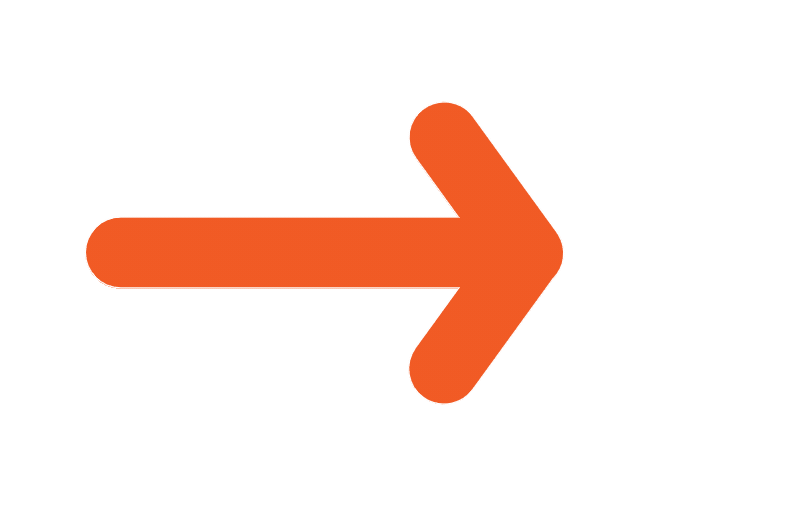 ĐẠI TỪ
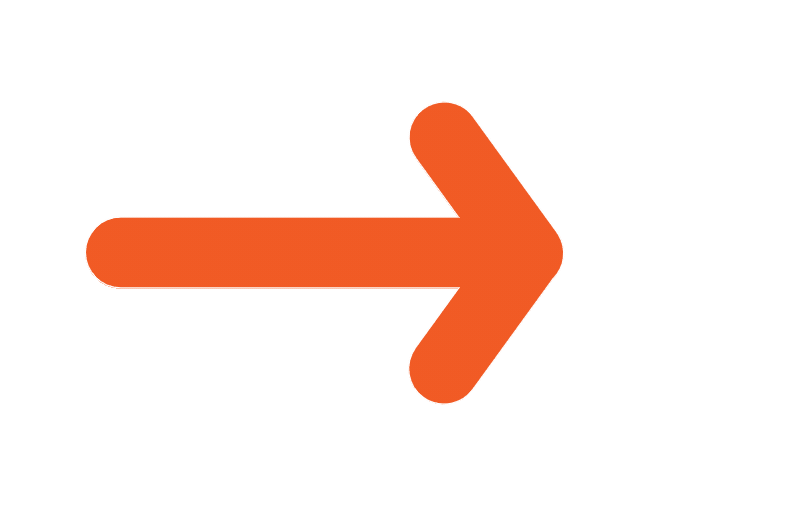 Đại từ nghi vấn
Đại từ xưng hô
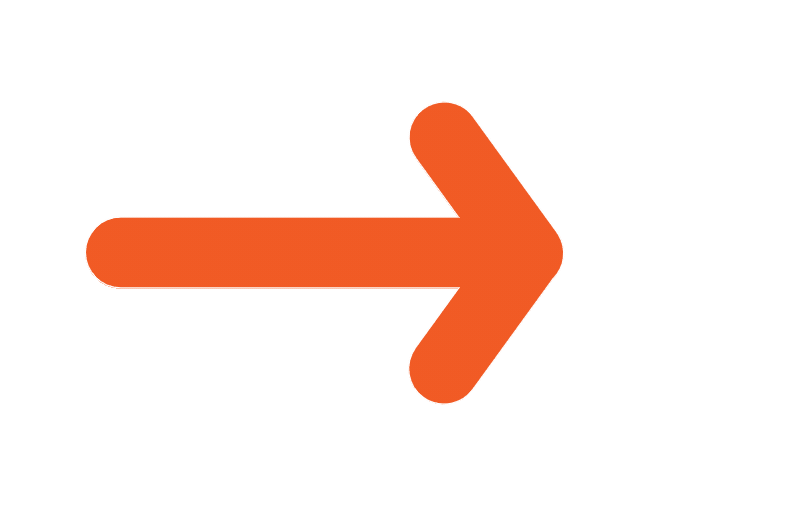 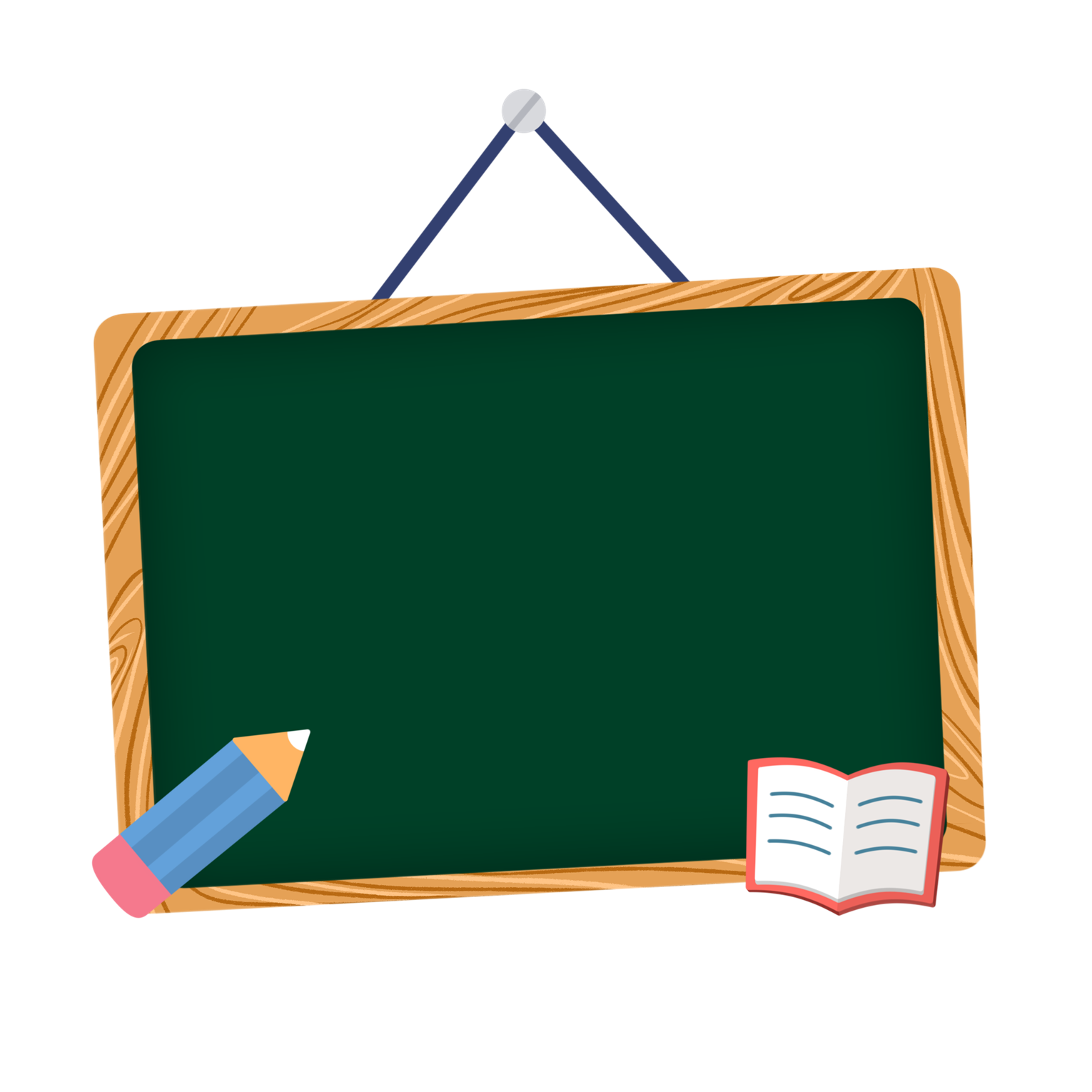 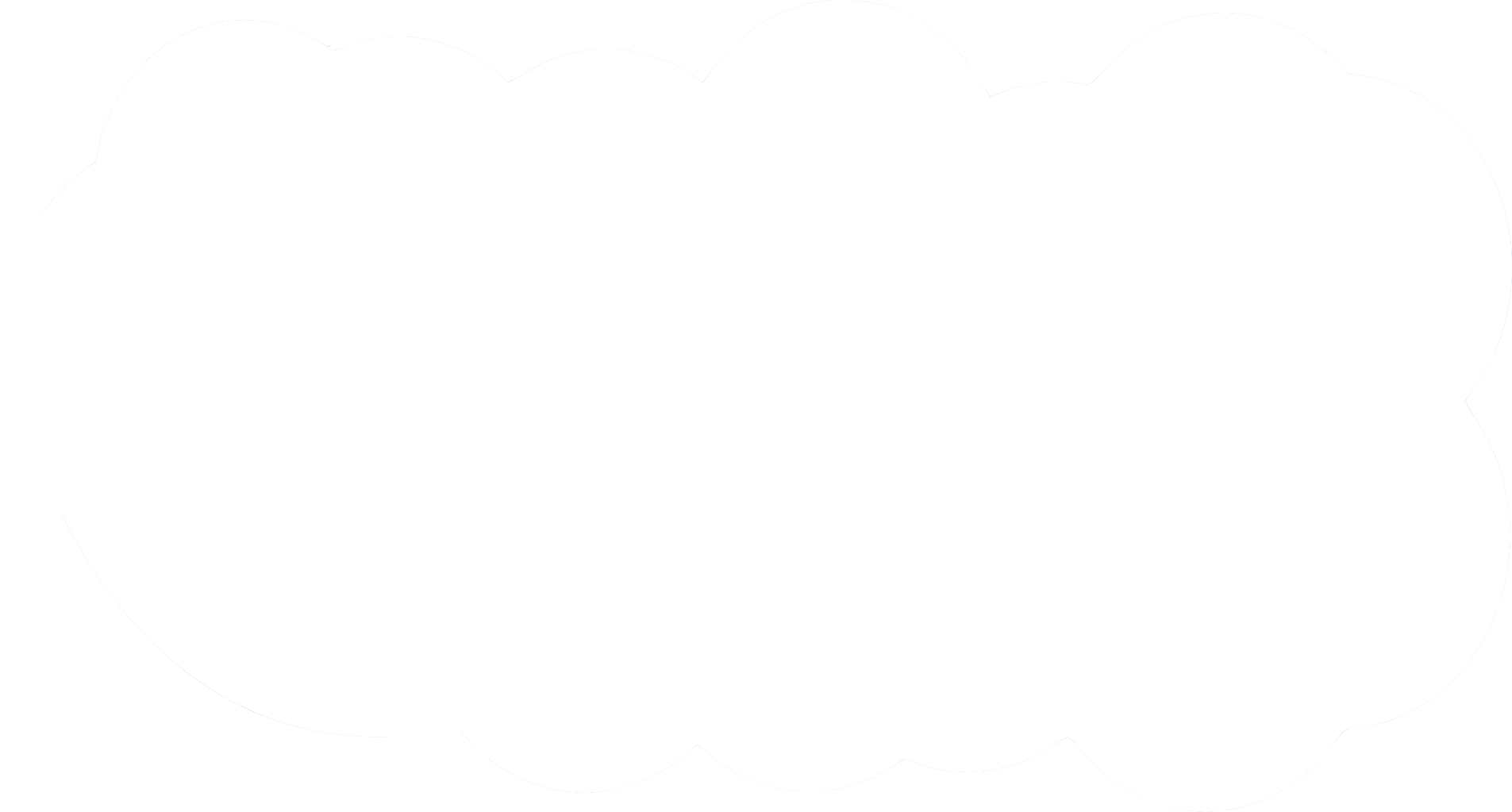 4. Đóng vai hạt thóc trong câu chuyện Hạt thóc, viết câu đáp lại lời của ngô, trong câu có sử dụng một đại từ.
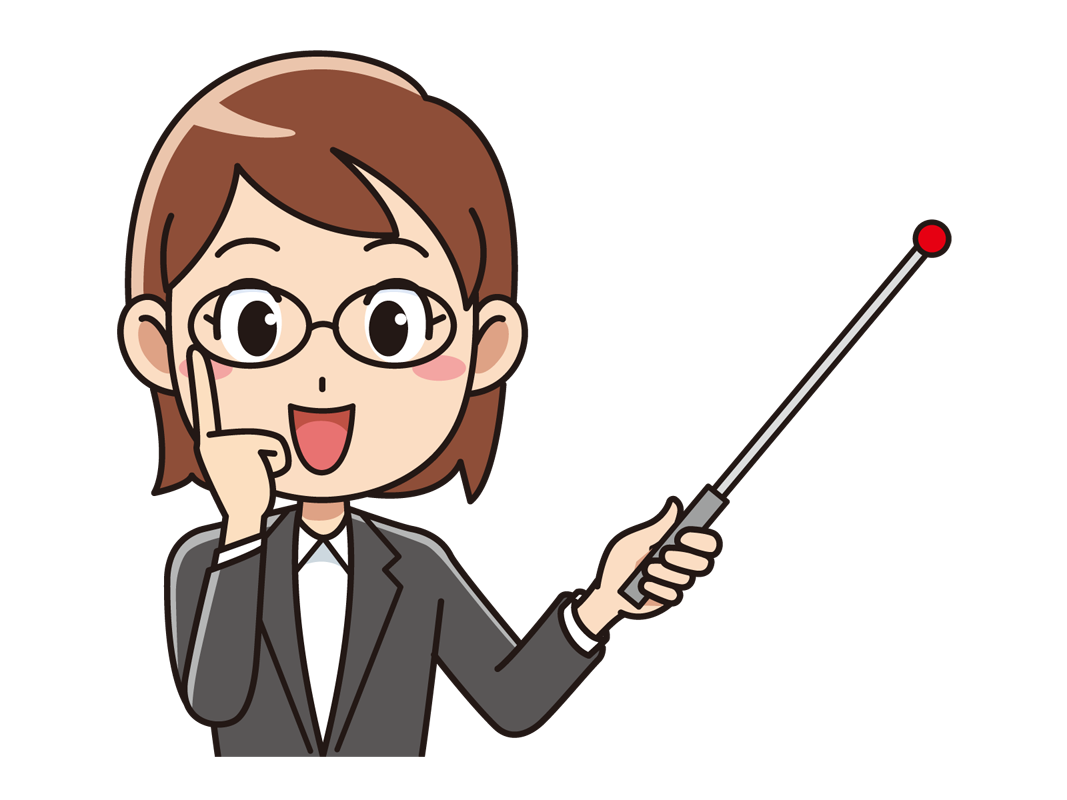 Cậu nói đúng, tớ xin lỗi vì đã trót kiêu căng. Chúng mình cùng làm bạn tốt nhé!
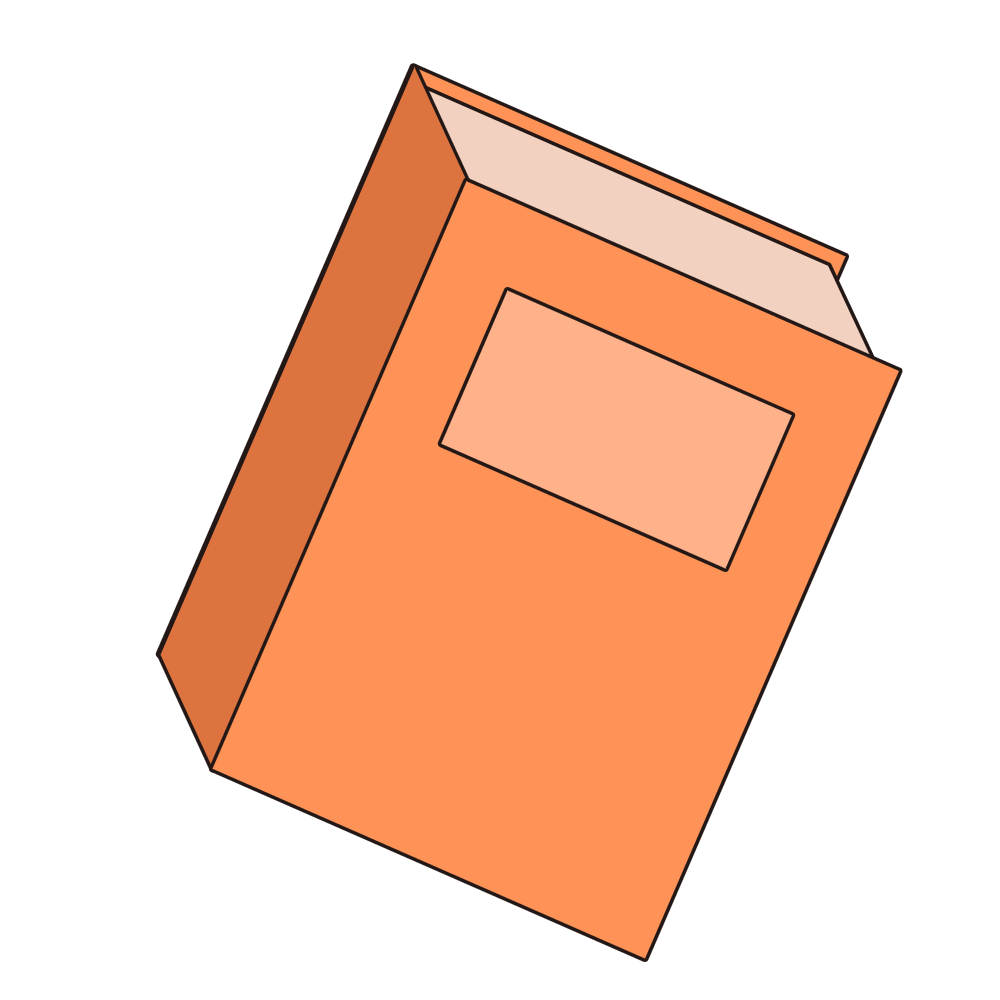 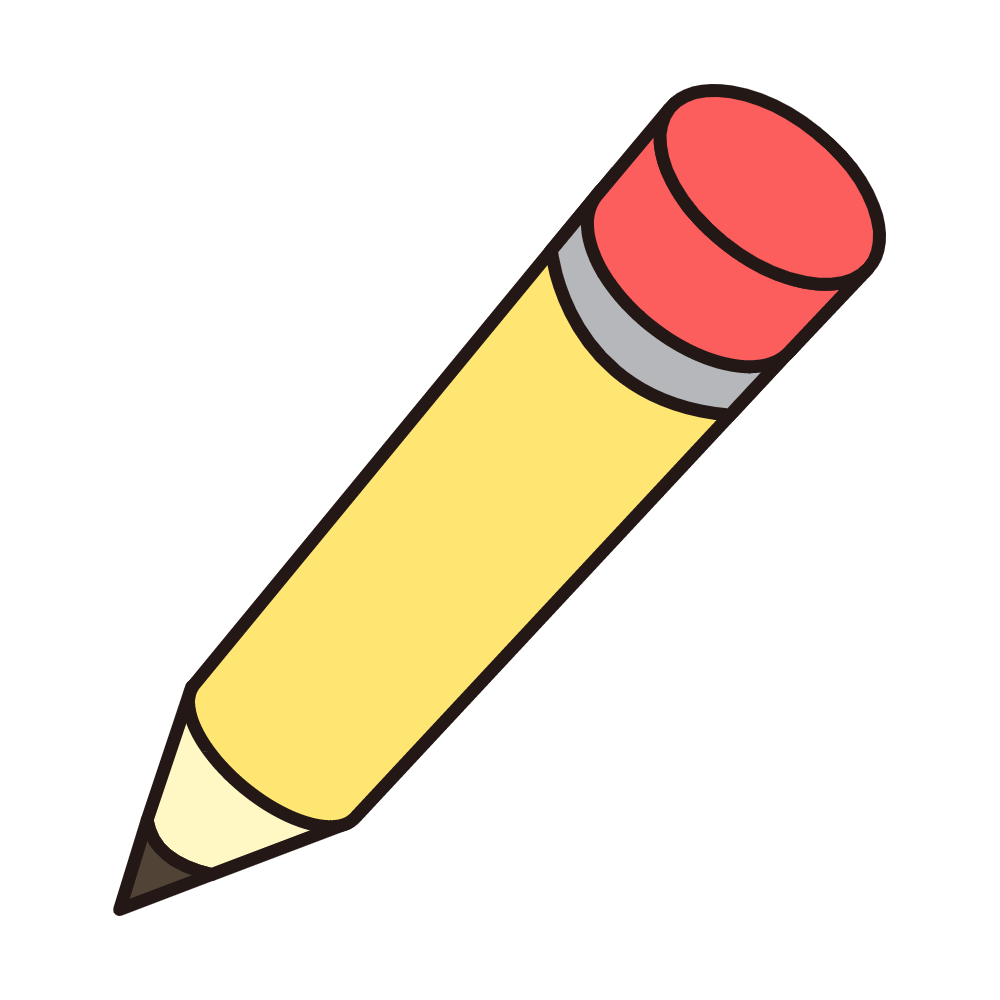 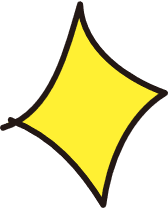 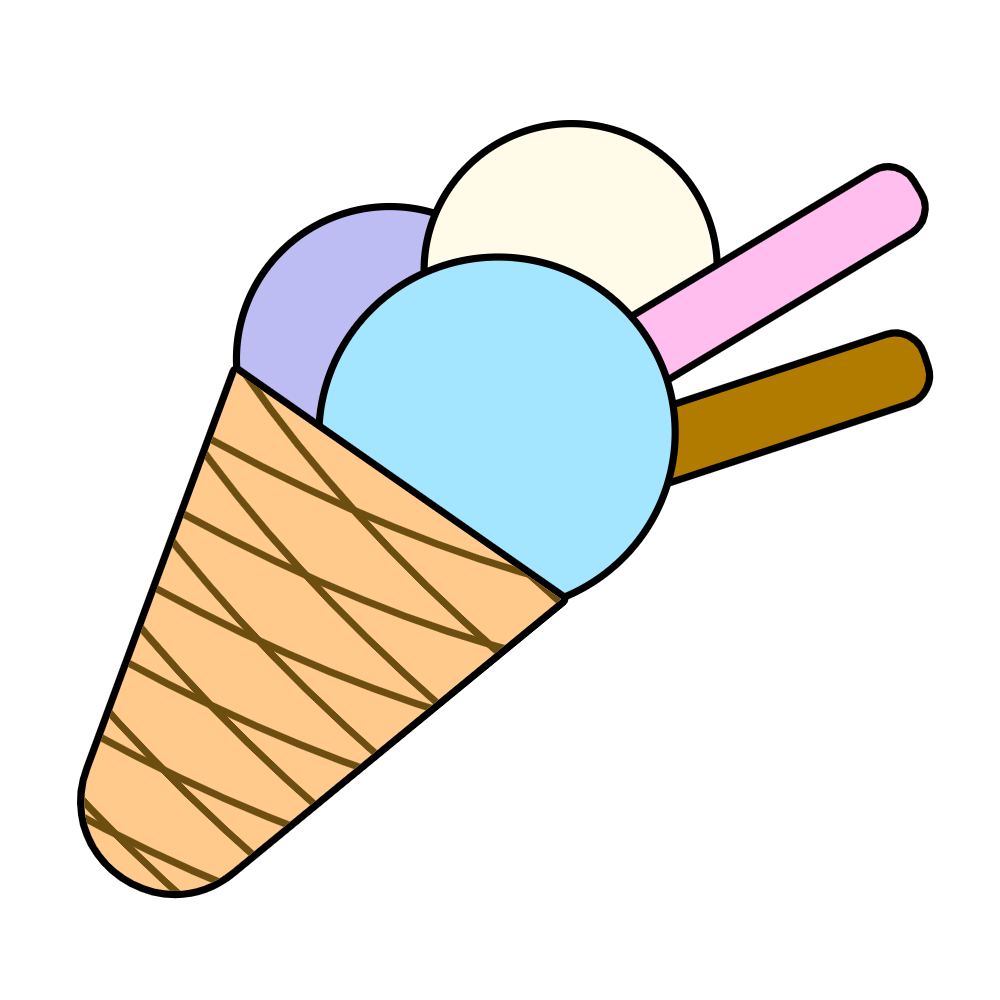 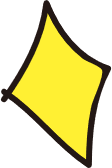 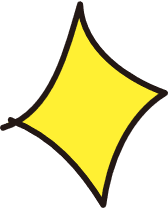 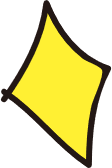 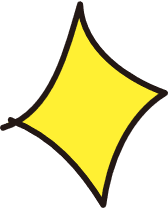 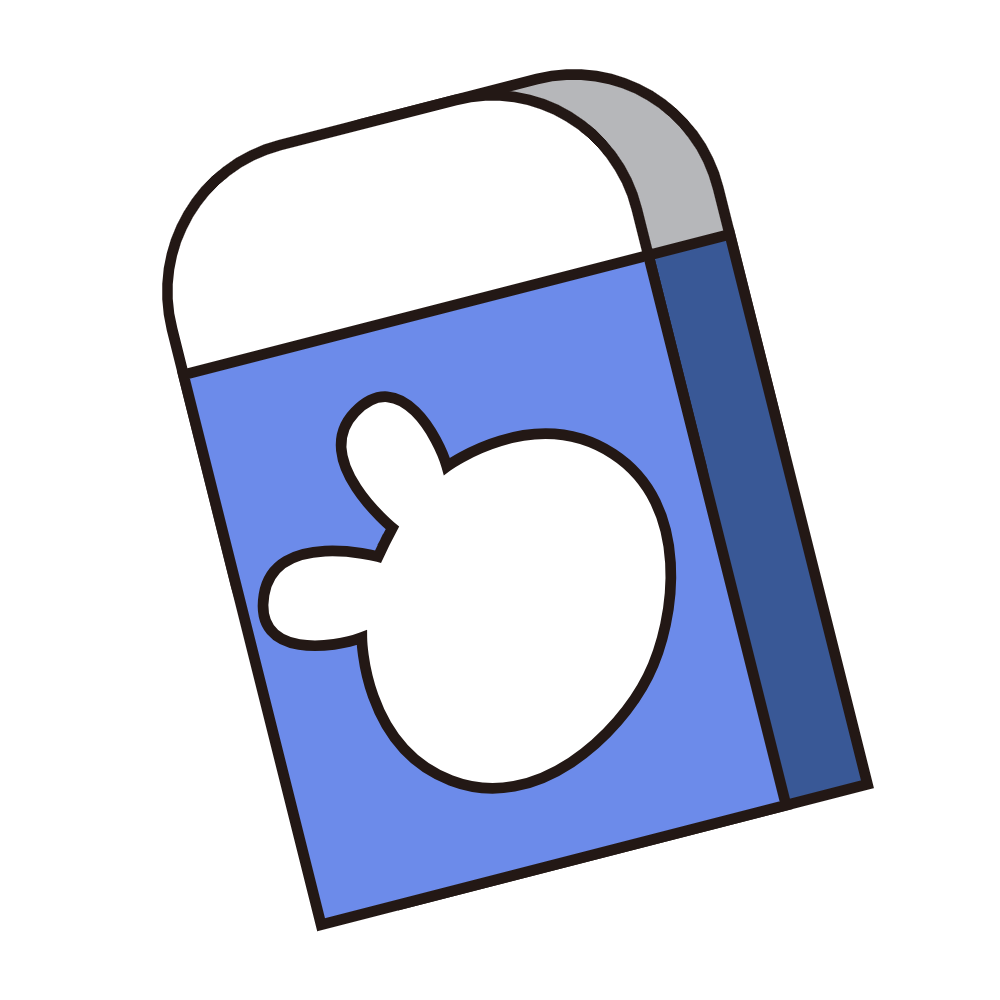 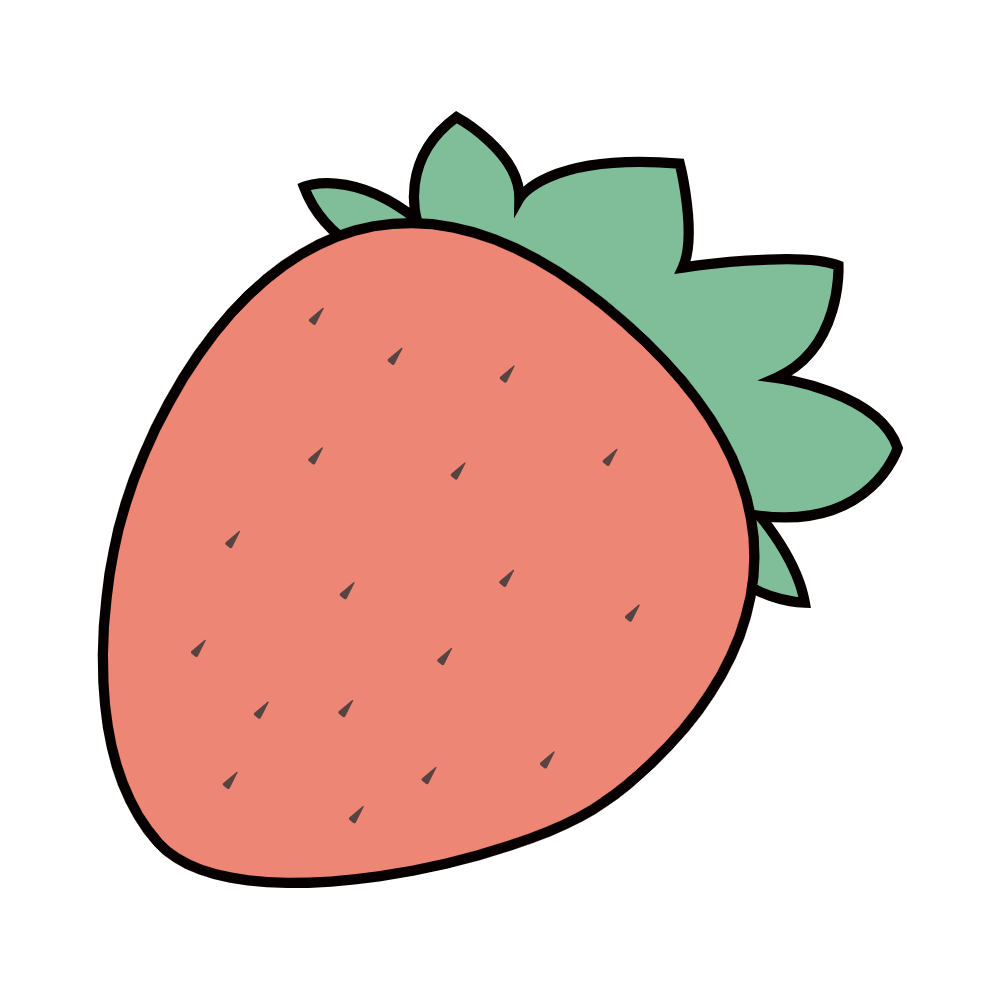 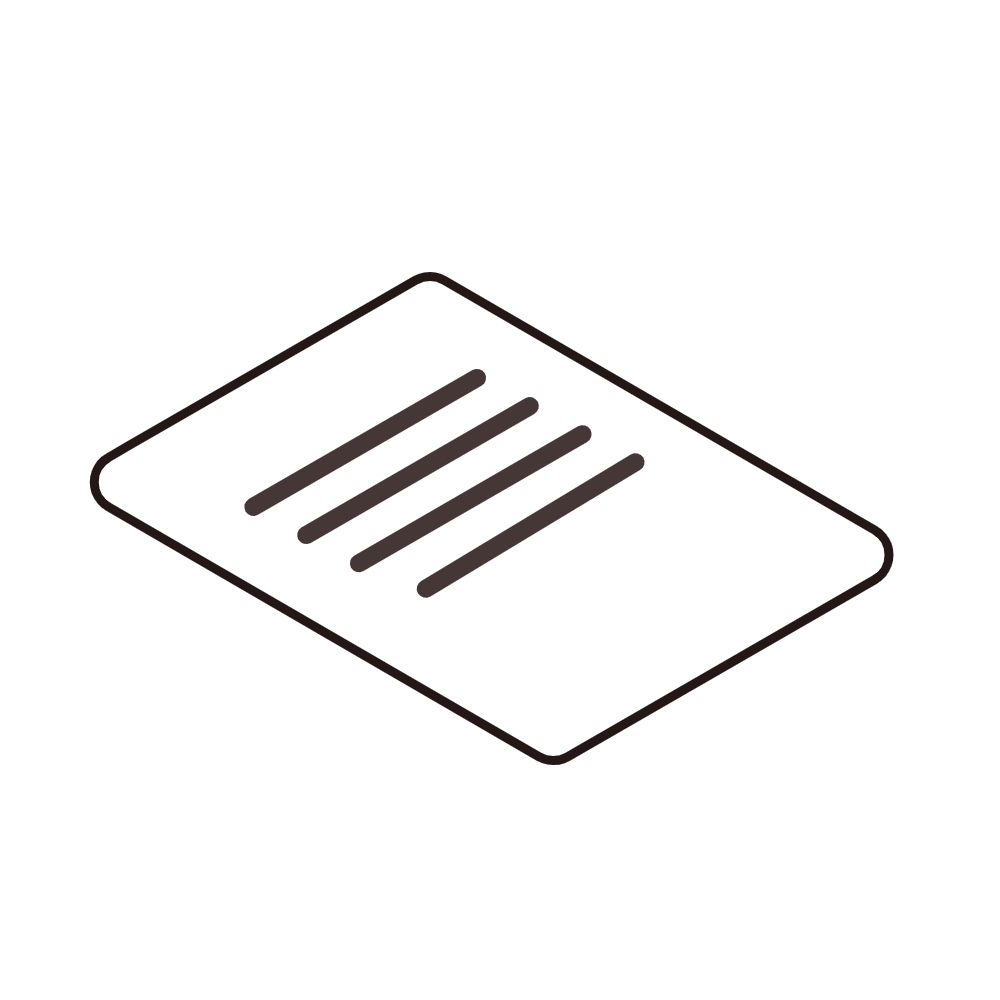 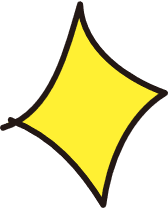 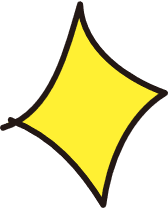 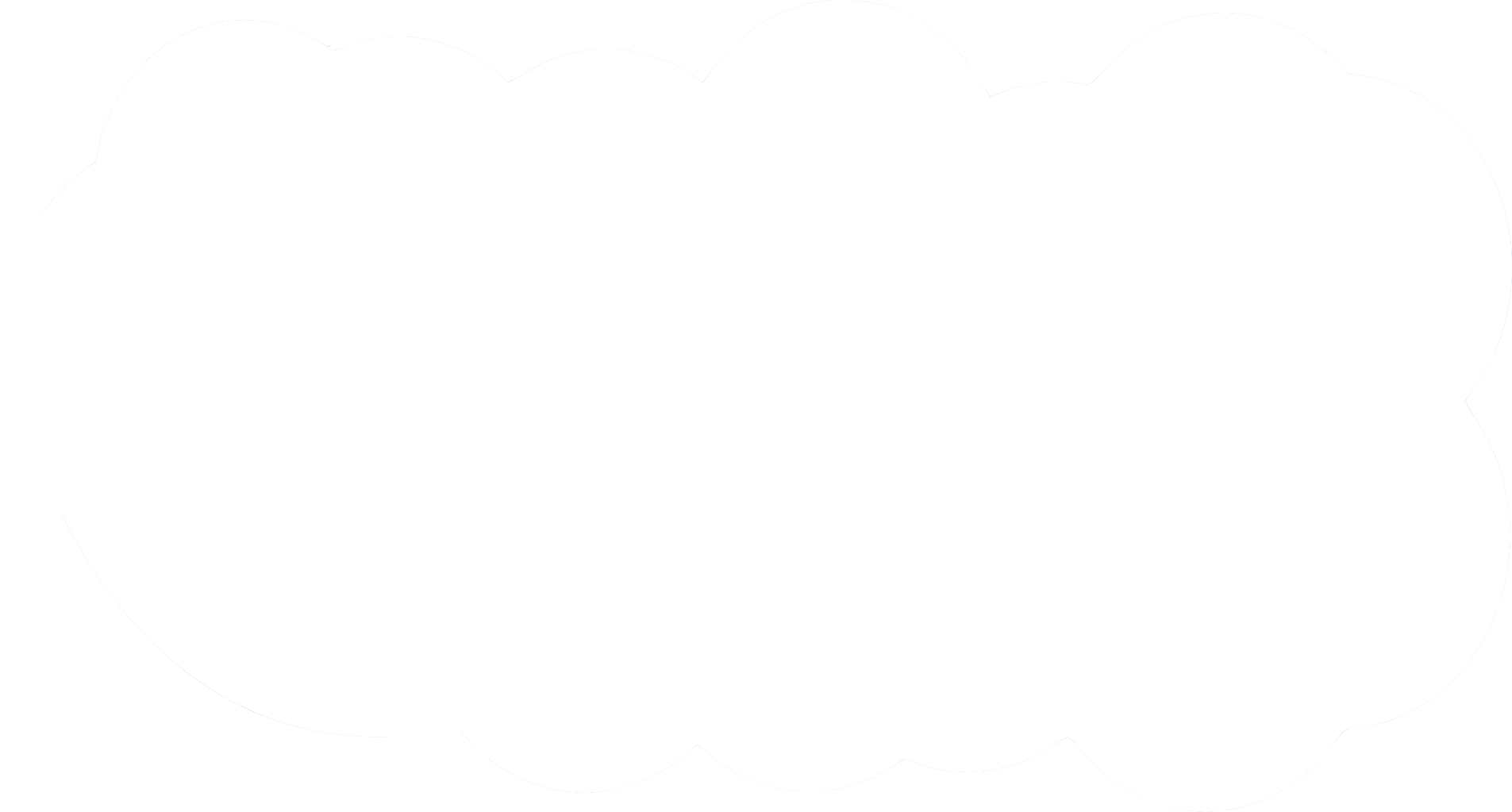 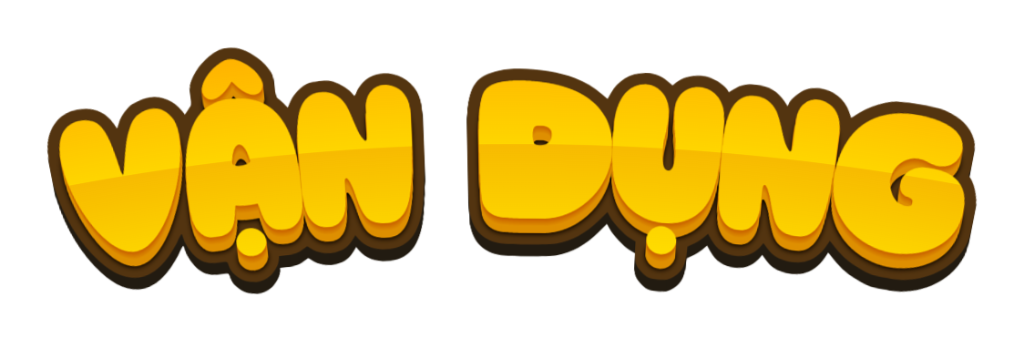 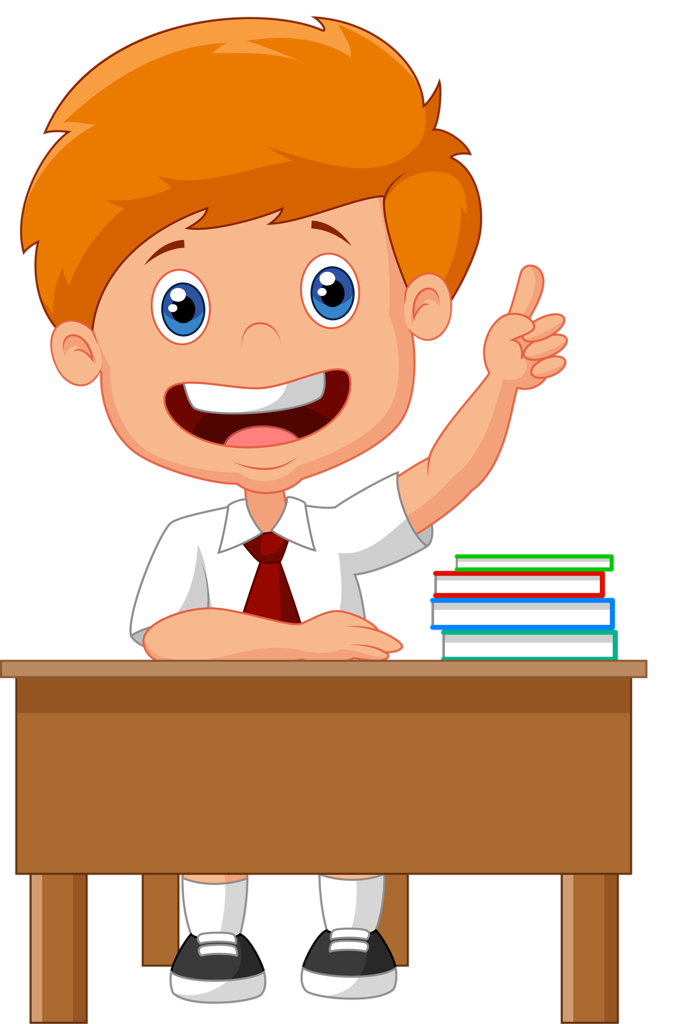 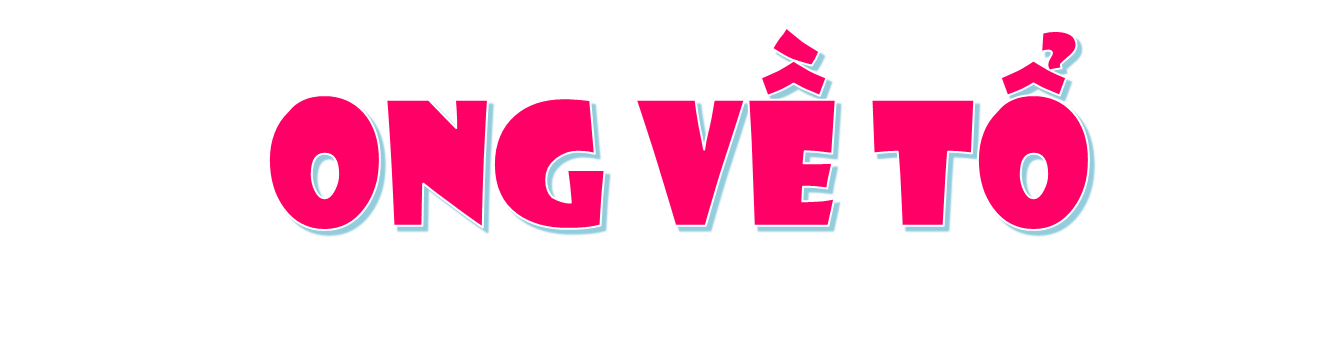 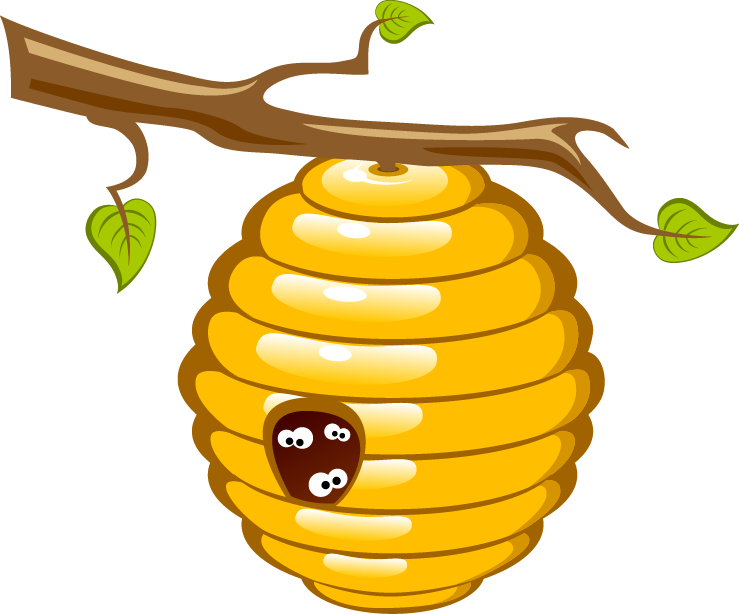 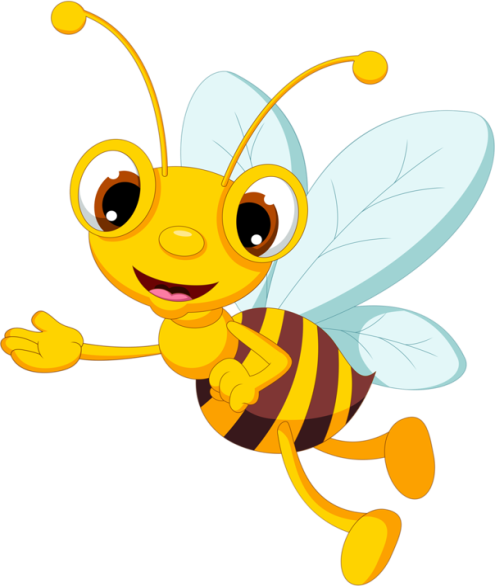 PLAY
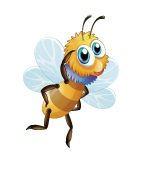 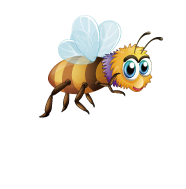 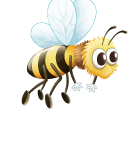 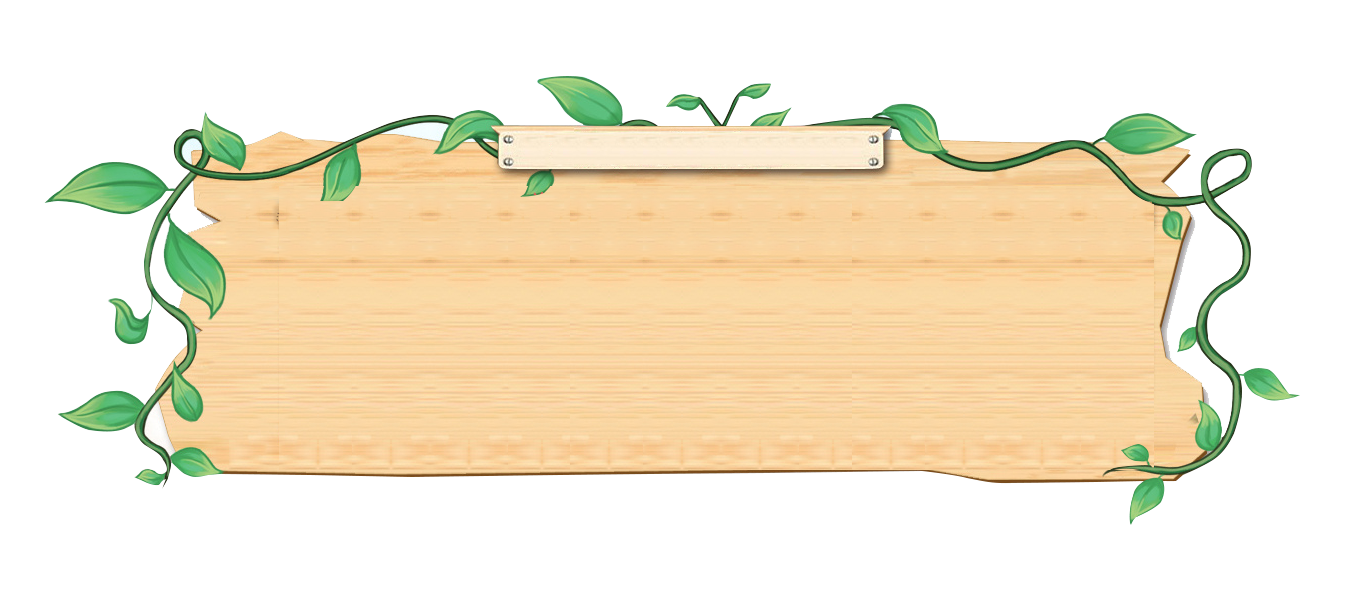 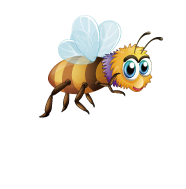 Đại từ được in đậm trong câu: “Mỗi sáng, Lan đều tập đàn chăm chỉ, việc này giúp bạn chơi đàn ngày càng hay.” thay thế cho phần nào dưới đây?
A
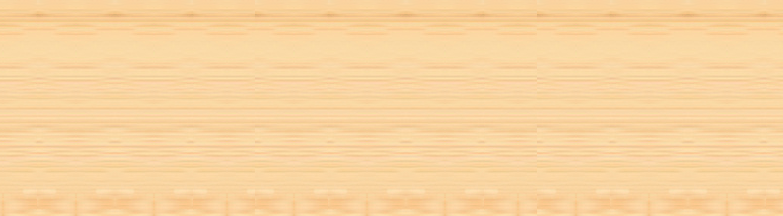 tập đàn chăm chỉ
HẾT GIỜ
B
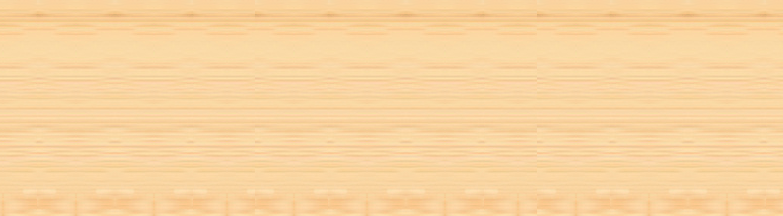 chăm chỉ
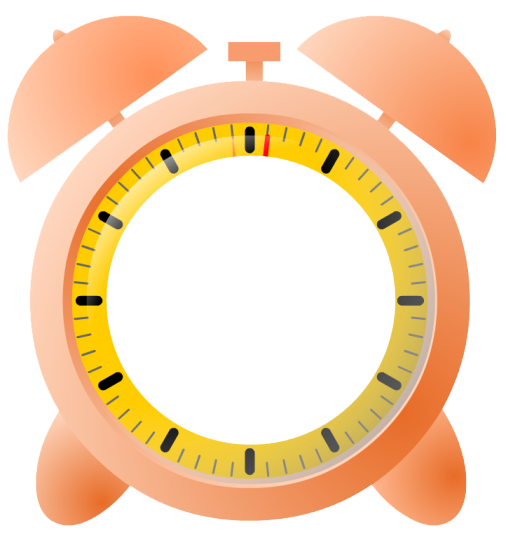 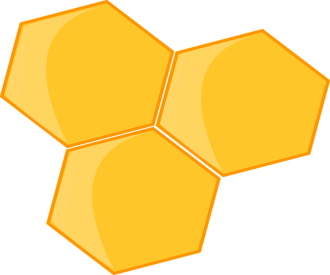 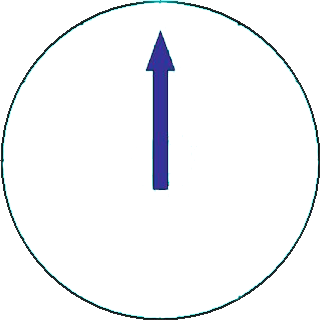 Lan
C
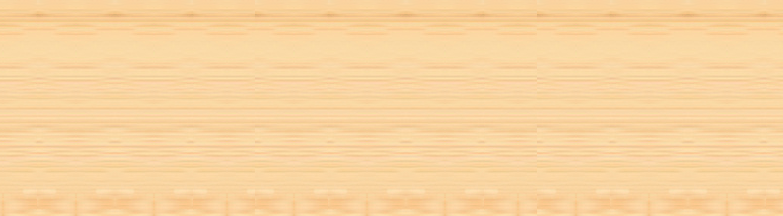 D
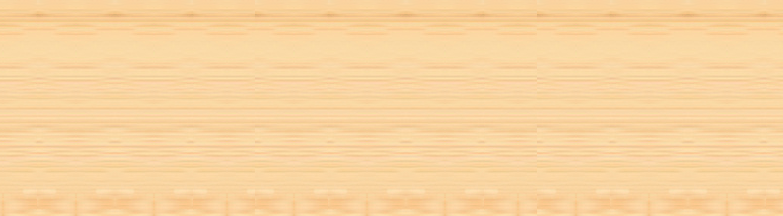 Mỗi sáng
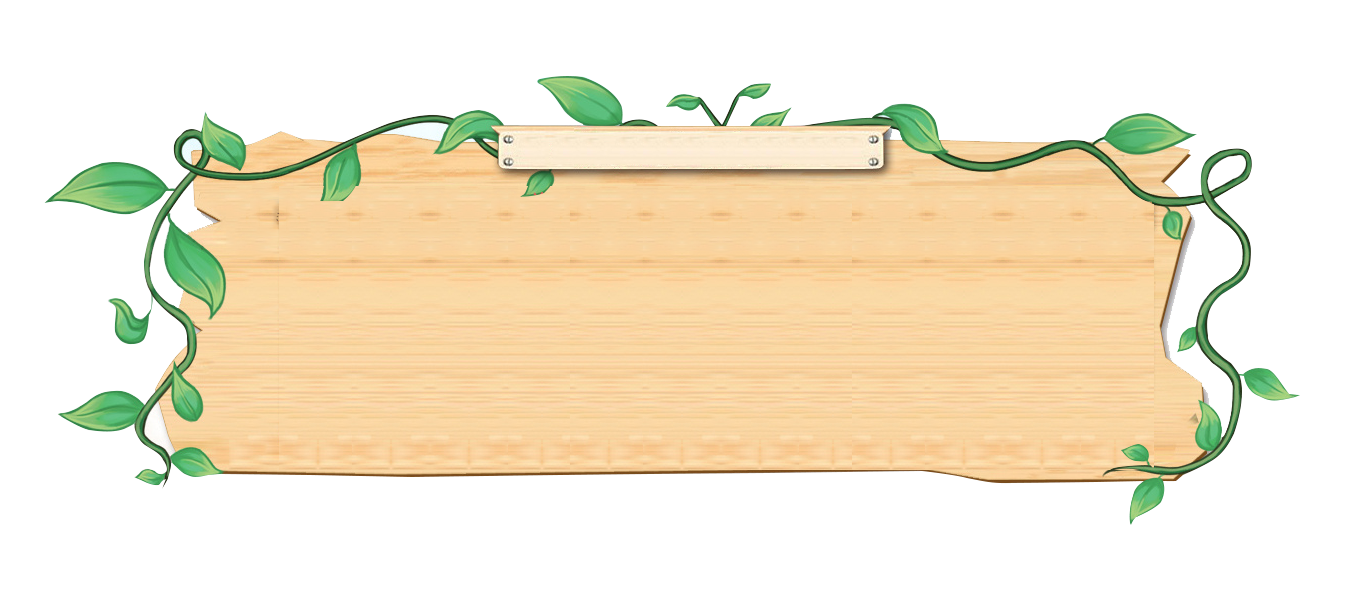 2. Từ nào trong các từ dưới đây luôn là đại từ?
A
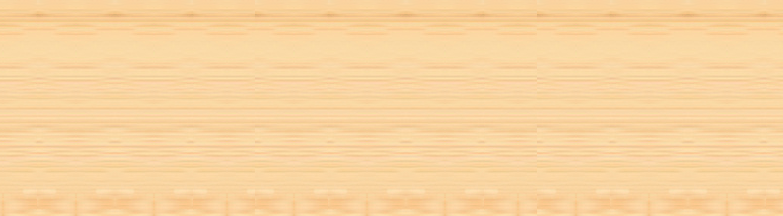 Bà
HẾT GIỜ
Ông
B
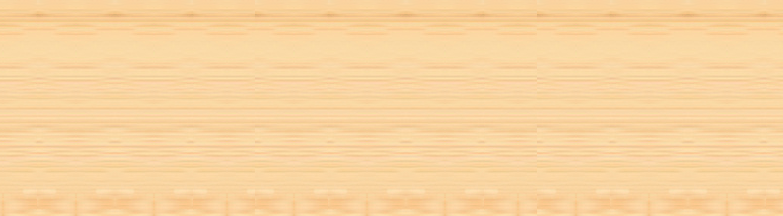 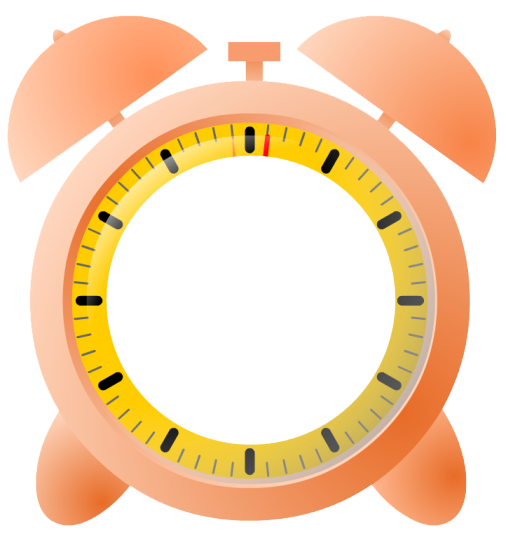 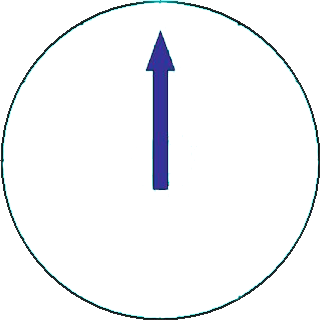 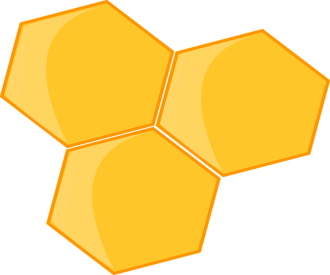 C
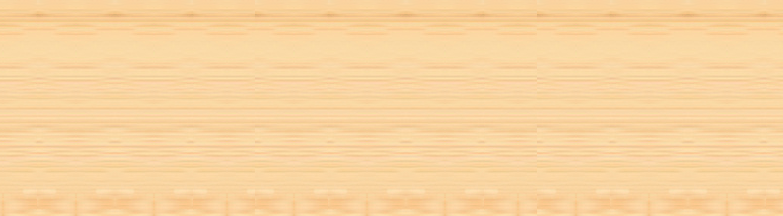 Anh
D
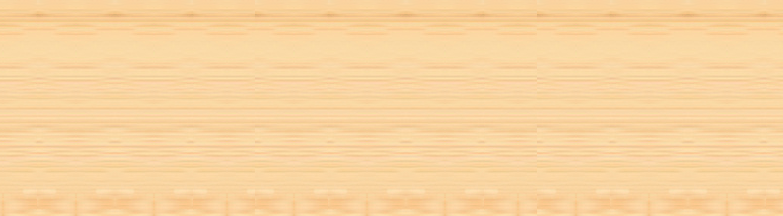 Tôi
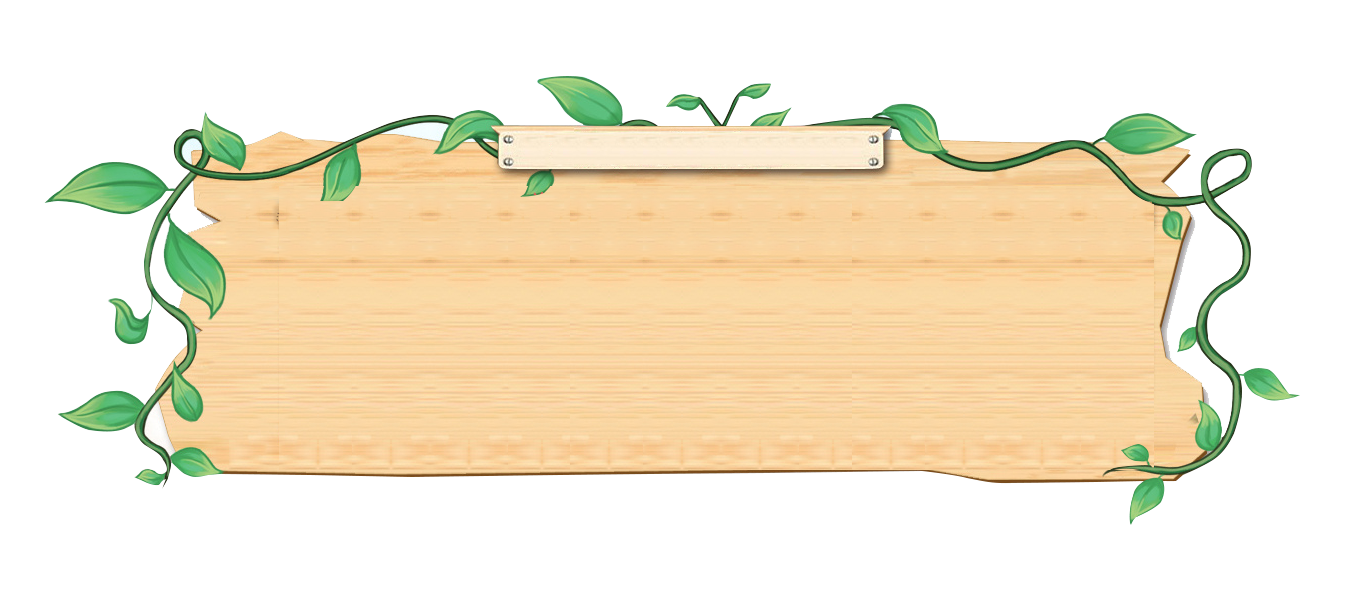 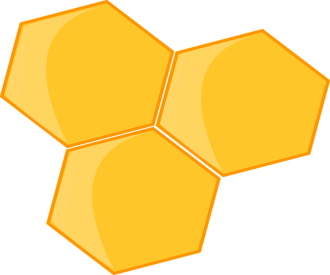 3. Từ gạch chân trong trường hợp nào dưới đây là đại từ?
A
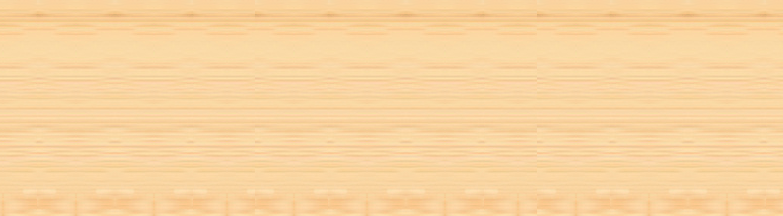 Người miền Bắc gọi là ngô nhưng người miền Nam lại gọi là bắp.
HẾT GIỜ
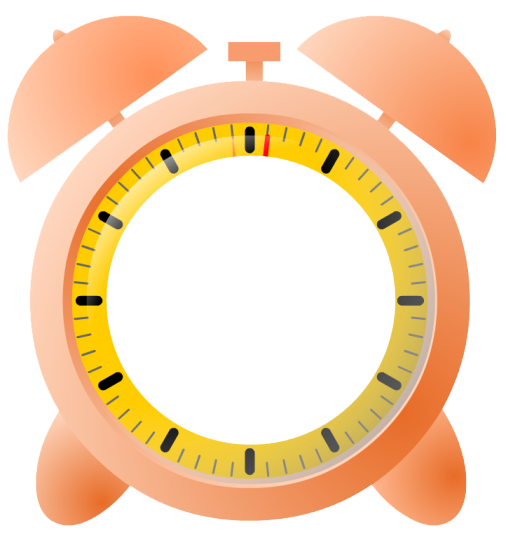 B
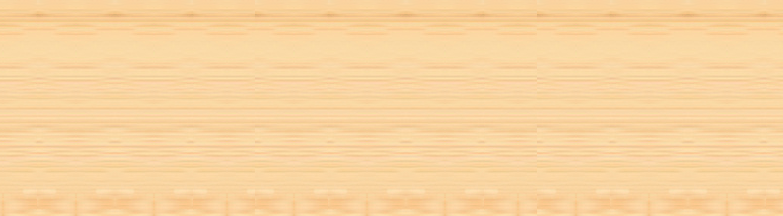 Lan rất yêu động vật và tôi cũng vậy.
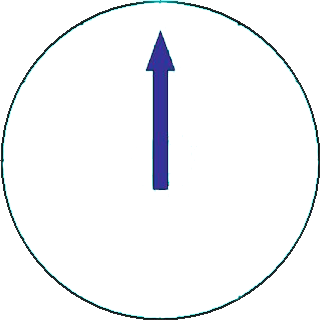 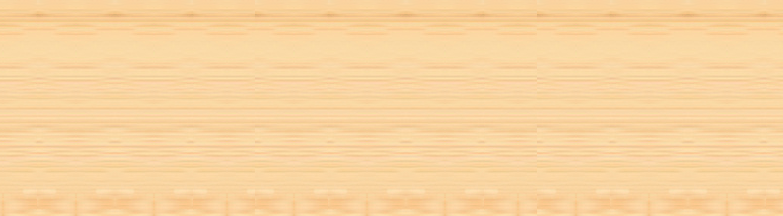 C
Hầu hết các con vật đều sợ hổ vì vậy hổ được xem là chúa tể rừng xanh.
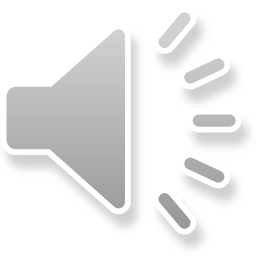 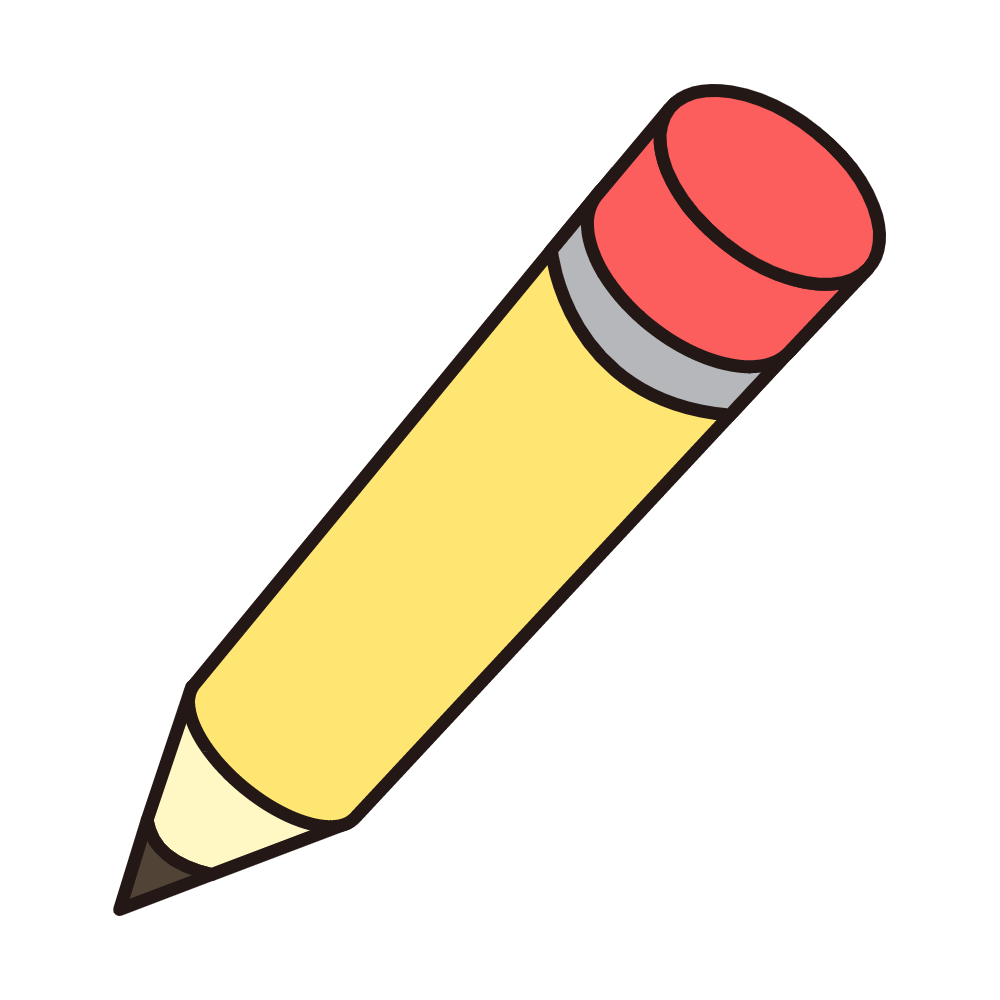 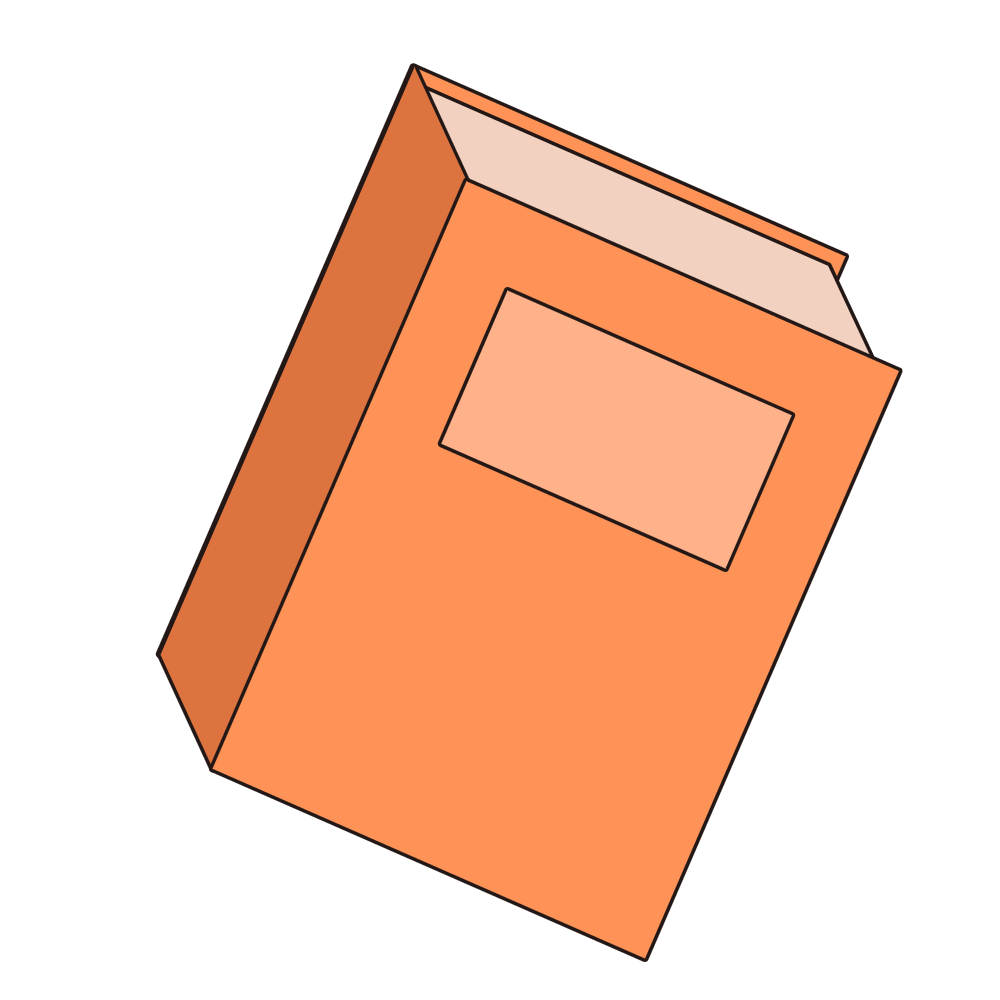 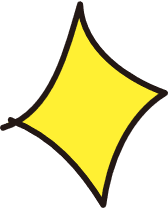 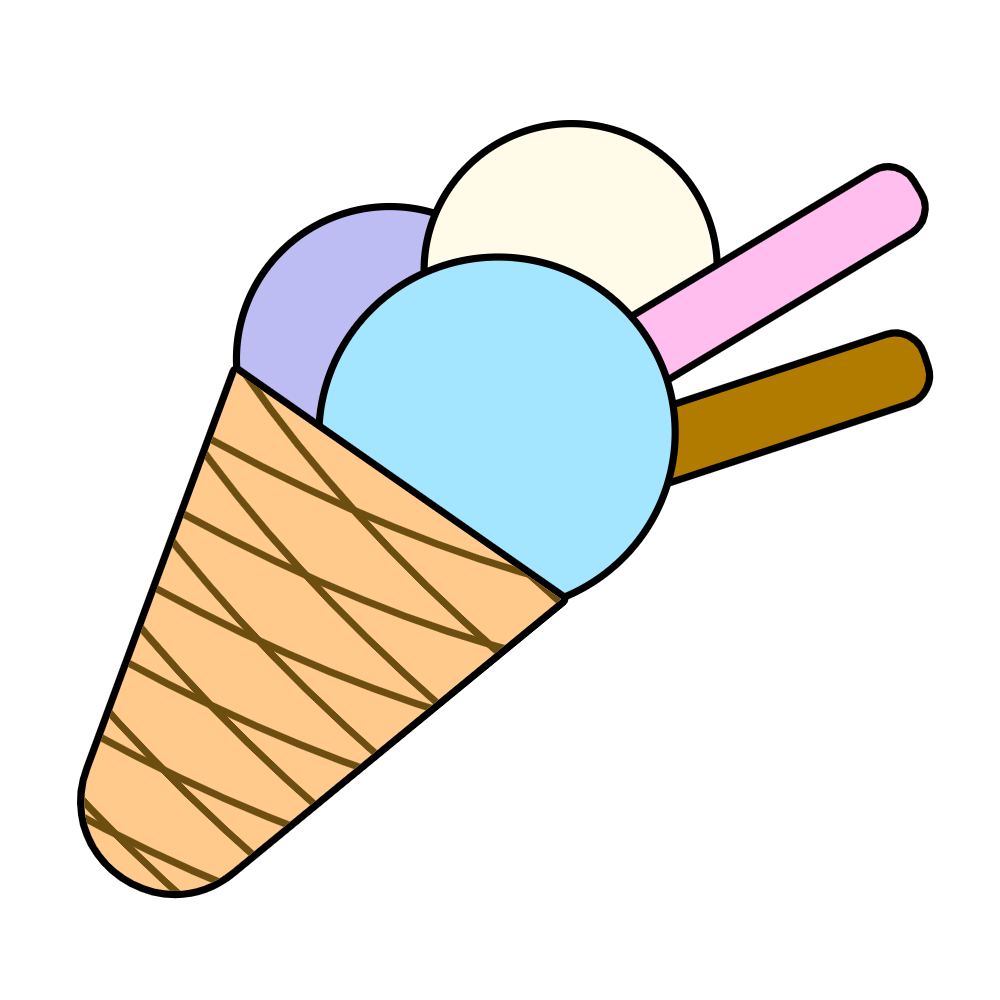 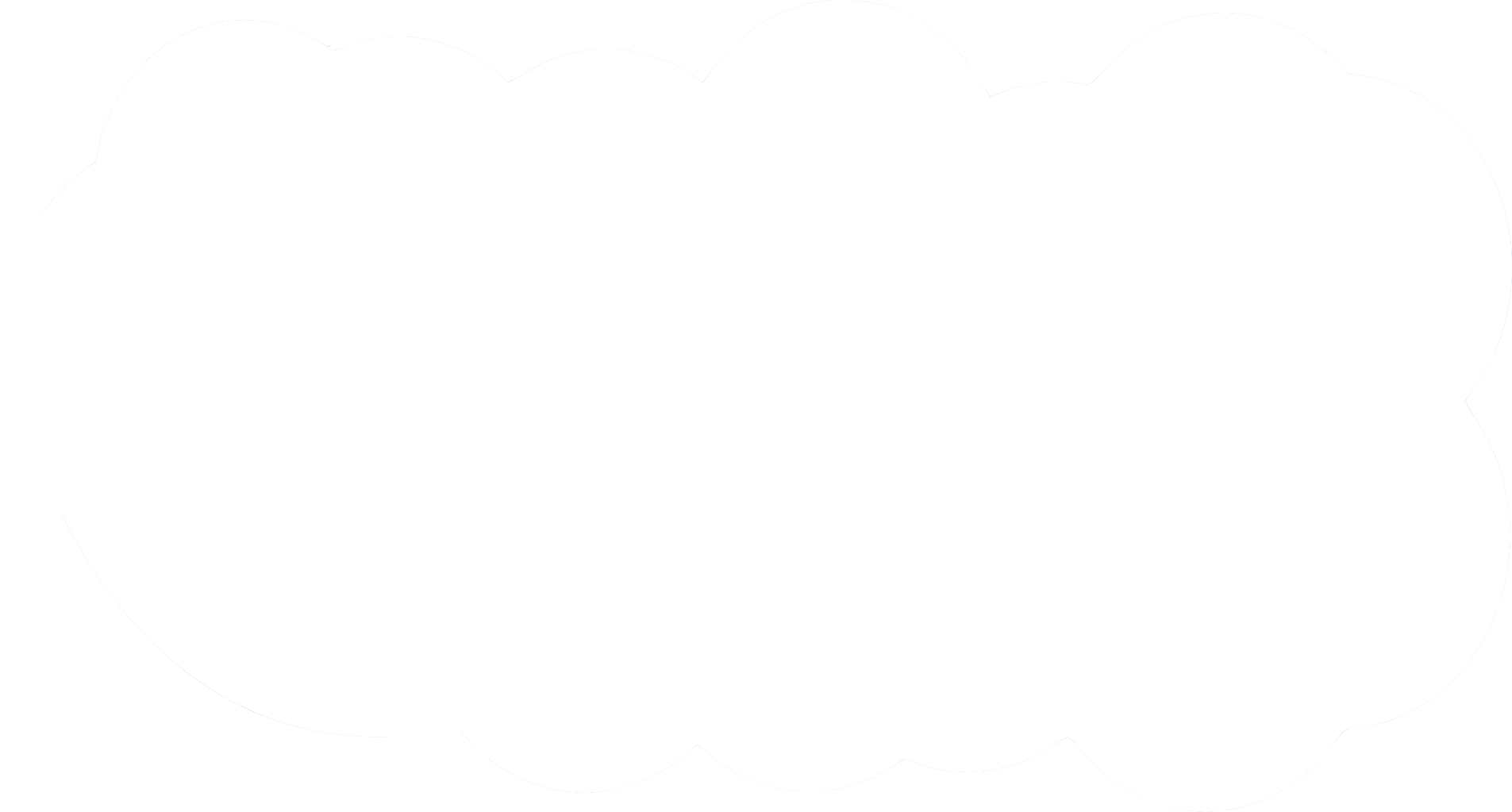 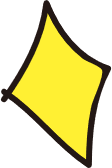 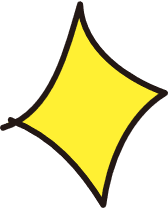 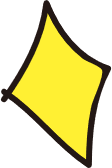 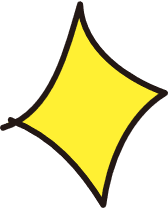 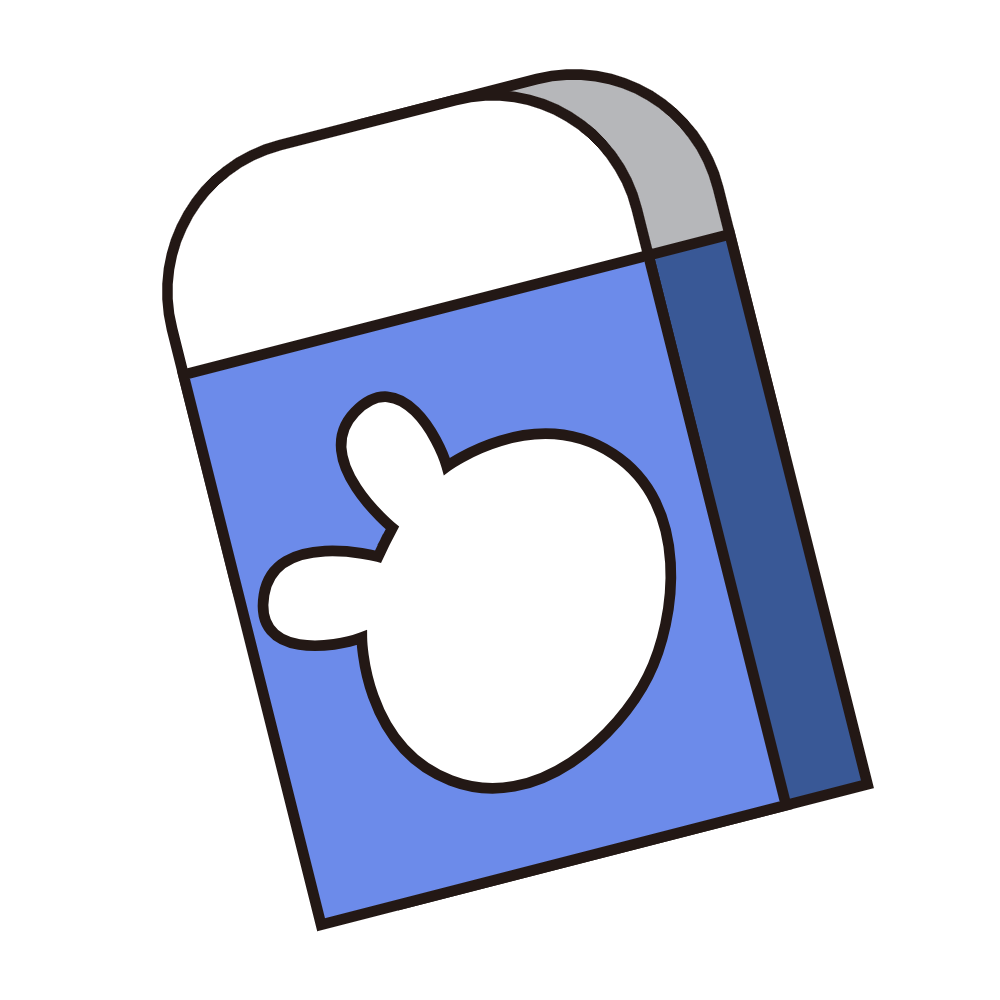 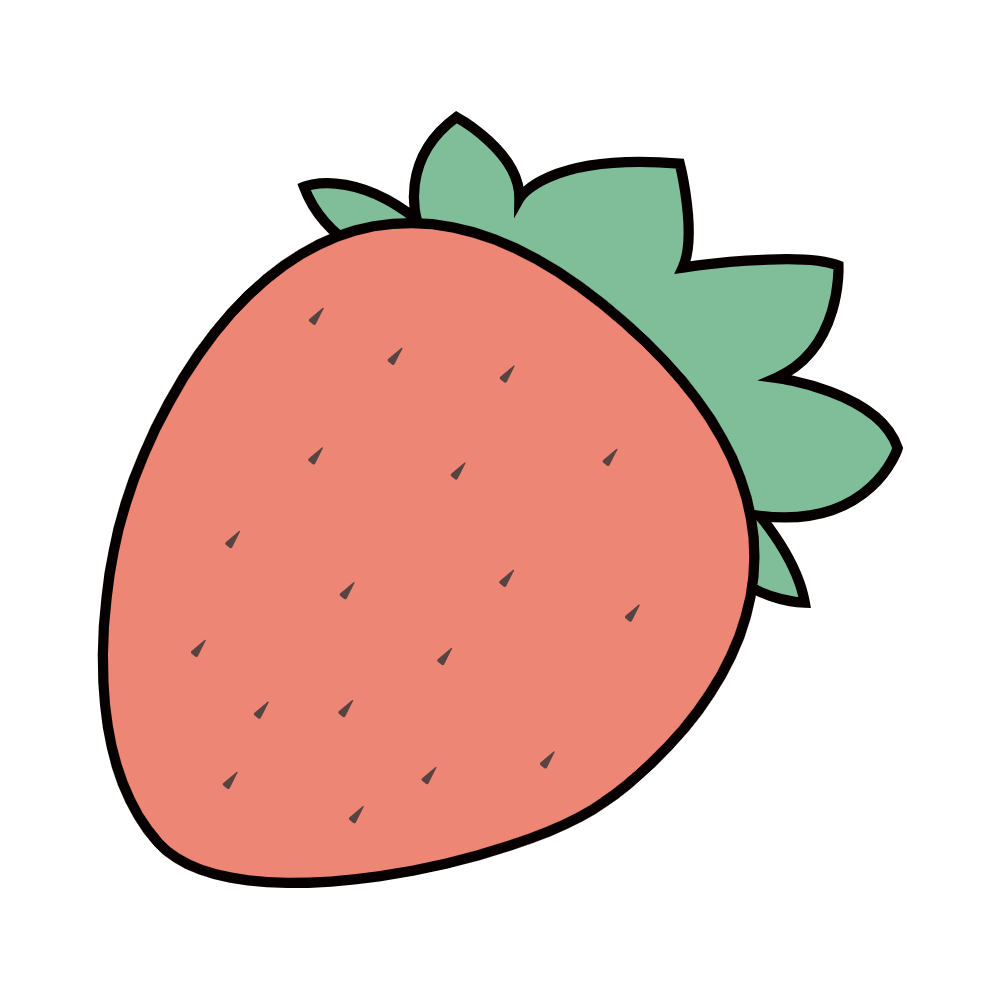 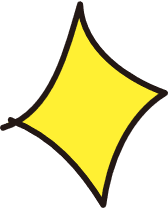 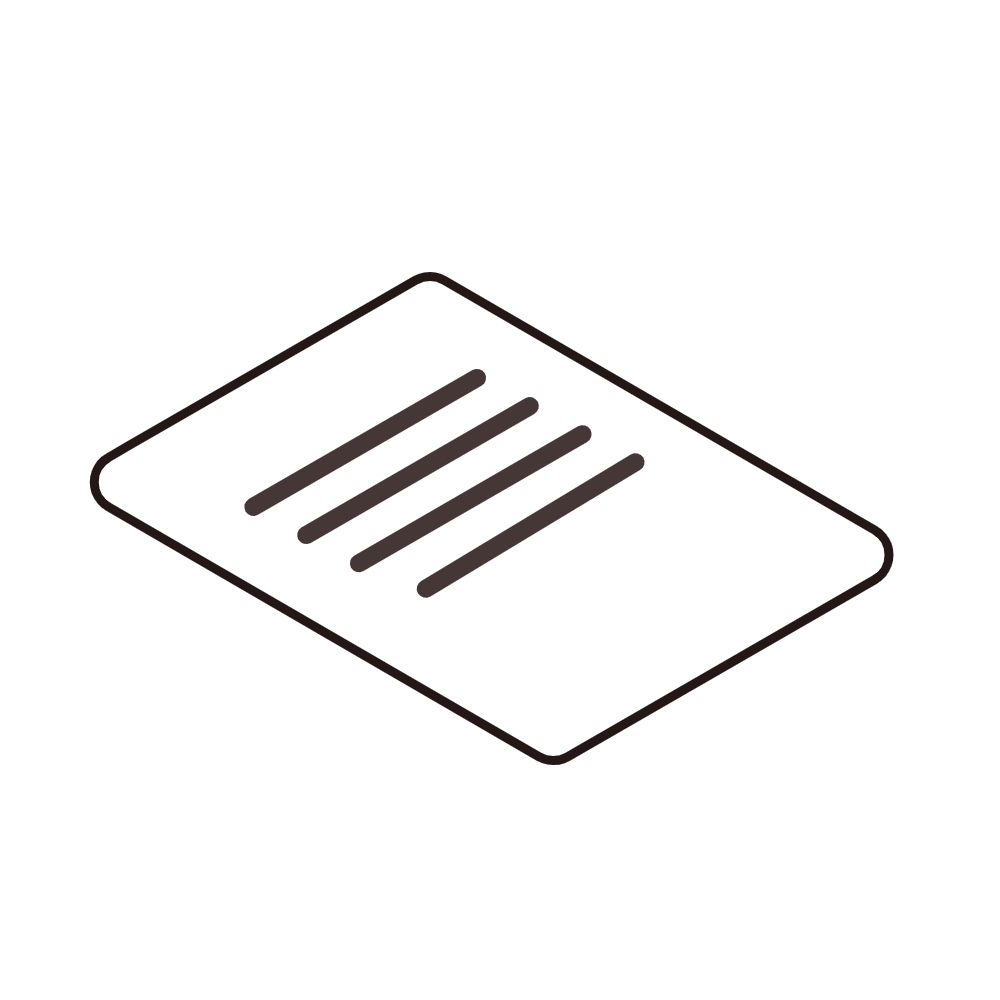 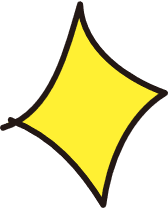 DẶN DÒ
Ôn lại kiến thức đã học
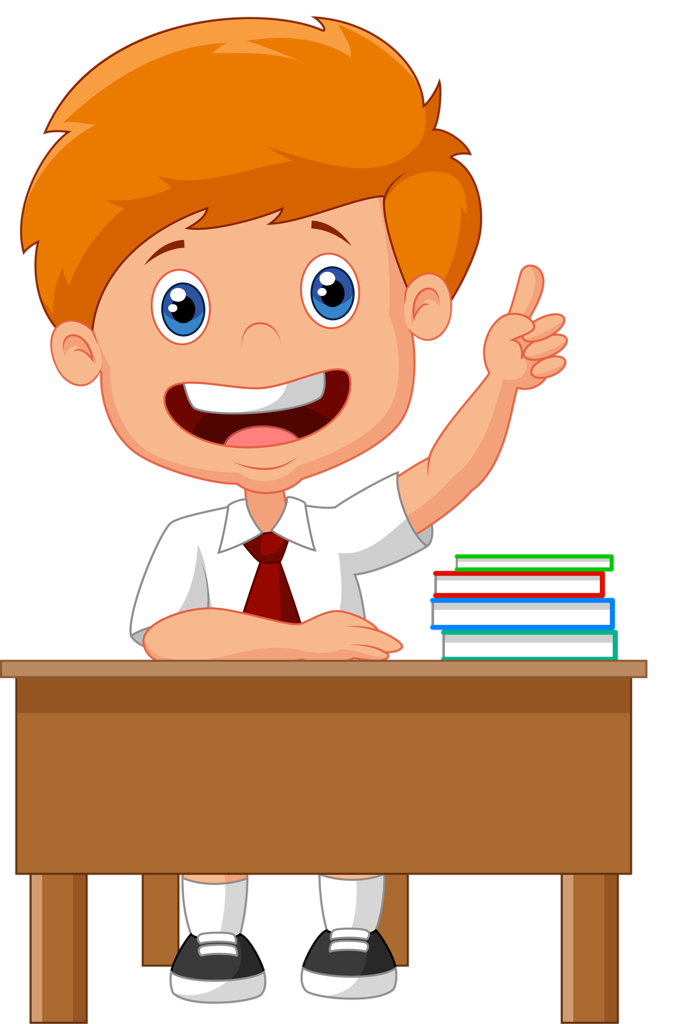 Chuẩn bị bài 
tiếp theo.
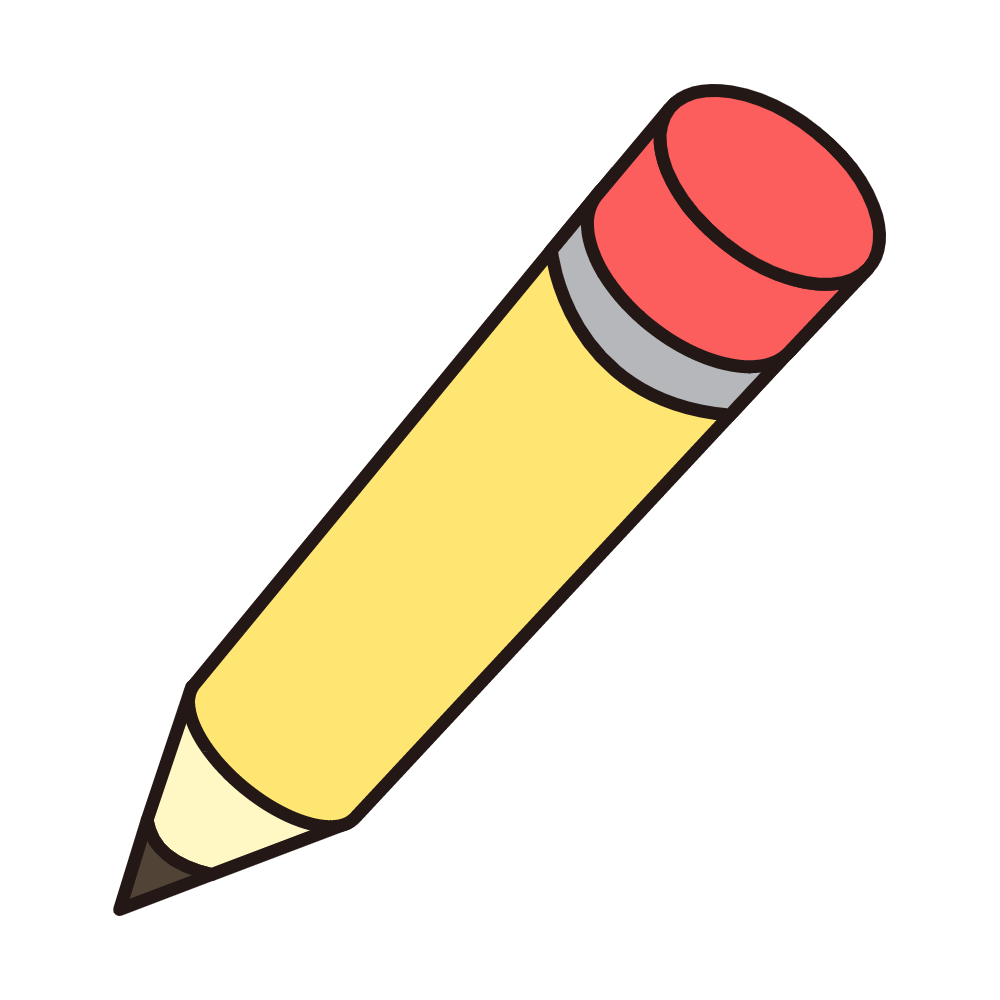 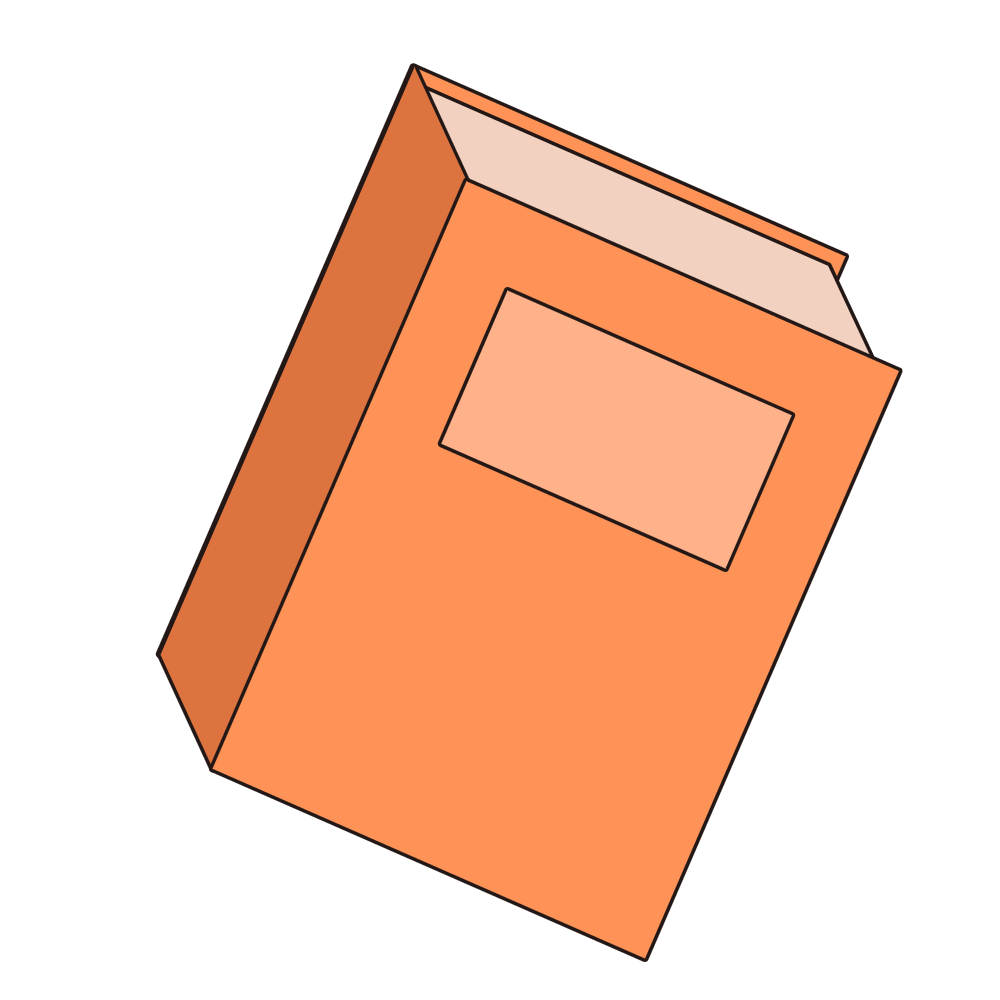 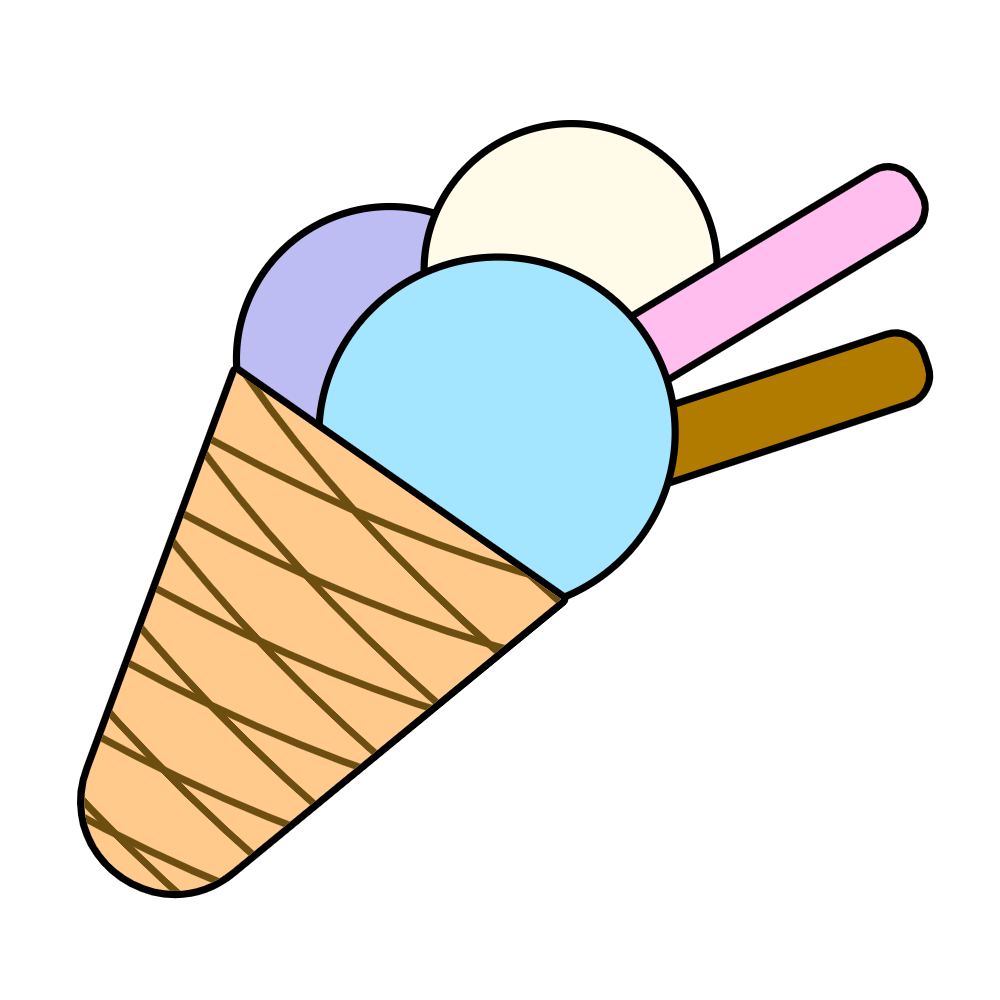 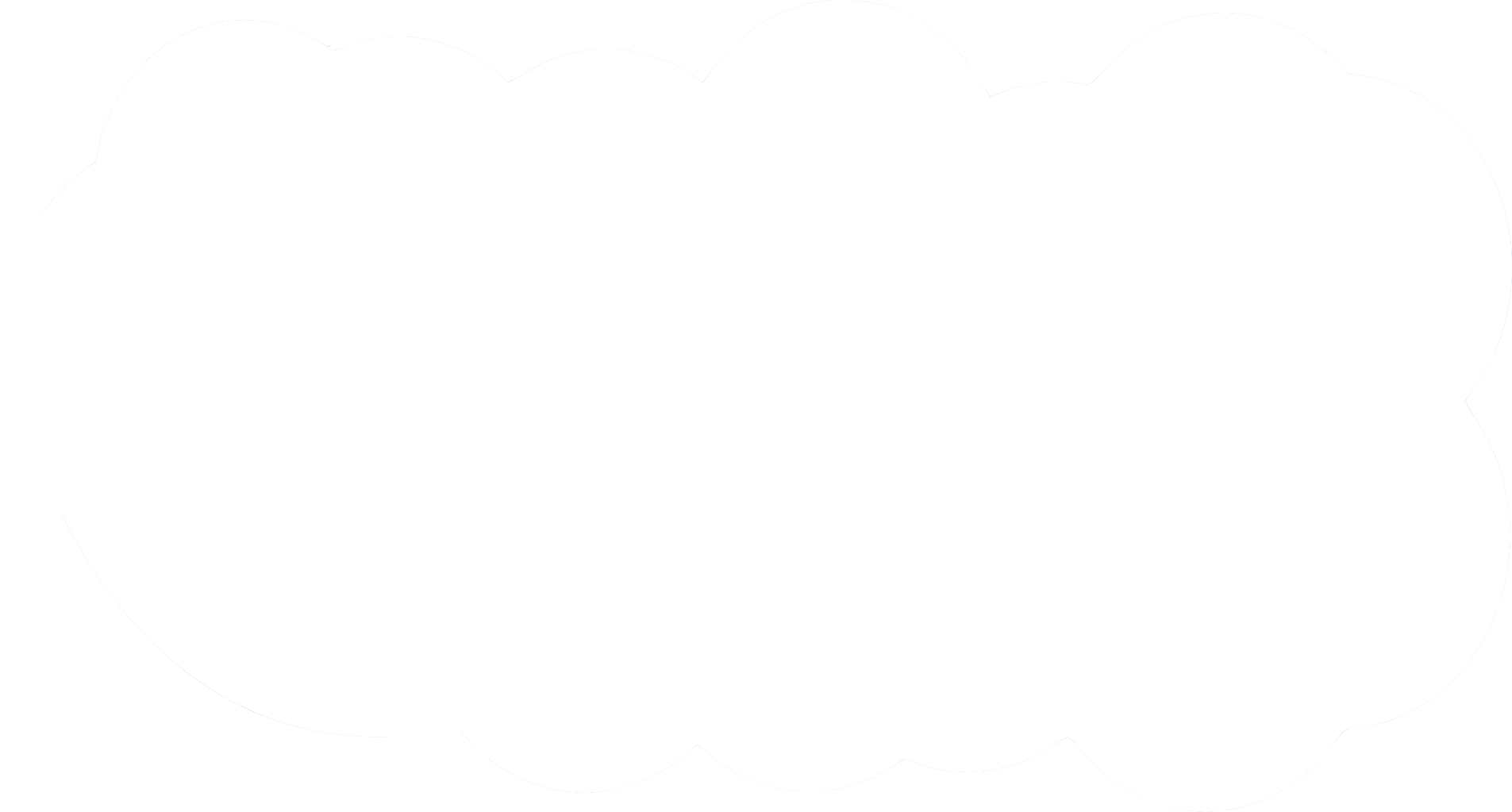 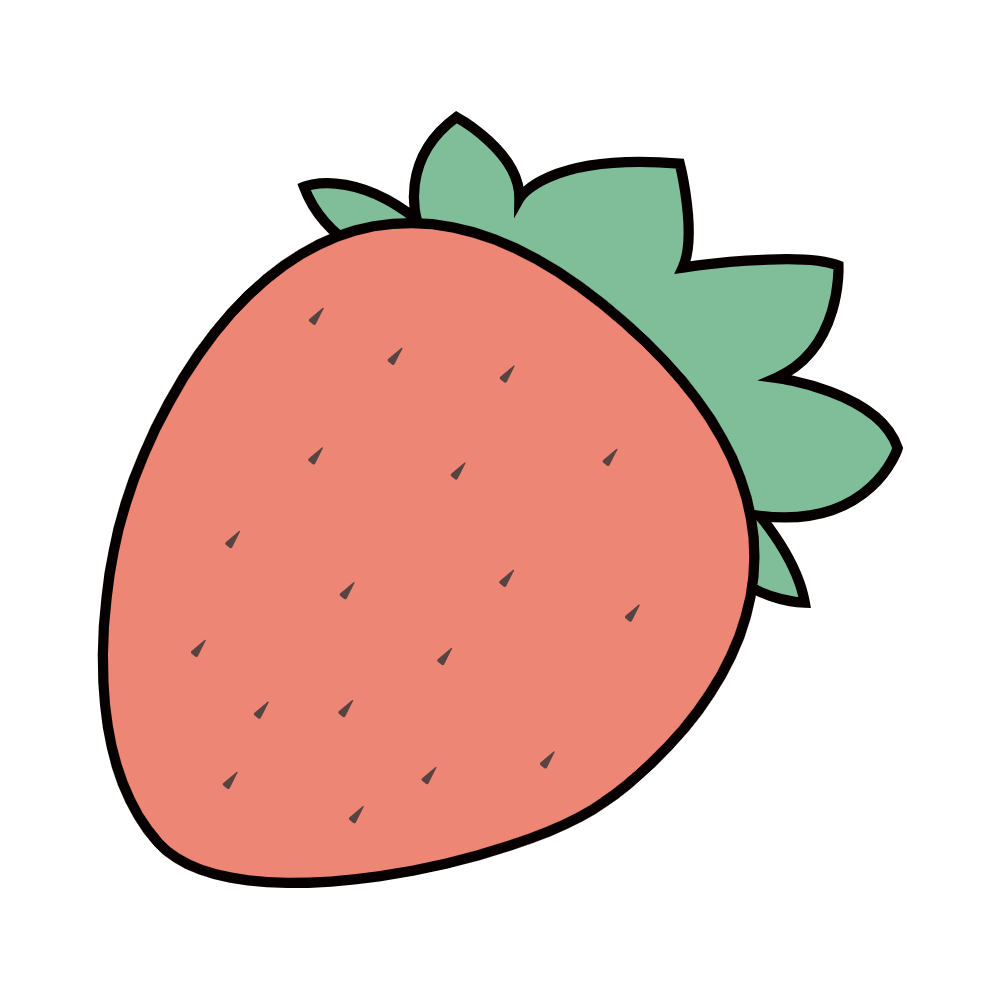 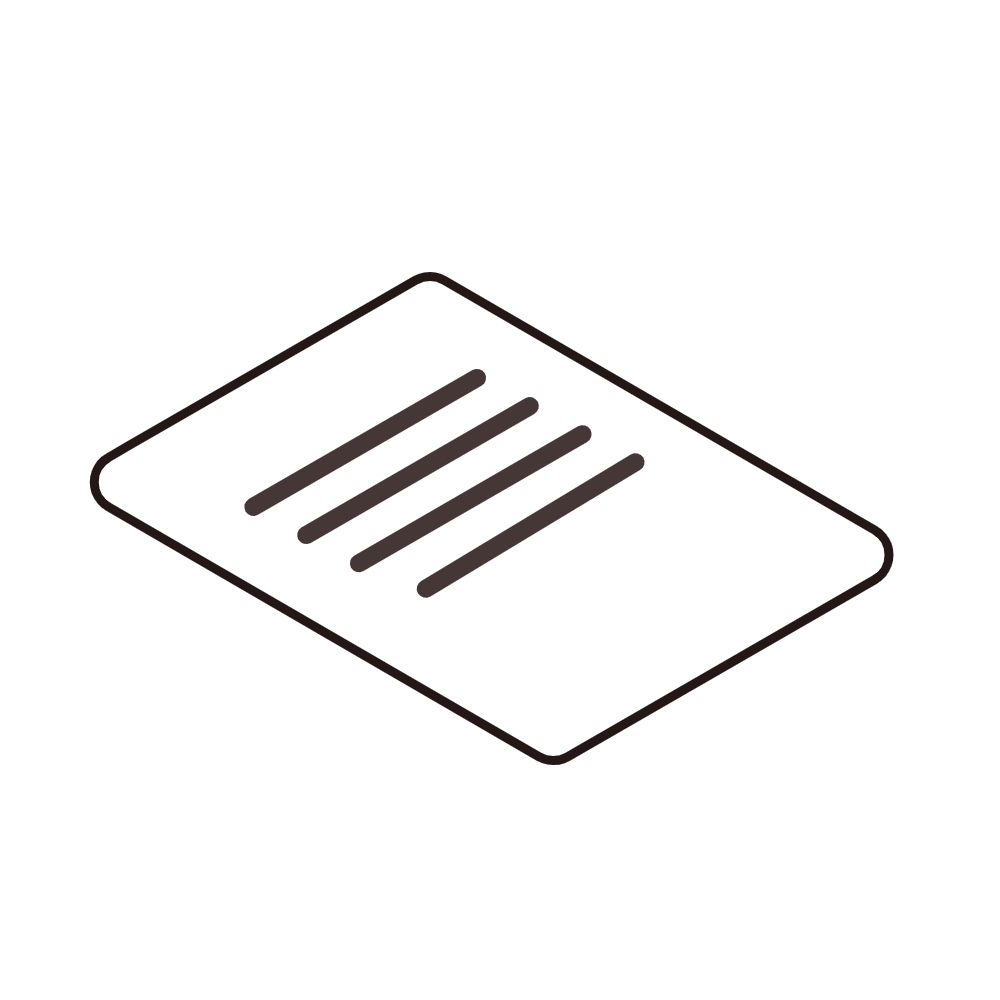 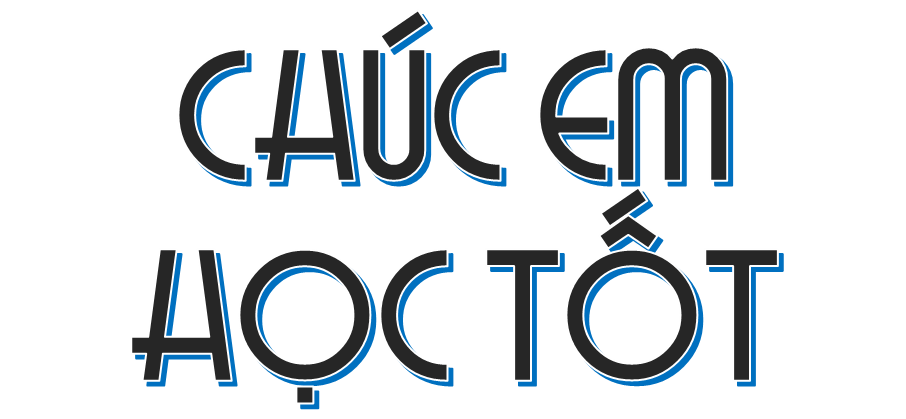 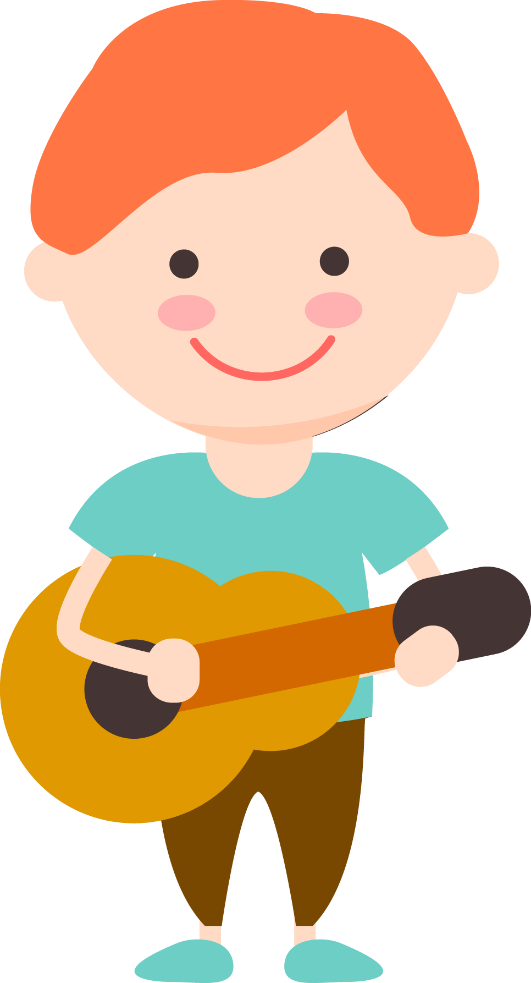 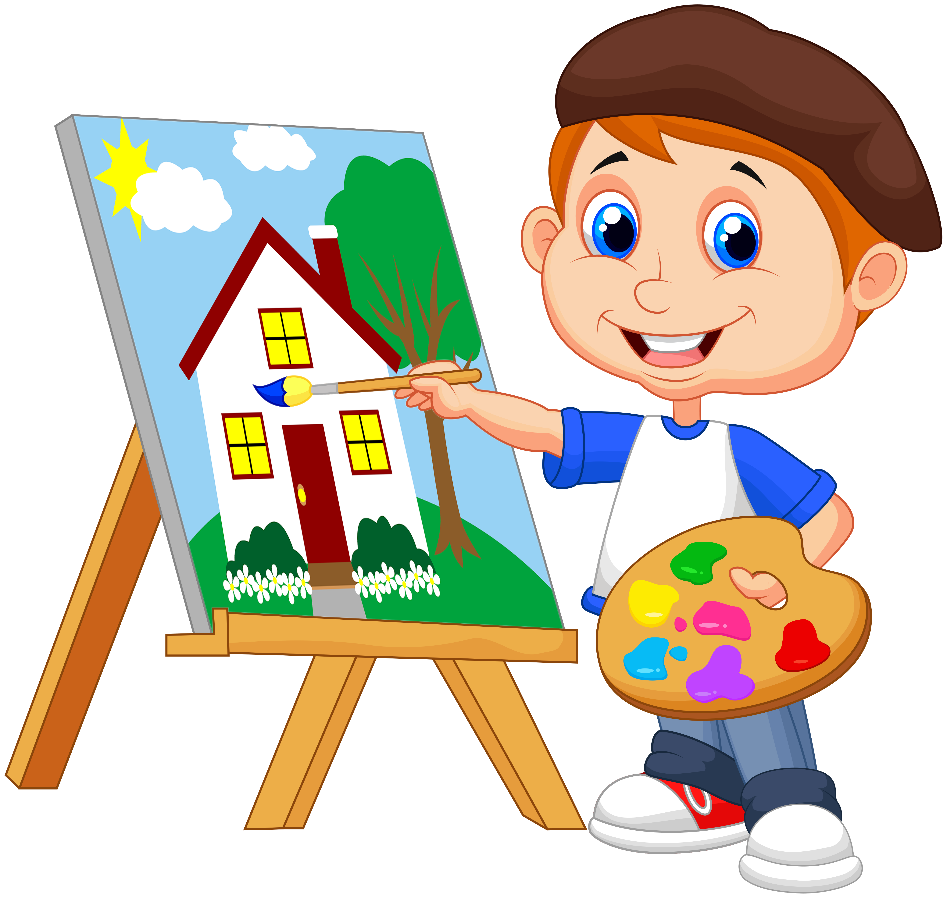